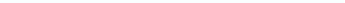 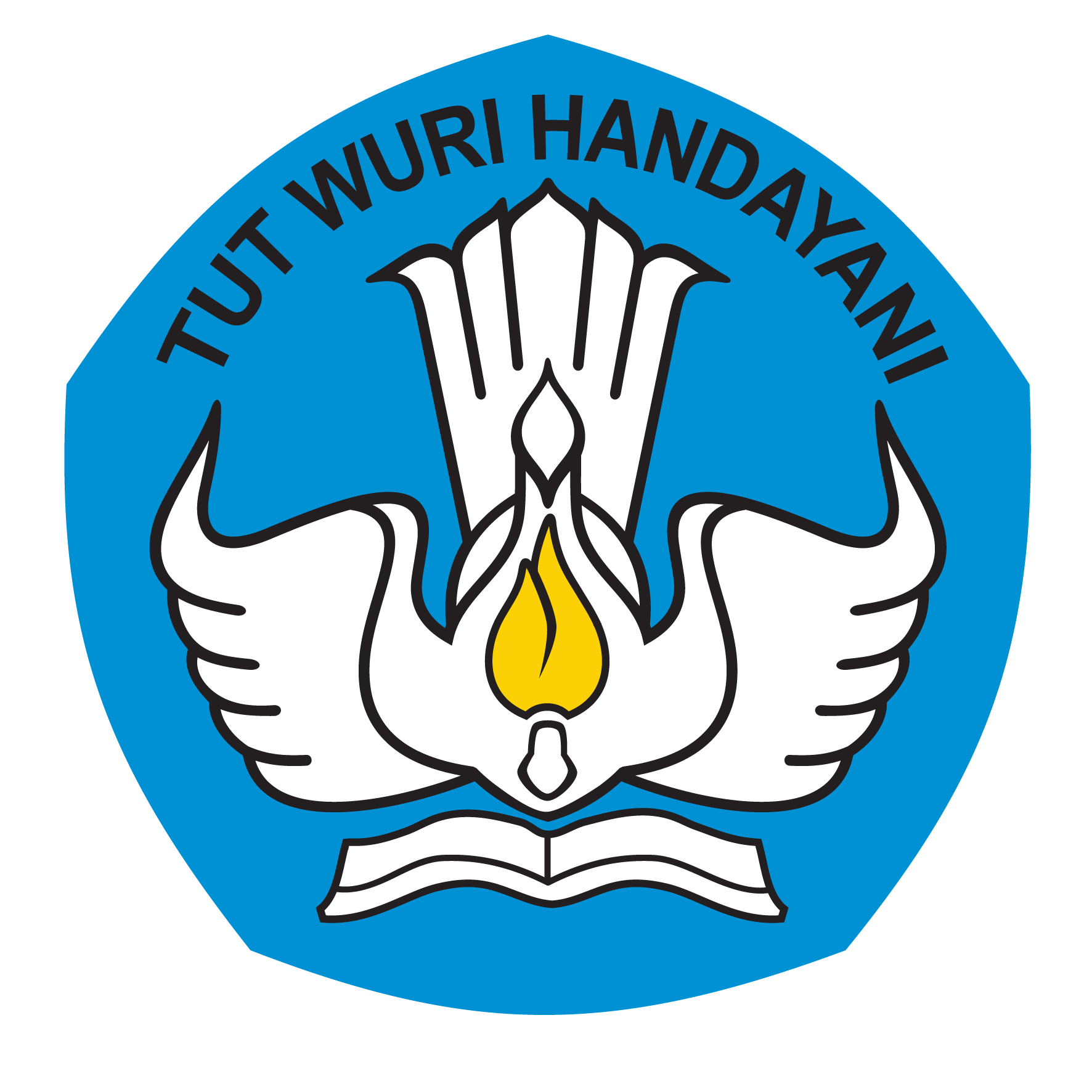 Peran Direktorat PAUD dalam Mendukung Pelaksanaan PAUDHI:
Kesamaan Visi PAUD Berkualitas
Direktorat Pendidikan Anak Usia Dini
Direktorat Jenderal PAUD, Pendidikan Dasar, dan Pendidikan Menengah
Kementerian Pendidikan, Kebudayaan, Riset, dan Teknologi
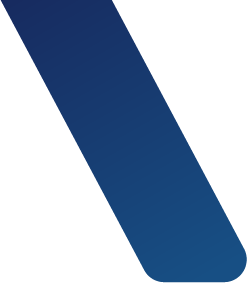 VISI PENDIDIKAN INDONESIA
VISI PENDIDIKAN INDONESIA
Beriman, bertakwa kepada
Tuhan Yang Maha Esa, dan berakhlak mulia
Berkebinekaan  Global
“
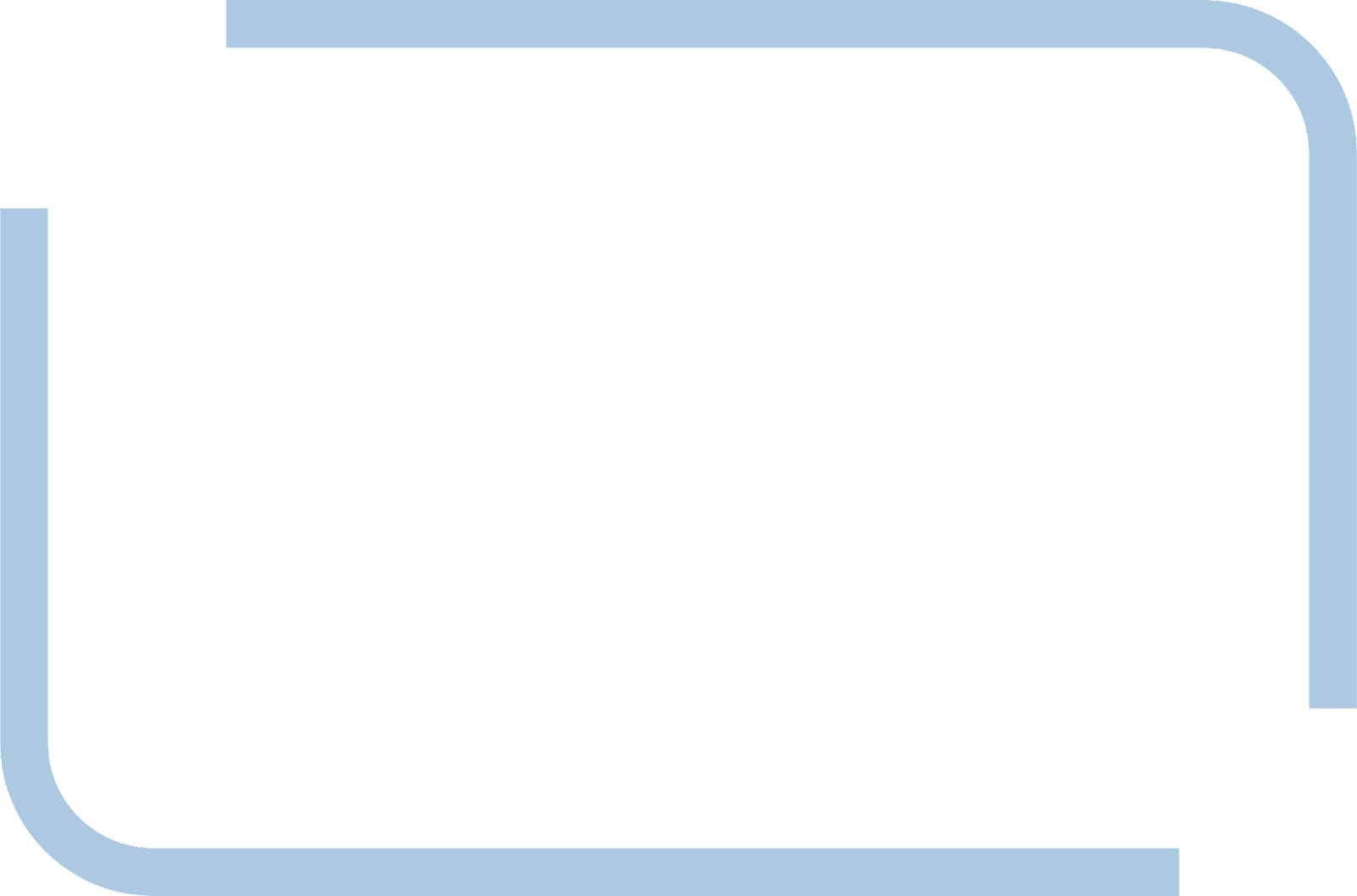 mewujudkan Indonesia maju yang berdaulat, mandiri, dan berkepribadian melalui terciptanya Pelajar Pancasila yang bernalar kritis, kreatif, mandiri, beriman, bertakwa kepada Tuhan Yang Maha Esa, dan berakhlak mulia, bergotong royong, dan berkebinekaan global
Bergotong Royong
Mandiri
PELAJAR  PANCASILA
“
“
Bernalar
Kritis
Kreatif
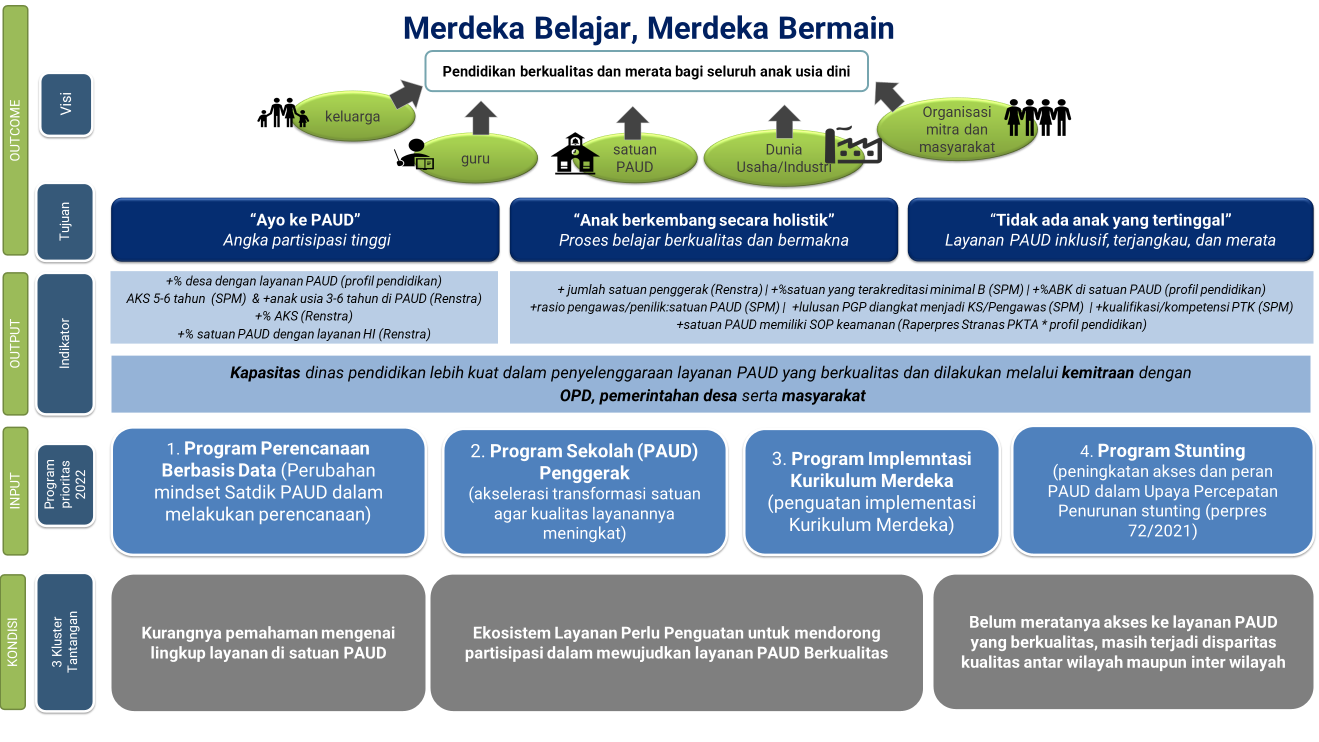 MERDEKA BERMAIN
Pendidikan berkualitas bagi seluruh anak usia dini agar bertumbuh dan berkembang secara optimal dan siap bersekolah.
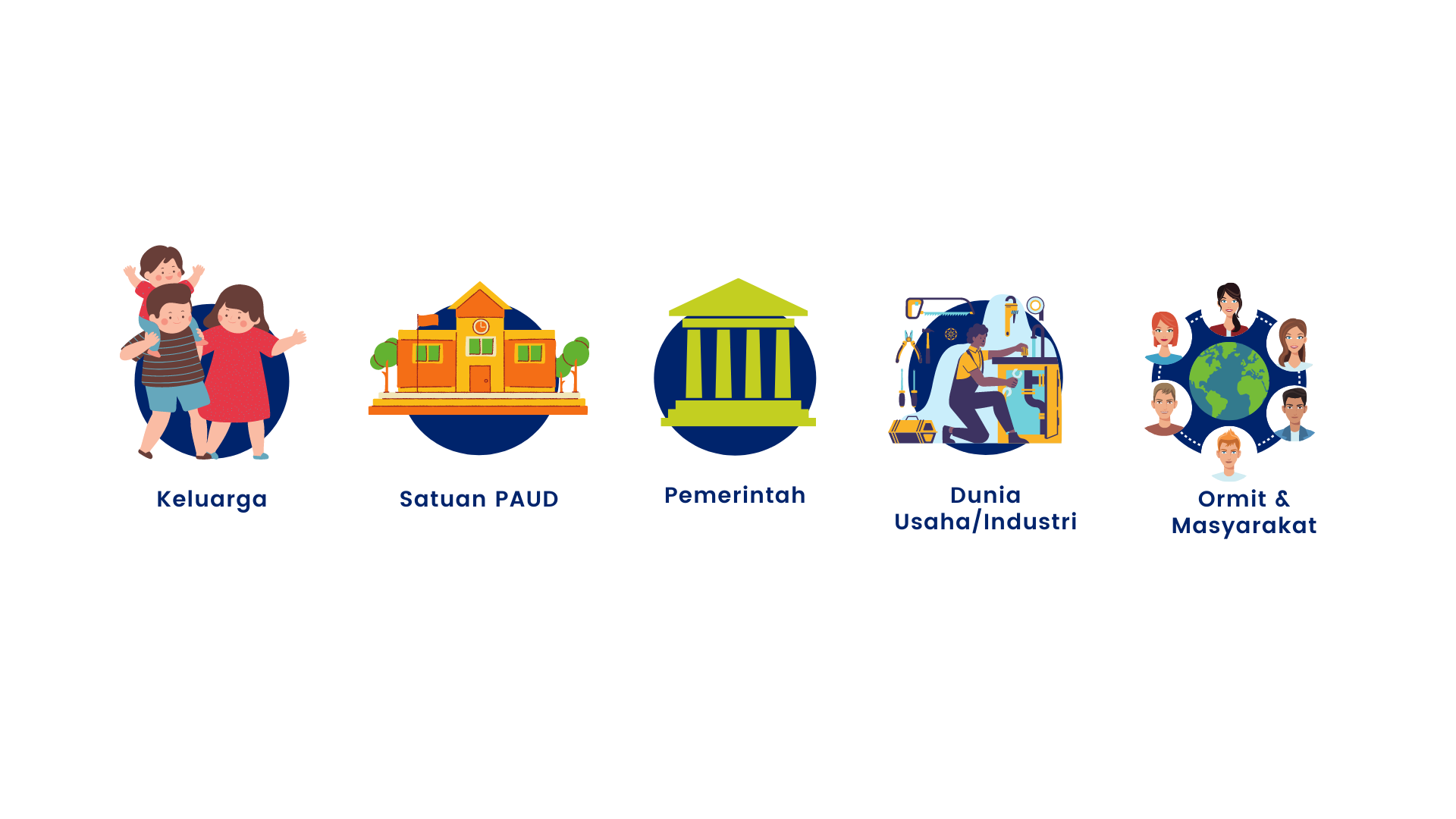 “Tidak ada anak yang tertinggal” Layanan PAUD inklusif, terjangkau, dan merata
“Ayo belajar di PAUD” Angka partisipasi tinggi
“Anak berkembang secara holistik” Proses belajar berkualitas dan bermakna
‹#›
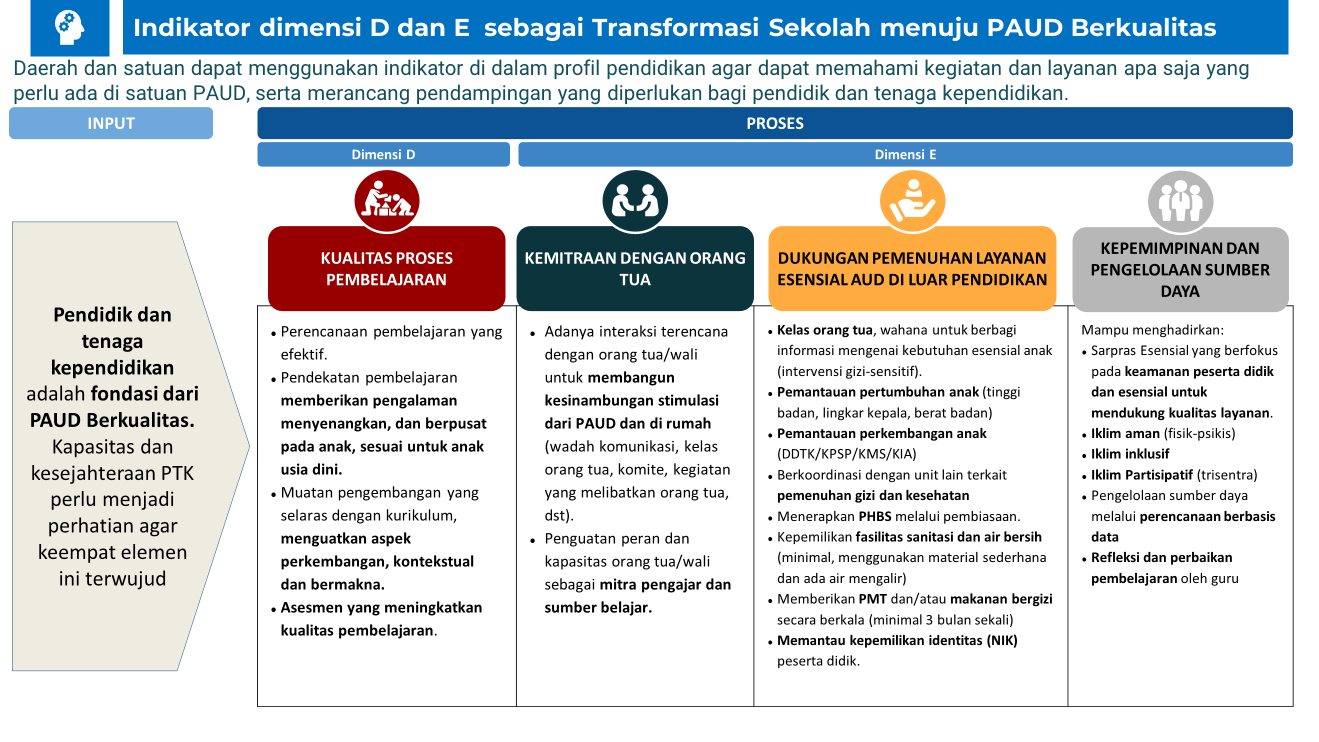 MERDEKA BERMAIN
Pendidikan berkualitas bagi seluruh anak usia dini agar bertumbuh dan berkembang secara optimal dan siap bersekolah.
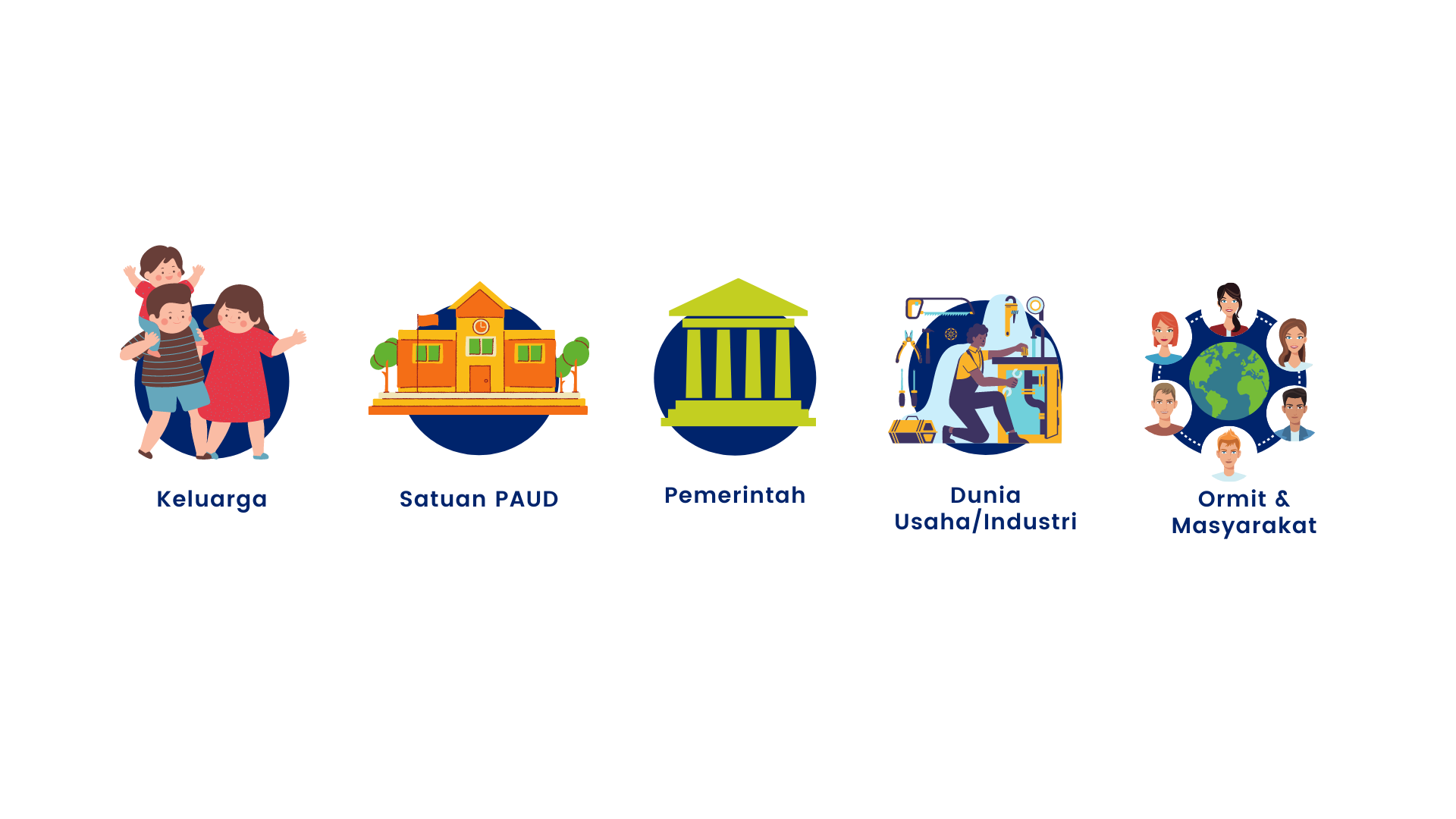 “Tidak ada anak yang tertinggal” Layanan PAUD inklusif, terjangkau, dan merata
“Ayo belajar di PAUD” Angka partisipasi tinggi
“Anak berkembang secara holistik” Proses belajar berkualitas dan bermakna
‹#›
Kegiatan dan Bentuk Layanan yang Perlu Ada di Satuan PAUD yang Berkualitas
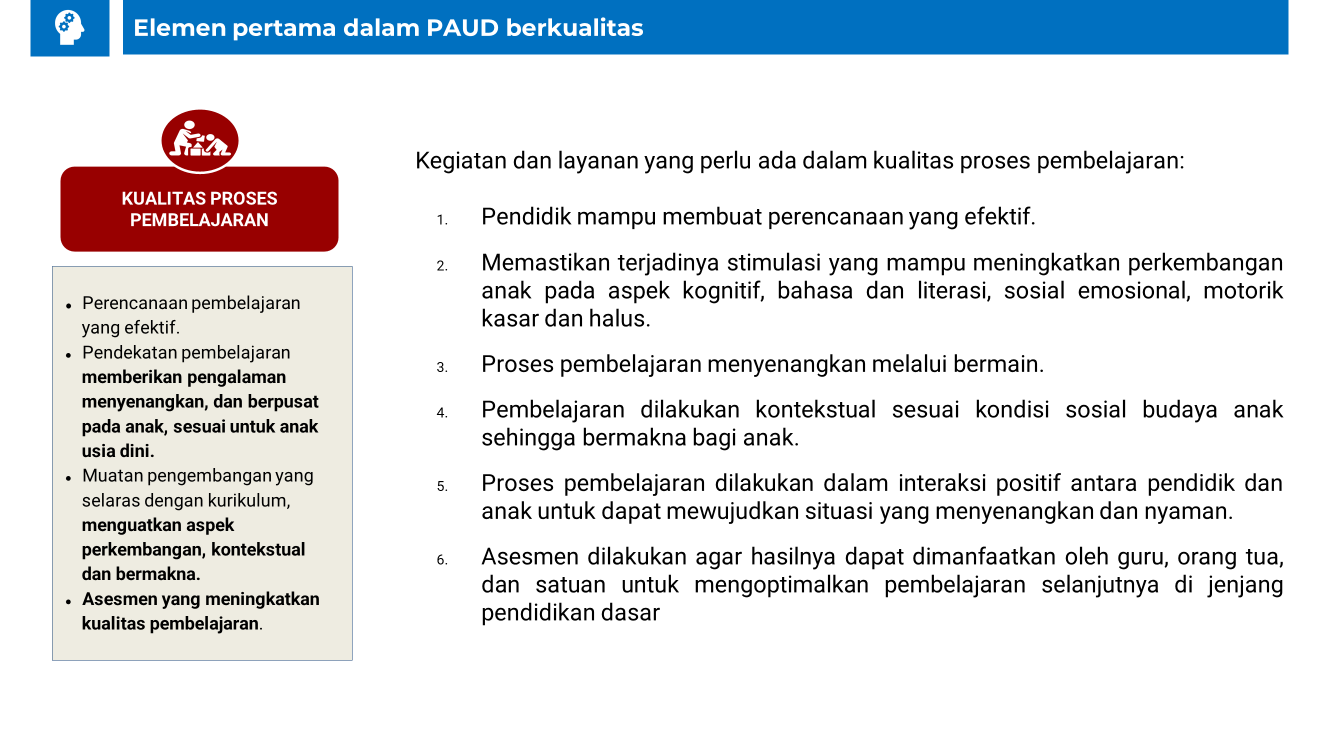 INPUT
PROSES
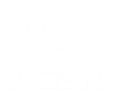 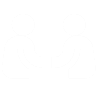 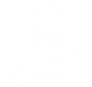 DUKUNGAN PEMENUHAN  LAYANAN ESENSIAL AUD DI  LUAR PENDIDIKAN
KEPEMIMPINAN DAN  PENGELOLAAN  SUMBER DAYA
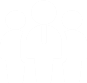 KUALITAS PROSES  PEMBELA JARAN
KEMITRAAN DENGAN  ORANG TUA
Pendidik dan  tenaga  kependidikan  adalah fondasi  dari PAUD  Berkualitas.
Kapasitas dan  kesejahteíaan  PTK perlu  menjadi  perhatian agar keempat elemen  ini terwujud
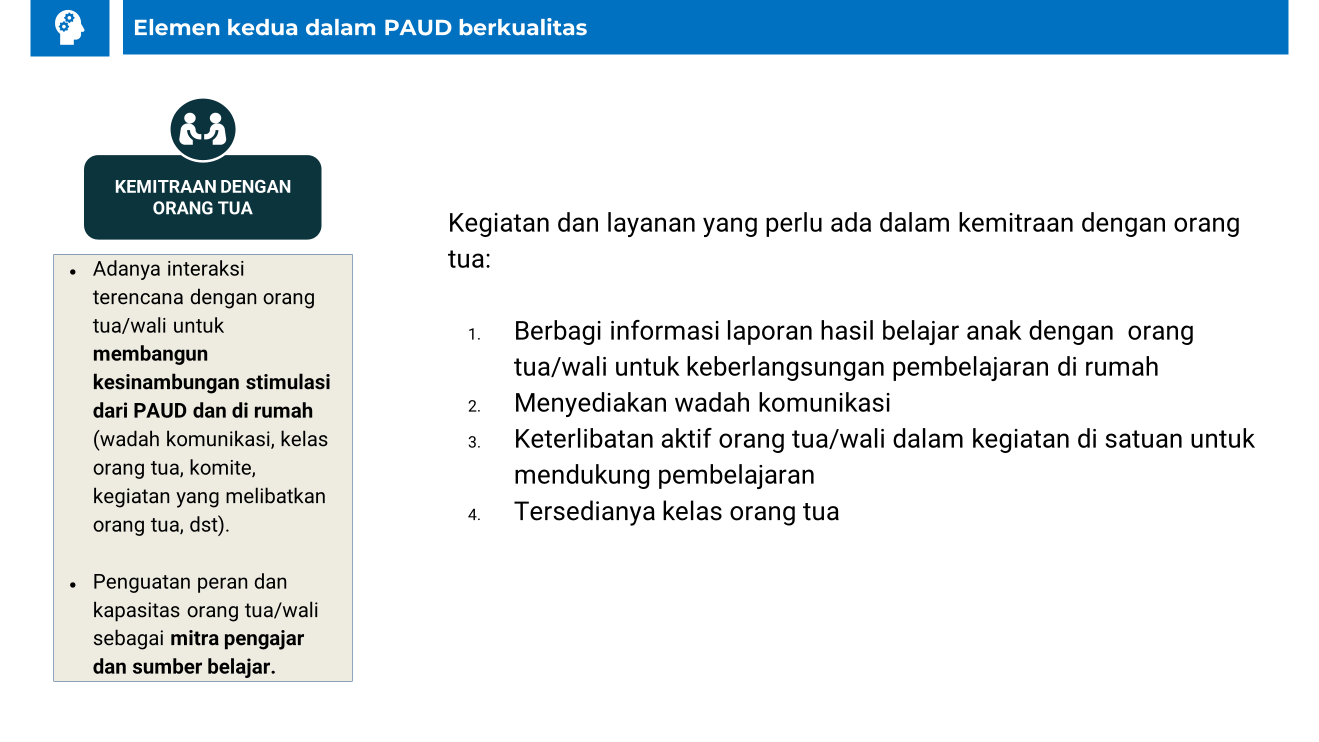 4 ELEMEN PAUD BERKUALITAS
KUALITAS LAYANAN PROSES PEMBELAJARAN
KUALITAS LAYANAN PENGELOLAAN SATUAN
01
02
Kualitas Proses Pembelajaran
Kemitraan dengan orangtua
Untuk kesinambungan stimulasi di satuan dan di rumah
KUALITAS LAYANAN PENGELOLAAN SATUAN
KUALITAS LAYANAN PENGELOLAAN SATUAN
03
04
Memantau Pemenuhan Layanan Esensial AUD
Kesehatan, gizi, perlindungan, pengasuhan, & kesejahteraan
Kepemimpinan dan Pengelolaan Sumber Daya
Untuk perbaikan, pembelajaran, keamanan, keselamatan, dan inklusivitas
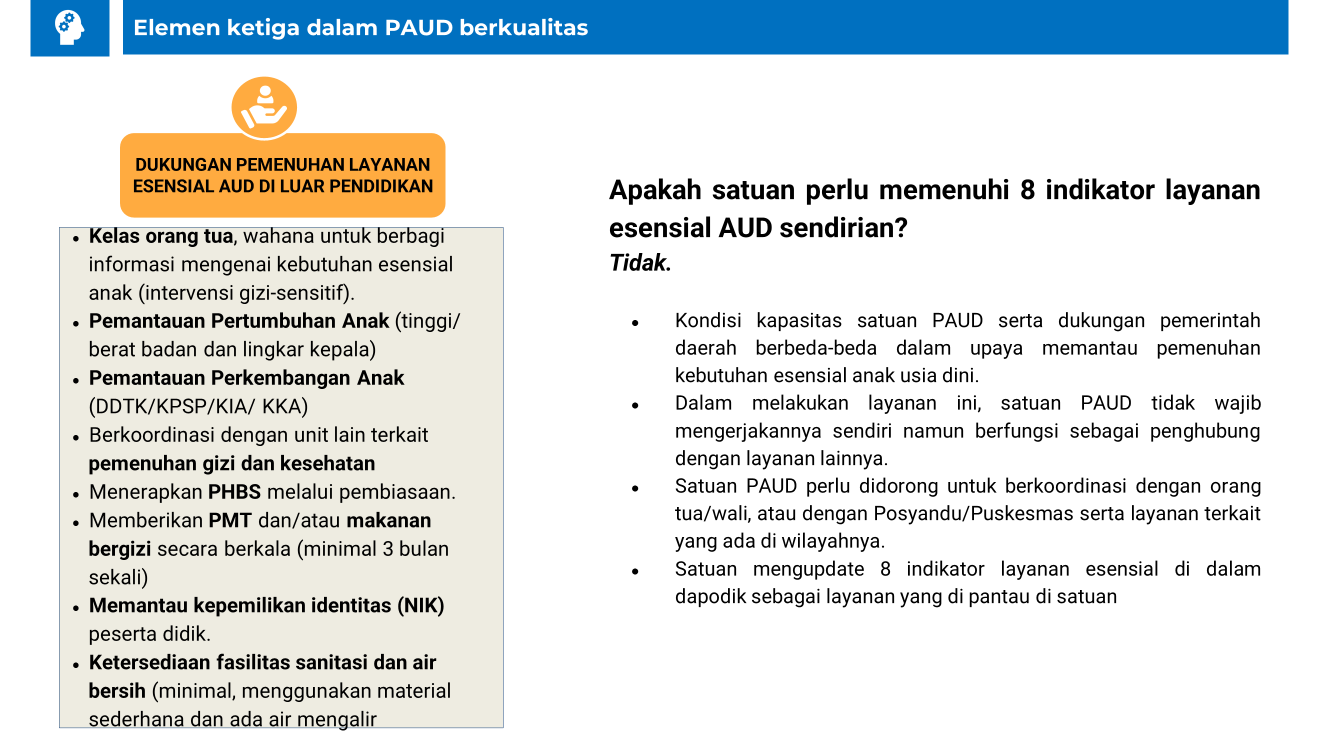 Kualitas Proses Pembelajaran
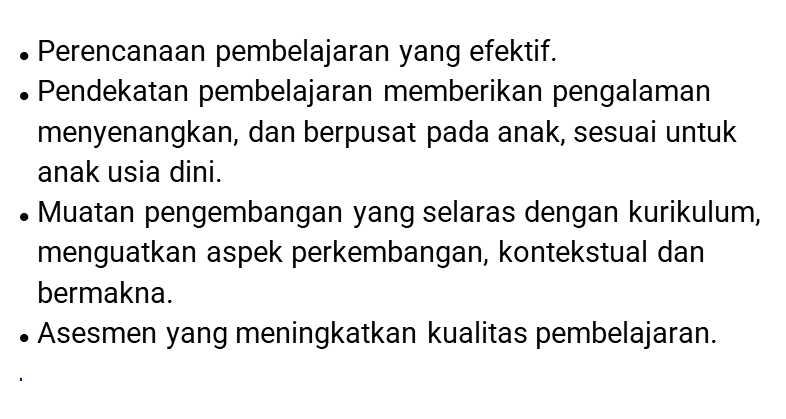 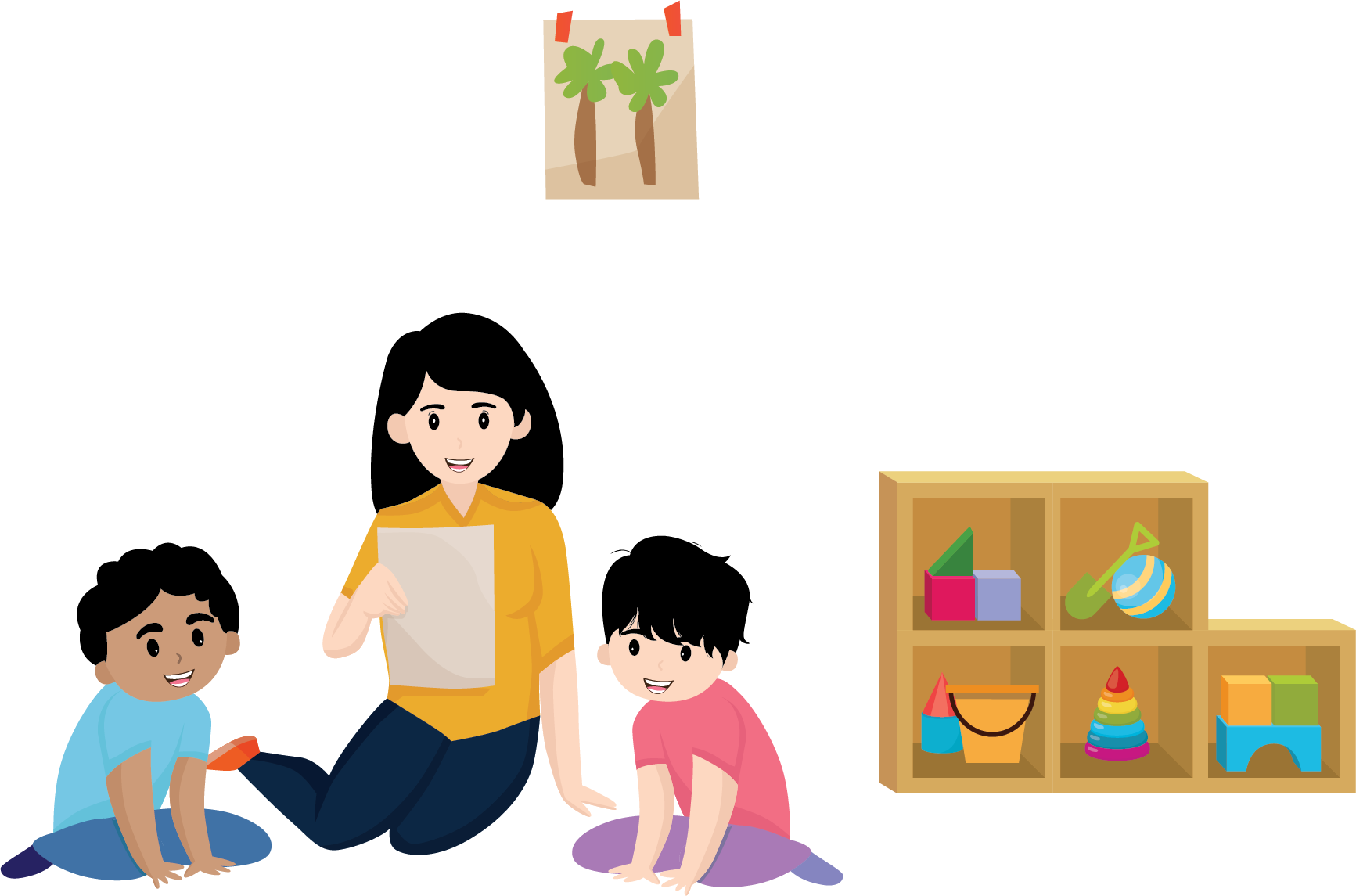 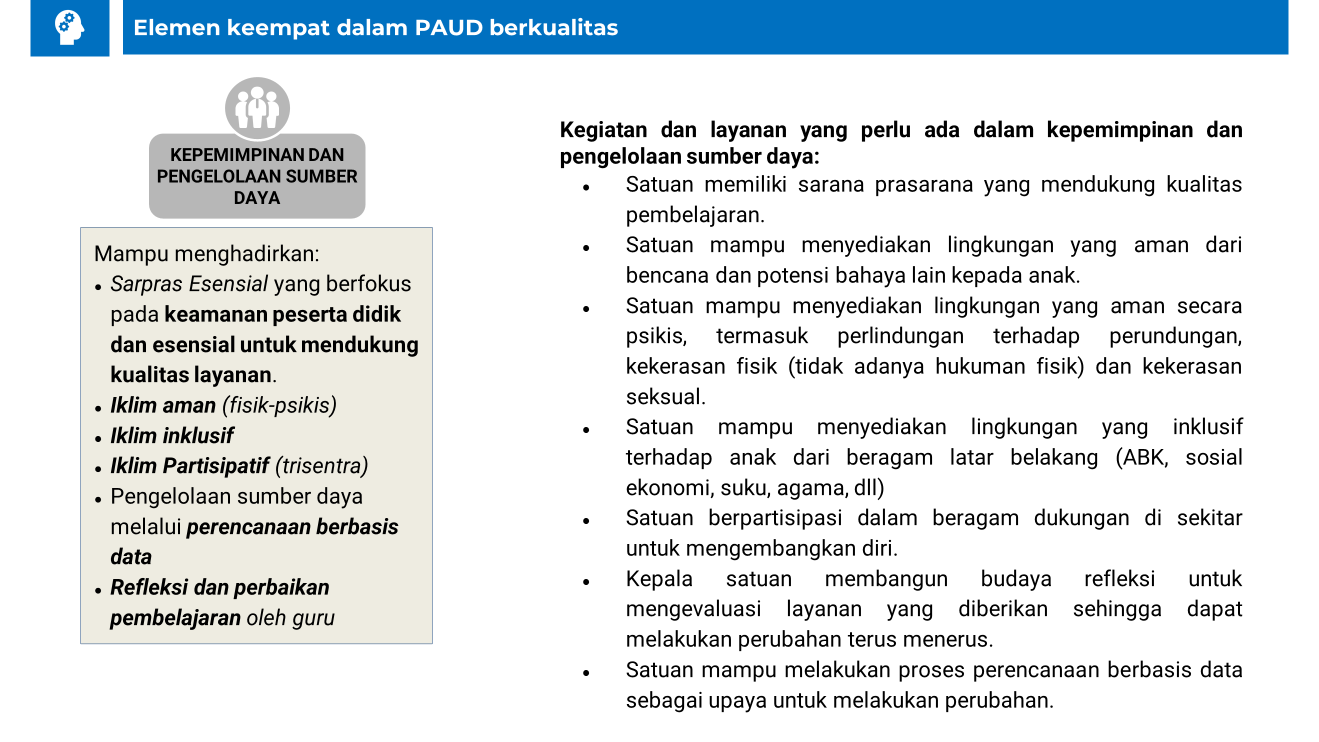 Kemitraan dengan Orangtua/Wali
Kemitraan antara satuan PAUD dengan orangtua/wali menjadi kunci kesinambungan antara kegiatan bermain dan nilai-nilai yang dikenalkan
di satuan PAUD dan di rumah.
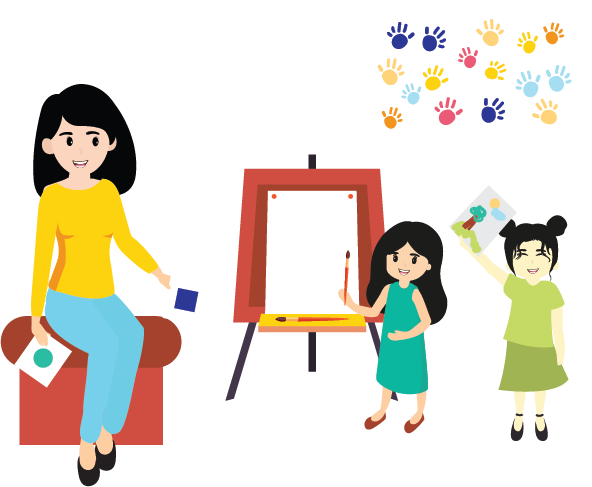 Contoh Bentuk Kemitraan:
Komunikasi dua arah antara lembaga dan orangtua;
Diskusi bersama; Sesi berbagi;
Tukar informasi perilaku anak di rumah dan sekolah.
Peran PAUD dalam Program Prioritas Nasional
Stunting (Perpres 72/ 2021)
PAUDHI (Perpres 60/ 2013 
UKS (SKB 4 Kementerian)
Usaha Kesehatan Sekolah: Satuan PAUD menghadirkan lingkungan belajar yang bersih dan mempromosikan perilaku hidup bersih sehat kepada peserta didik dan keluarga
(SKB 4 Kementerian)
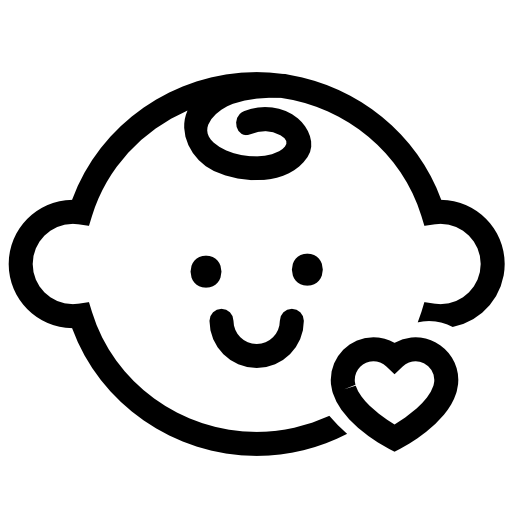 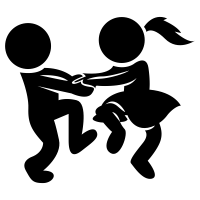 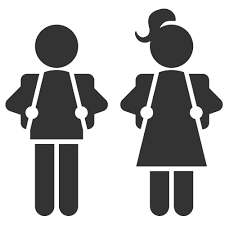 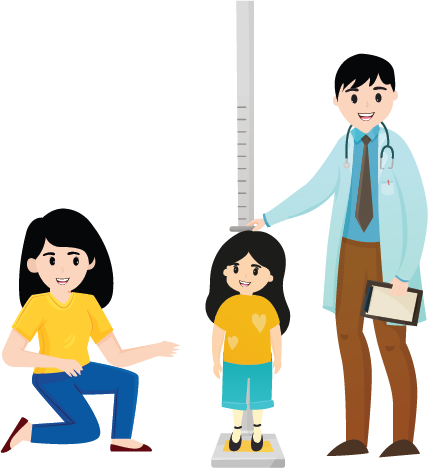 3 
tahun
1 
tahun
5 
tahun
0 
tahun
2 
tahun
4 
tahun
6 
tahun
>
Intervensi Gizi Sensitif
PREVENTIF
MITIGATIF
PAUDHI: Satuan PAUD mendukung pemenuhan layanan esensial yang holistik melalui penyelenggaraan layanan yang terintegrasi antar unit
(Perpres no 60/2013)
Pencegahan: usia 1000 HPK
Mengurangi dampak stunting agar anak tetap siap bersekolah
Satuan PAUD berkontribusi melalui pendidikan dengan memberikan stimulasi seluruh aspek tumbuh kembang anak
[Speaker Notes: Grand Total jumlah PD di Indonesia dan di Luar Negeri 5.956.196, maka anak usia dini yang berada di kelas TK B sebanyak 42,25157975%. Perlu disiapkan transisi anak usia dini dari PAUD ke jenjang SD, dimana diharapkan ada keselarasan pada pembelajaran yang dibangun di PAUD dan di SD kelas awal. hal ini juga mendukung konten RUU, di mana pembelajaran satu tahun prasekolah diusulkan masuk sebagai wajib belajar. saat ini sedang disiapkan berbagai modul]
Rasional Peran Dit PAUD dalam mendukung Penyediaan Layanan PAUD-HI (1/2)
PAUD-HI adalah upaya lintas Kementerian dan Lembaga yang sangat penting, dan berangkat dari pemahaman bahwa untuk perkembangan anak usia dini diperlukan layanan yang holistik terhadap pemenuhan kebutuhan esensial (pendidikan, kesehatan, gizi, perlindungan, pengasuhan dan kesejahteraan) dan disediakan secara terintegrasi. Dengan menggunakan paradigma ekologi, konsep PAUD-HI mendorong adanya kerjasama lintas sektoral antar berbagai kementerian, OPD dan unit penyedia layanan.
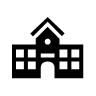 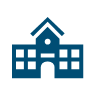 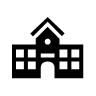 Layanan Pengembangan Anak Usia Dini Holistik Integratif : bagi seluruh OPD anggota Gugus Tugas PAUDHI, mengacu pada Pedoman dari Bappenas
Layanan  Pendidikan Anak Usia Dini Berkualitas: tugas Dinas Pendidikan dan mengacu pada NSPK dari Kemendikbud
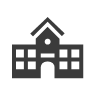 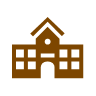 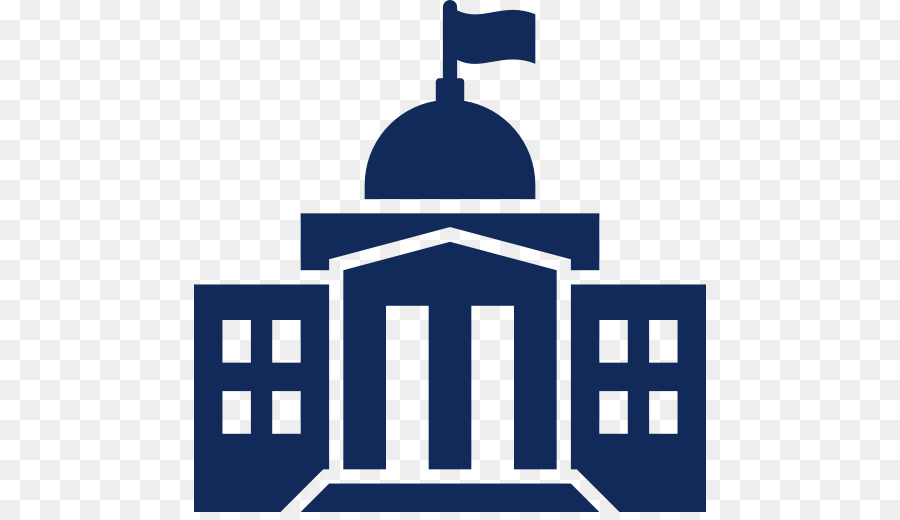 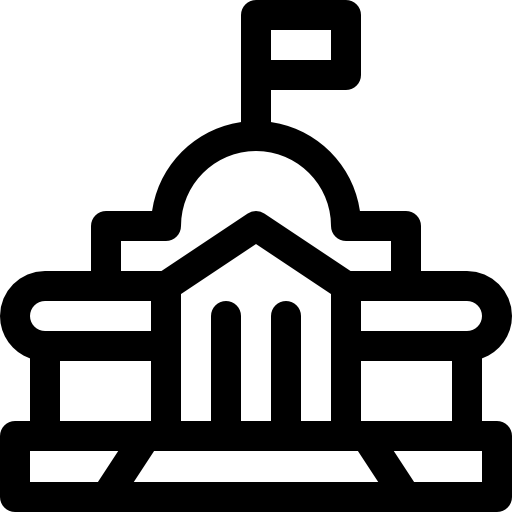 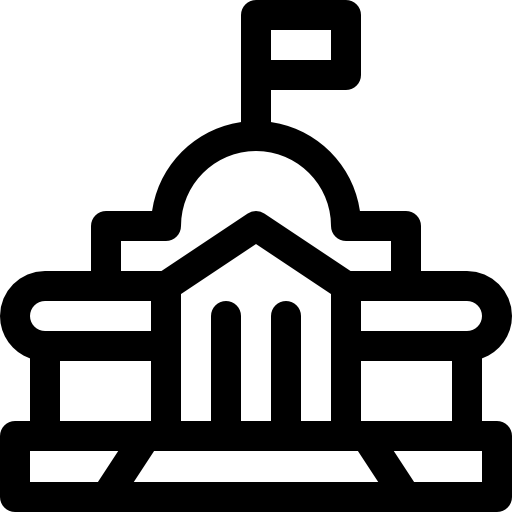 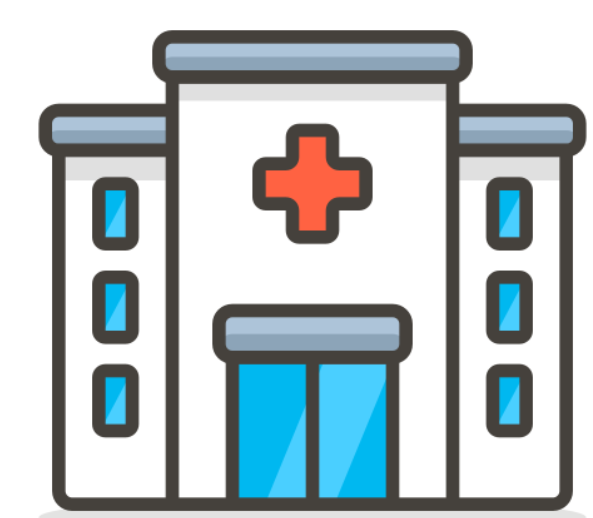 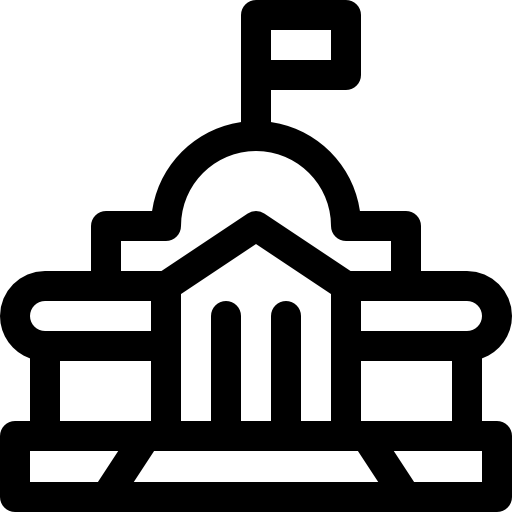 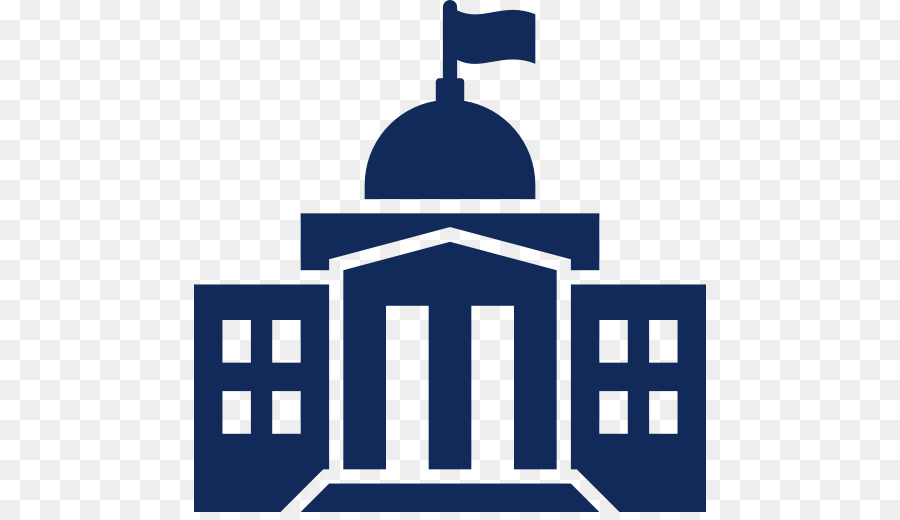 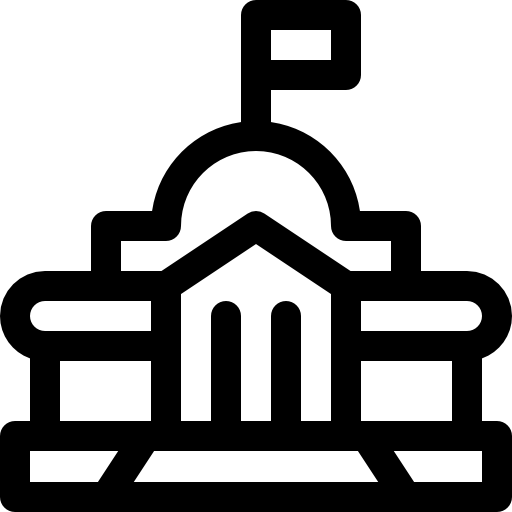 Pemda
Kemendikbud
BKKBN
Kemenkes
Kemendikbud
Disdik
Sebagai K/L yang bertugas menyelenggarakan urusan pendidikan, Kemendikbud (Dit PAUD) berperan aktif mengajak dan memberdayakan dinas pendidikan, satuan PAUD dan Bunda PAUD untuk turut menguatkan kapasitas satuan PAUD sebagai salah satu unit yang mendukung tersedianya layanan PAUD-HI di tingkat daerah/komunitas - baik sebagai hub (berkoordinasi dengan unit lain) ataupun sebagai penyedia beberapa layanan esensial yang dibutuhkan anak usia dini secara mandiri.
Rasional Peran Dit PAUD dalam mendukung Penyediaan Layanan PAUD-HI (2/2)
Sejumlah kerangka regulasi yang melandasi peran Direktorat PAUD dalam mendukung penyediaan layanan PAUD-HI adalah: 

Peraturan Presiden No 60 tahun 2013 tentang Pengembangan Anak Usia Dini Holistik Integratif (PAUD HI)
Peraturan Kementerian Koordinasi (Permenko) bidang Pembangunan Manusia dan Kebudayaan (PMK) Nomor 1 tahun 2019 tentang Sub Gugus Tugas Pengembangan Anak Usia Dini Holistik Integratif, serta penyusunan Rencana Aksi Nasional PAUD HI 2020-2024 yang secara operasional memberi pijakan berbagai kementerian dan lembaga (K/L) dan pemerintah pusat dan daerah (provinsi, kabupaten/kota  hingga desa)
RPJMN Arahan Kebijakan 3.2 Percepatan Perbaikan Gizi Masyarakat untuk Pencegahan dan Penanggulangan Permasalahan Gizi Ganda
Dukungan terhadap penyediaan layanan PAUD-HI juga terefleksi di dalam Rencana Strategis Kemendikbud: 

Jumlah kab/kota yang didampingi dalam penyediaan layanan PAUD-HI
% satuan dengan layanan holistik integratif (sejumlah indikator untuk memonitor jumlah satuan PAUD yang menyediakan layanan holistik integratif melalui sistem Data Pokok Pendidikan)
Tantangan Dit PAUD dalam Mendukung Penyediaan Layanan PAUD-HI
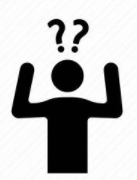 Saat ini ada beberapa miskonsepsi mengenai konsep PAUD-HI: 
Terkadang PAUD-HI dimaknai sebagai jenis unit baru, bukan sebagai upaya peningkatan kualitas layanan PAUD di suatu satuan;
Penyediaan PAUD-HI Dinas merupakan tugas dari Dinas Pendidikan dan satuan PAUD
Dampak dari miskonsepsi:
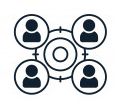 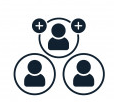 Ada ekspektasi satuan PAUD untuk dapat menyediakan beragam layanan tersebut secara mandiri, padahal ada keterbatasan anggaran pendidikan (data 1) serta kapasitas satuan PAUD yang saat ini masih perlu penguatan (data 2).
Penambahan tugas bagi satuan PAUD & pendidik PAUD sebagai penyedia berbagai layanan esensial,  sebelum memastikan tugas utamanya (layanan pendidikan) sudah memadai.
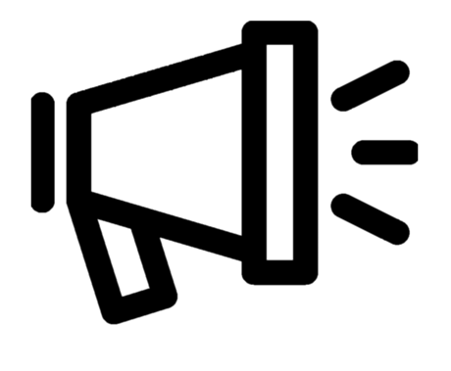 Yang perlu diserukan
Layanan PAUD-HI hanya dapat diwujudkan melalui kemitraan dan dukungan dengan/dari pihak lain, utamanya dukungan dari BAPPEDA untuk menguatkan koordinasi lintas OPD dan unit di tingkat daerah dan komunitas.
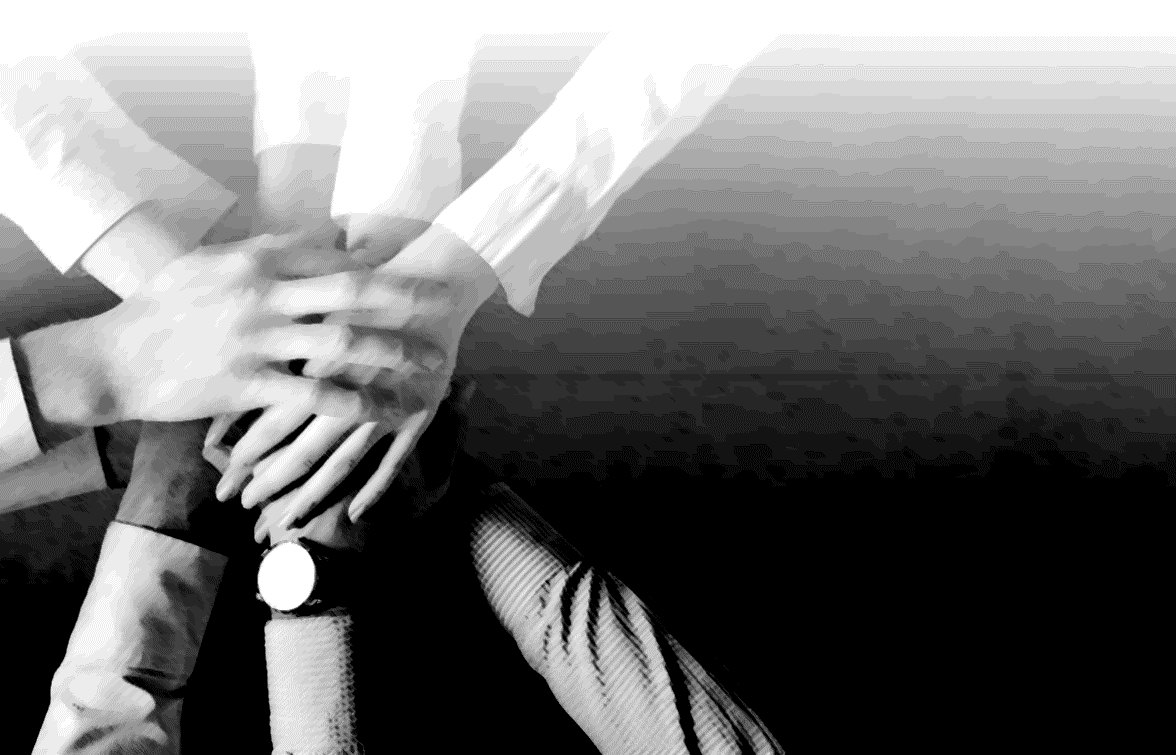 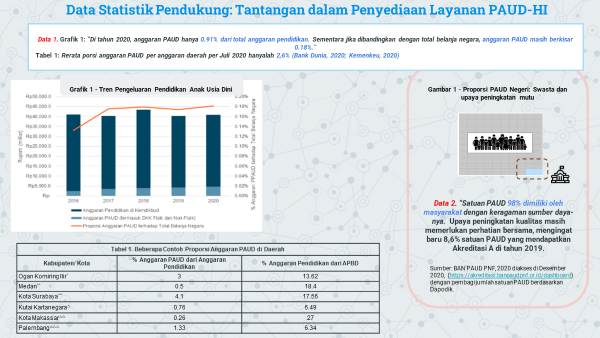 Terima kasih
‹#›
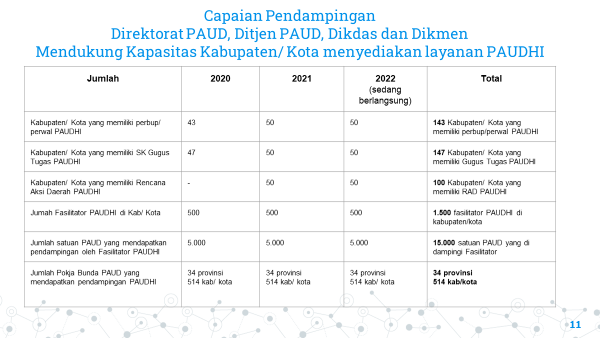 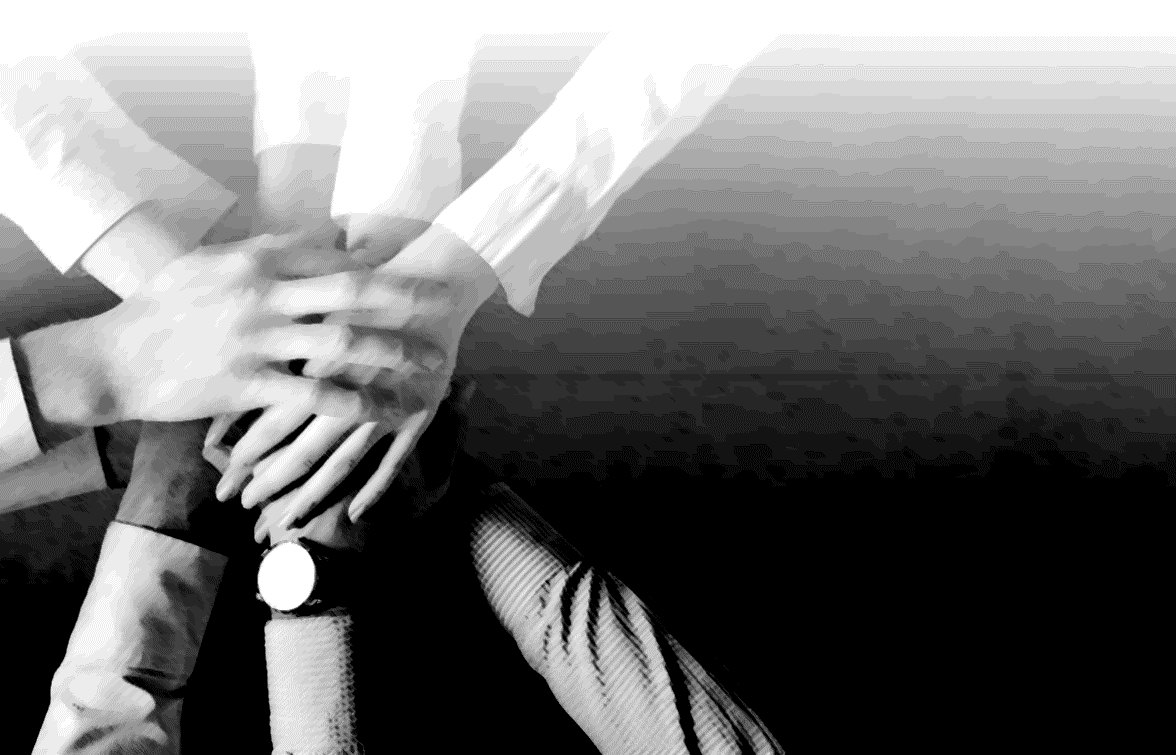 Terima kasih
‹#›
Daftar Kabupaten/Kota PAUDHI Tahun 2020
Data Satuan PAUD sasaran Bimtek PAUD HI Tahun 2020
https://bit.ly/Satuan-PAUDHI-2020
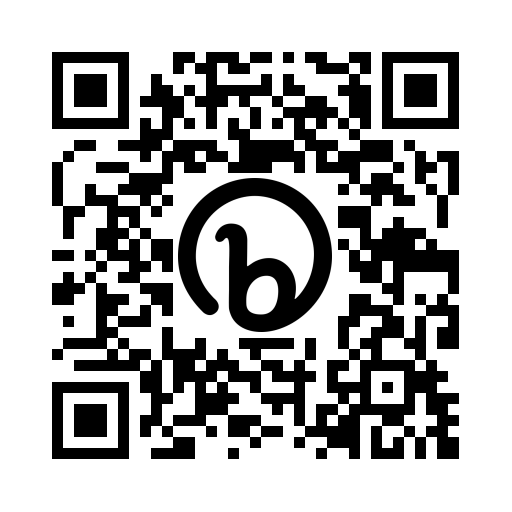 Daftar Kabupaten/Kota PAUDHI Tahun 2021
Data Satuan PAUD sasaran Bimtek PAUD HI Tahun 2021
https://bit.ly/Satuan-PAUDHI-2021
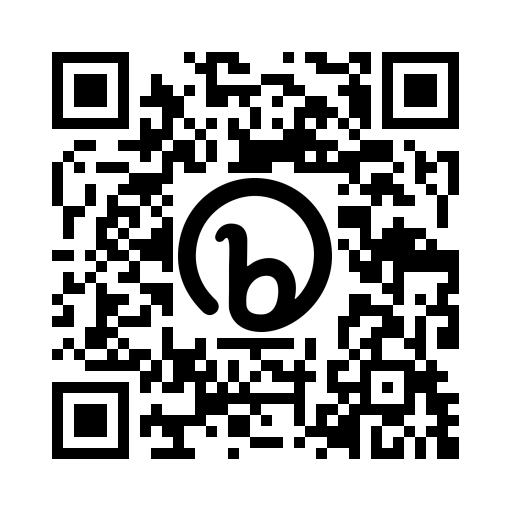 Daftar Kabupaten/Kota PAUD HI Tahun 2022
Catatan:

        : Tidak menerima Bantuan UKS PAUD Tahun 2022
Data Satuan PAUD sasaran Bimtek PAUD HI Tahun 2021
https://bit.ly/Satuan-PAUDHI-2022
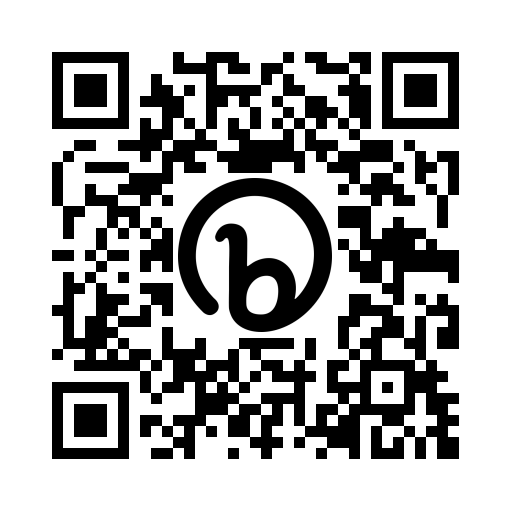 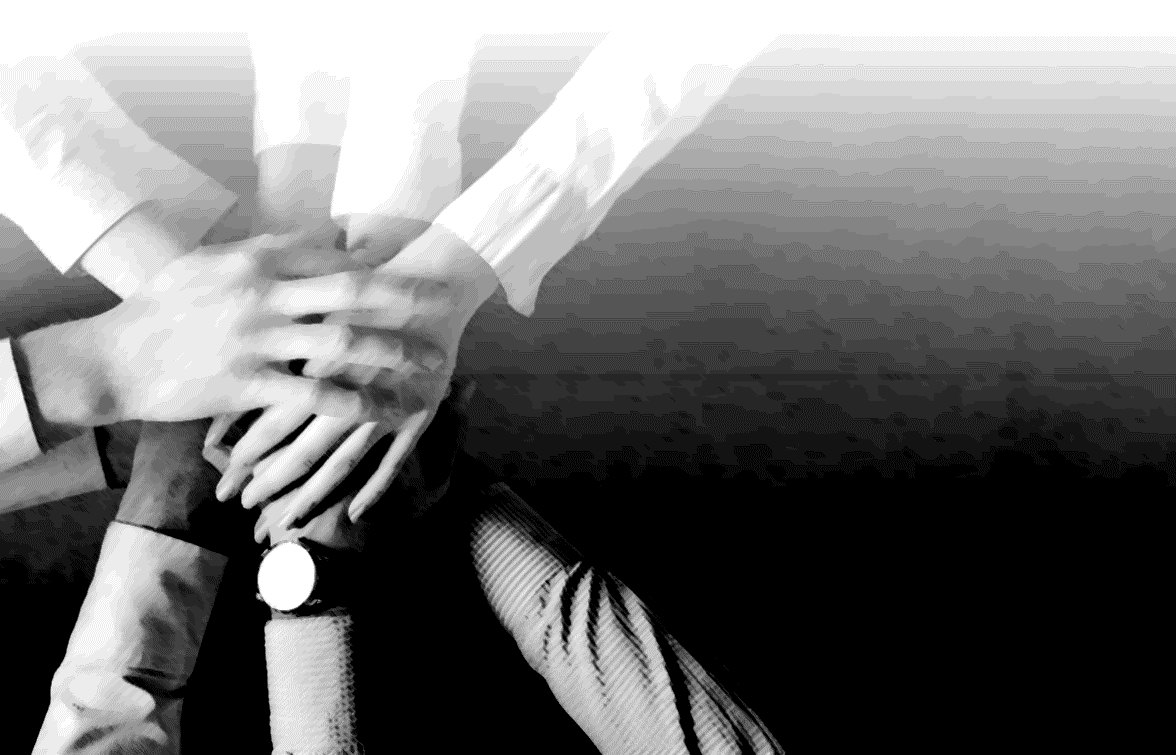 Terima kasih
‹#›
PENTINGNYA PENDIDIKAN ANAK USIA DINI
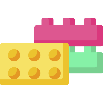 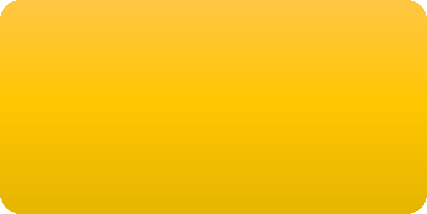 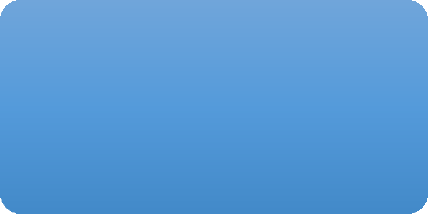 Perkembangan
Kognitif & Sosial
Meningkatkan
Prestasi Akademik
Meningkatkan
Interaksi Sosial
PAUD berperan penting di dalam  mengasah perkembangan masa  depan anak-anak dalam  berpikir, berperilaku dan  memperoleh kesejahteraan  emosional.
Lingkungan belajar pada anak usia  dini memungkinkan anak-anak untuk  mengembangkan kematangan  emosional yang diperlukan untuk  membangun hubungan sosial yang  kuat.
Berbagai penelitian menunjukkan  bahwa anak-anak yang  memperoleh satu tahun PAUD  cenderung berkinerja lebih baik  di sekolah dasar.
Dengan meningkatkan  perkembangan kognitif anak  sejak dini, anak cenderung  mencapai tingkat literasi dan  numerasi yang lebih tinggi  dalam pendidikan lanjutan  mereka.
PAUD memberikan kesempatan yang  baik bagi anak-anak untuk  mengembangkan interaksi sosial  dengan orang lain yang berasal dari  latar belakang sosial-budaya yang  berbeda, dan membekali mereka  dengan keterampilan sosial yang  diperlukan untuk membangun  persahabatan.
Lingkungan belajar di PAUD  memungkinkan pembelajaran  berbasis bermain, yang  merangsang keterampilan  bahasa & emosional, serta  pengembangan kreativitas &  imajinasi.
Anak-anak yang menempuh  PAUD lebih cenderung  menyelesaikan sekolah  menengah atas dan  cenderung melanjutkan ke  jenjang pendidikan tinggi.
Keterampilan sosial yang diperoleh  dari PAUD sangat penting dalam  kehidupan di kemudian hari dan  pendidikan di masa depan.
8
Kesamaan Visi dalam Memaknai PAUD Berkualitas dan Perannya dalam Penyediaan Layanan PAUD HI
1
2
3
Elemen 3:
'HUB' LAYANAN ESENSIAL
Elemen 2:
KETERLIBATAN ORANG TUA
Elemen 1:
LINGKUNGAN BELAJAR YANG BAIK
Well being + Kualitas Proses Pembelajaran + Infrastruktur
Penguatan peran dan kapasitas orang tua/wali untuk keselarasan antara pendidikan dan pengasuhan di rumah dan di sekolah
Satuan PAUD mendukung pemenuhan kesehatan dan gizi. pembinaan moral-emosional dan pengasuhan, serta perlindungan anak dari segala bentuk kekerasan melalui: 
Mengenalkan anak pada; dan menguatkan pemahaman orang tua mengenai pola hidup sehat, gizi, kelengkapan imunisasi dan identitas anak melalui kegiatan belajar dan kelas orang tua 
Memantau kelengkapan imunisasi dan identitas anak sebagai informasi yang dapat diteruskan ke unit terkait, seperti posyandu atau dinas 
Secara bertahap, satuan PAUD akan dikuatkan kapasitasnya agar dapat menjadi 'hub' atau menggunakan sumber dayanya untuk penyediaan layanan PAUDHI di 'hub' lain sebagai wujud kemitraan dengan masyarakat. Untuk mewujudkan kondisi ini memerlukan dukungan dari pihak lain.
Pedagogik: penguatan kompetensi guru untuk menguatkan kompetensi anak secara holistik dan memastikan well-being anak 
Pendekatan: Bermain adalah belajar, kontekstual & bermakna karena kegiatan pembelajaran menguatkan identitas anak sebagai bagian dari lingkungannya
Pemahaman bahwa jenjang PAUD menyiapkan agar anak tumbuh kembang secara holistik dan siap bersekolah. 
Kondisi guru dan satuan: bergerak bersama (whole-school approach)
Kondisi lingkungan belajar yang sehat dan aman
Guru menjadi fasilitator dari berbagai sumber pengetahuan
Guru berkualitas dan sejahtera melalui tata kelola yang baik
Elemen 4:
TATA KELOLA
Memaknai satuan sebagai sebuah ekosistem dengan visi yang sama (whole-school approach) dan terbuka terhadap kemitraan dengan pihak lain. Untuk terus menguatkan kualitas layanannya, satuan menggunakan perencanaan berbasis data dan perangkat tata kelola sehingga penggunaan anggaran efektif dan akuntabel. Secara bertahap, satuan diharapkan dapat meningkatkan kualitas satuan lain di gugusnya.
4
Kerangka Operasional PAUD Berkualitas
ELEMEN 1
ELEMEN 2
Lingkungan Belajar yang Baik
Keterlibatan Orang Tua
Pedagogik
Pendekatan
Pemahaman jenjang PAUD
Kondisi guru dan satuan
Kondisi lingkungan
Guru menjadi Fasilitator
Guru berkualitas dan sejahtera
Penguatan peran dan kapasitas orang tua/wali untuk keselarasan antara pendidikan dan pengasuhan di rumah dan di sekolah
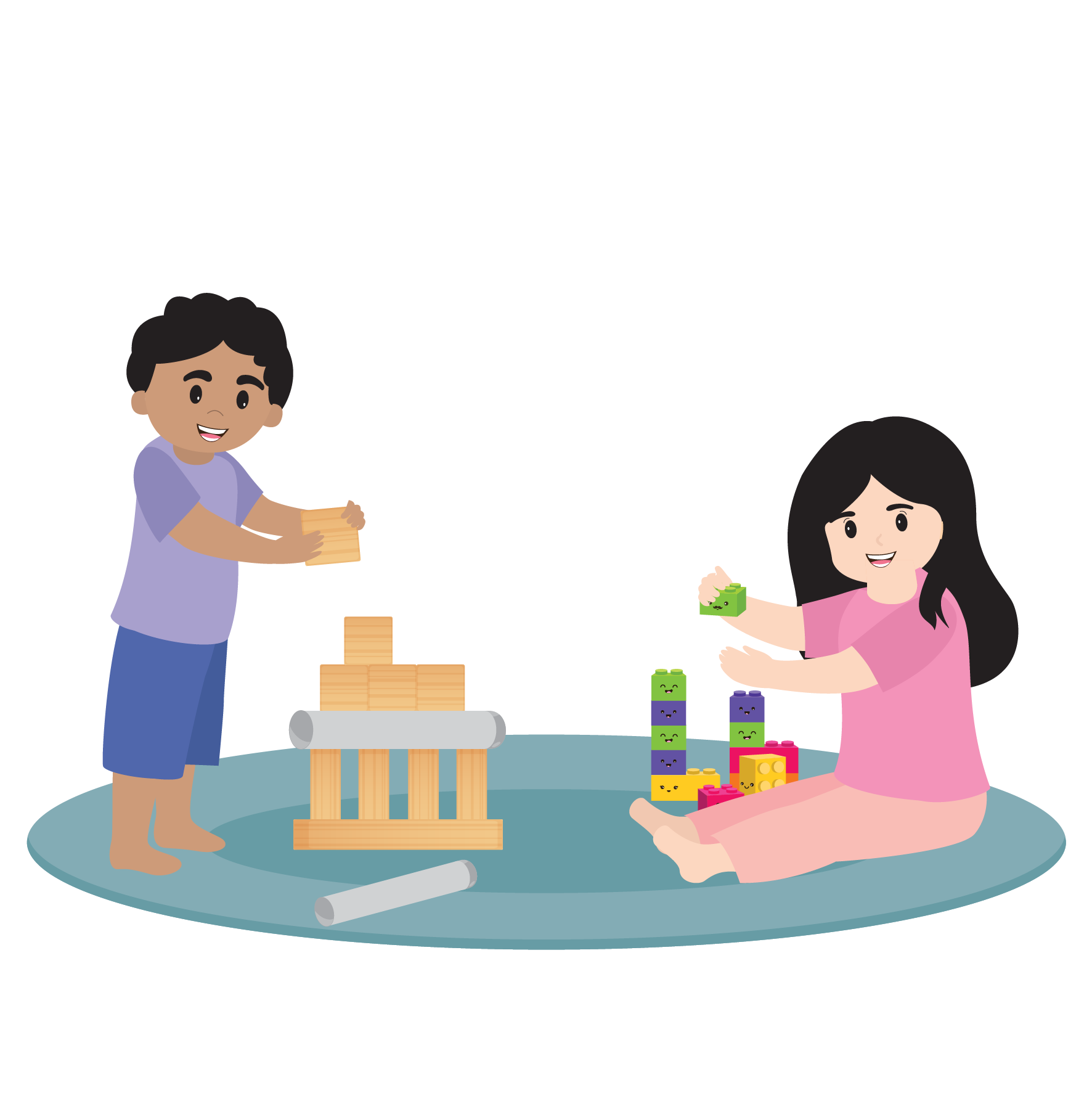 ELEMEN 3
ELEMEN 3
Tata Kelola
‘Hub’ Layanan Esensial
satuan menggunakan perencanaan berbasis data dan perangkat tata kelola sehingga penggunaan anggaran efektif dan akuntabel
Mengenalkan anak pada: menguatkan pemahaman orang tua mengenai pola hidup sehat, gizi, kelengkapan imunisasi dan identitas anak melalui kegiatan belajar dan kelas orang tua
Memantau kelengkapan imunisasi dan identitas anak sebagai informasi yang dapat diteruskan ke unit terkait, seperti posyandu atau dinas
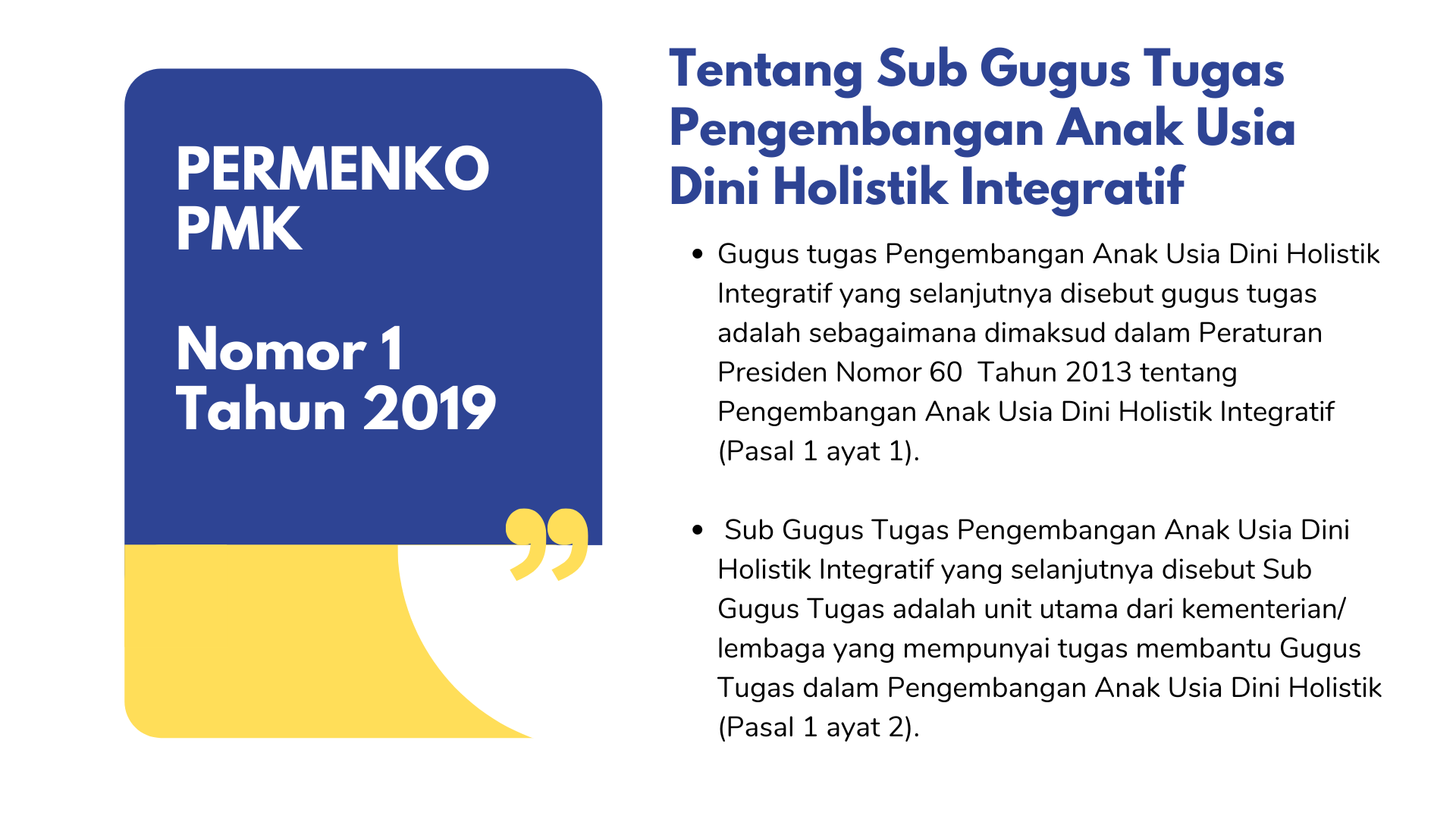 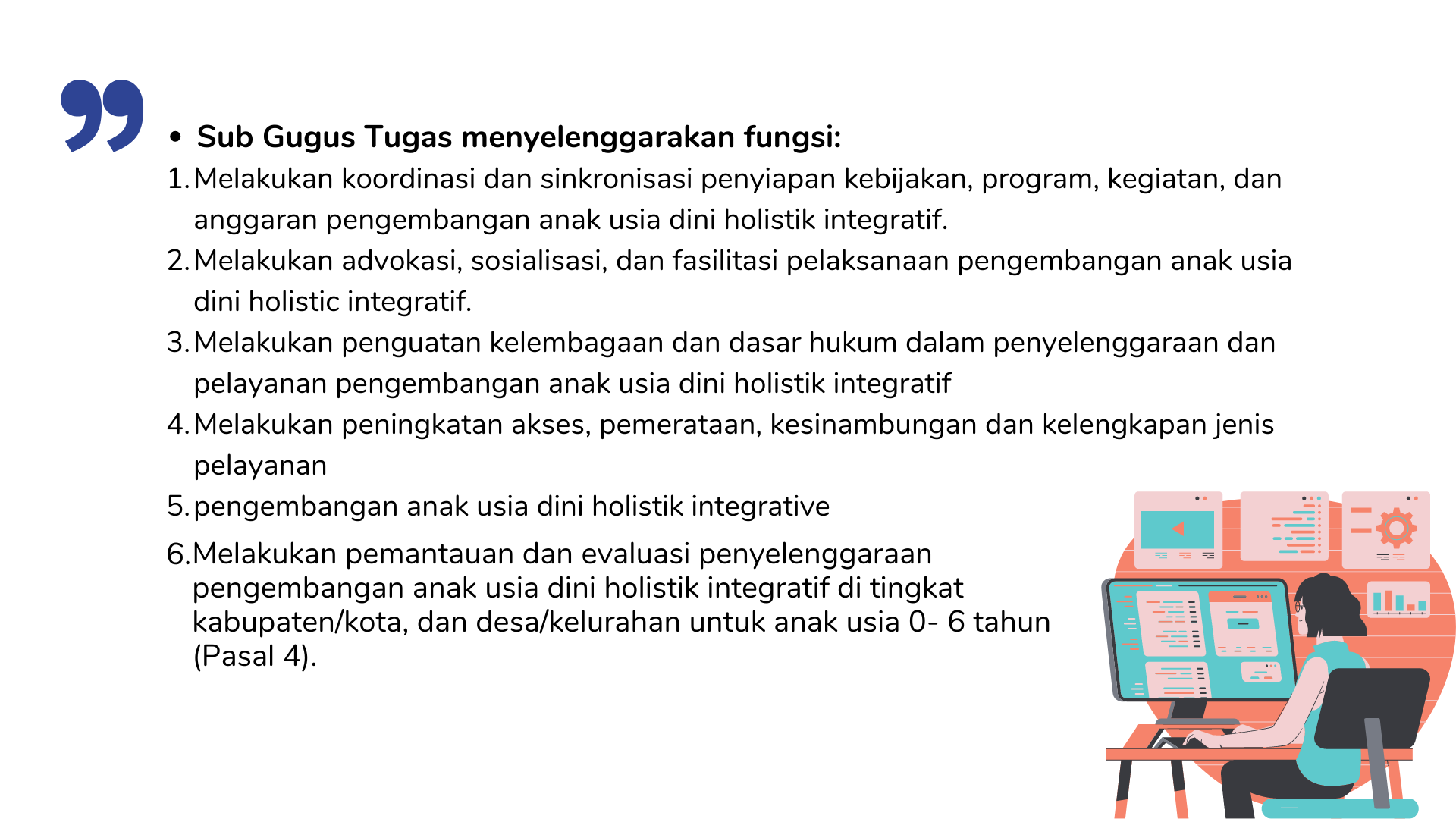 Sasaran dan Indikator PAUDHI (RPJMN dan RAN)
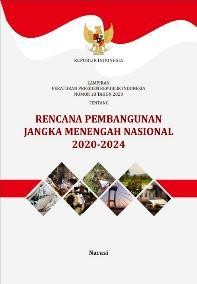 Sasaran Indikator RPJMN 2020-2024
Indikator	Baseline
Sasaran Outcome RAN PAUDHI 2020-2024
Bidang Layanan  PAUDHI
Target 2024
Indikator Outcome
Angka kematian ibu
(per 100.000 kelahiran hidup)
183
305
Persentase bayi usia 0-11 bulan yang mendapat  imunisasi dasar lengkap
Persentase bayi usia kurang dari 6 bulan mendapat  ASI eksklusif
Persentase balita yang dipantau pertumbuhan dan
perkembangannya
Persentase balita yang mendapatkan vitamin A
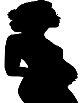 Angka kematian bayi
(per 1.000 kelahiran hidup)
Bidang  Kesehatan dan  Gizi
16
24
Prevalensi stunting (pendek dan sangat  pendek) pada balita (%)
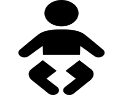 14
27,7
Angka Partisipasi Kasar PAUDPersentase anak usia  5-6 tahun yang mengikuti PAUD
Persentase anak usia 5-6 tahun yang mendapatkan  stimulasi perkembangan (fisik, sosial emosi, kognitif,  karakter)
Persentase lembaga PAUD yang mendapatkan  bantuan sarana dan prasarana
Persentase balita dengan pengasuhan yang layak
Prevalensi wasting (kurus dan sangat  kurus) pada balita (%)
7
10,2
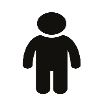 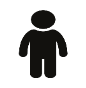 Bidang
Pendidikan
Persentase imunisasi dasar  lengkap pada anak usia 12-23  bulan
57,9
90
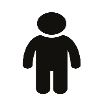 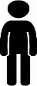 Persentase anak kelas 1 SD/MI/SDLB yang
pernah mengikuti pendidikan anak usia dini
Persentase anak usia 0-6 tahun yang mendapatkan  akte kelahiran
Persentase balita dengan pengasuhan yang layak
Persentase balita dengan pemenuhan kebutuhan
dasar
Persentase balita terlantar
63,34
72,77
Bidang  Perlindungan,  Pengasuhan  dan  Kesejahteraan
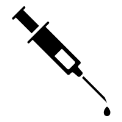 Indeks Perlindungan Anak (IPA
73,49
62,72
Kementerian PPN/Bappenas
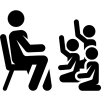 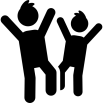 ‹#›
STRATEGI PENCAPAIAN RPJMN 2020-2024
(Terkait Anak Usia Dini)
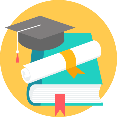 PERLINDUNGAN, PENGASUHAN,  DAN KESEJAHTERAAN
1. Pewujudan indonesia layak anak melalui penguatan  sistem perlindungan anak untuk memastikan anak  menikmati haknya melalui: a.) Penguatan regulasi  dan penegakakan hukum yang proporsoional
KESEHATAN DAN GIZI
PENDIDIKAN
1.      Peningkatan pemerataan akses layanan pendidikan  di semua jenjang dan percepatan pelaksanaan wajib  belajar 12 tahun serta pemberian bantuan
1. Pengembangan sistem jaminan gizi dan tumbuh  kembang anak dengan pemberian jaminan asupan  gizi sejak dalam kandungan, perbaikan pola asuh  keluarga, dan perbaikan fasilitas air bersih dan  sanitasi lingkungan
pendidikan  memadai  bagi  anak  keluarga	kurang  mampu, dari daerah afirmasi, dan anak berprestasi
terhadap	kepentingan	anak;	b.)	Peningkatan
pemahaman	tentang	perlindungan	anak;	c.)
Penguatan pengasuhan di lingkungan keluarga dan
2.       Peningkatan	profesionalisme,	kualitas,  pengelolaan, dan penempatan pendidik dan tenaga  kependidikan yang merata
2. Peningkatan kesehatan ibu, anak, keluarga  berencana dan kesehatan reproduksi, mencakup: a)  peningkatan pelayanan maternal dan neonatal  berkesinambungan; b) perluasan imunisasi dasar
pengasuhan	sementara	di	institiusi	lainnya;
peningkatan akses layanan dasar yang ramah anak
dan inklusif; dan d.) Peningkatan layanan dan
rehabilitasi	bagi	anak	yang	mmenbutuhkan  perlindungan khusus
3. Peningkatan kualitas pengajaran dan pembelajaran  melalui penerapan kurikulum dan pola pembelajaran  inovatif, pemanfaatan tik, dan pengintegrasian  softskill dalam pemebelajaran
lengkap; c) peningkatan perilaku higienis; d)  peningkatan gizi remaja putri dan ibu hamil; e)  perluasan akses dan kualitas pelayanan kb dan  kesehatan reproduksi
Perlindungan anak dari tindak kekerasan, eksploitasi,  penelantaran dan perlakuan salah lainnya serta  penjaminan pemenuhan hak anak secara universal

Penyelenggaraan	pembangunan	keluarga	yang
holistik integratif
4. Penjaminan mutu pendidikan melalui penguatan  kapasitas dan akselerasi akreditasi perluasan budaya  mutu pendidikan
3. Pembudayaan gerakan masyarakat hidup sehat  (kawasan hidup sehat, aktivitas fisik, pembangunan  berwawasan kesehatan, promosi perubahan perilaku  sehat dan pangan sehat);
5. Peningkatan koordinasi lintas sektor dan antar  tingkatan pemerintahan dalam penguatan  pengembangan anak usia dini holistik integratif (paud  hi)
4. Peningkatan Pengendalian Penyakit terutama pada  penyakit yang sangat menghambat pertumbuhan  anak
‹#›
Kementerian PPN/Bappenas
Peran Lintas Sektor-KL dalam PAUD-HI
KEMENDIKBUDRISTEK
Pendidikan anak usia dini dan pendikan  karakter melalui TK, KB, TPA, dan SPS
KEMENKES
Meningkatkan derajat kesehatan dan gizi  anak usia dini melalui Puskesmas, RS,  Pustu dan Polindes
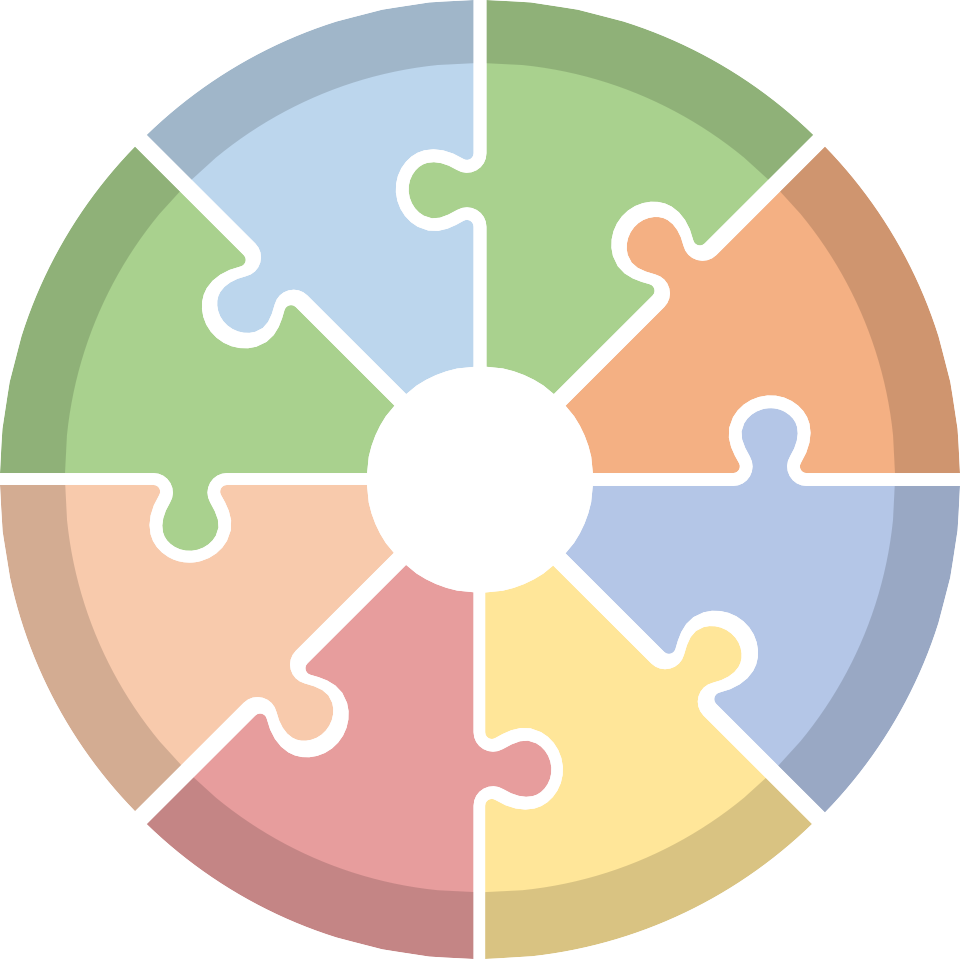 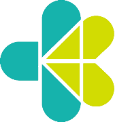 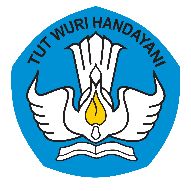 KEMENPPPA
Pola pengasuhan dan perlindungan anak  dari kekerasan
KEMENAG
Pendidikan	anak	usia	dini	dan
internalisasi nilai-nilai agama melalui RA,
/BA, Taman Seminari, Pasraman, Nava
Dhamma Sekka dan SPS
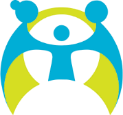 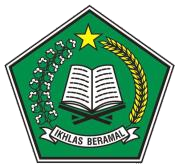 BKKBN
Program Pembinaan keluarga balita dan  anak
KEMENSOS
Pengasuhan	anak	dan	perlindungan  sosial melalui TAS dan TEPAK
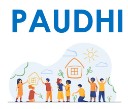 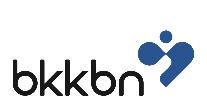 KEMENDAGRI
Penguatan Posyandu untuk Mendukung  PAUD-HI dan Pemberdayaan Institusi  Sosial: PKK, Bunda PAUD
KEMENDES PDTT
Penggunaan Alokasi  Mendukung PAUD-HI
Keterangan:
Dana Desa untuk
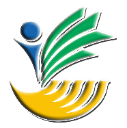 TK = Taman Kanak-Kanak  KB = Kelompok Bermain
RA = Raudatul Athfal
Pustu	= Puskesmas Pembantu
Polindes = Pondok Persalinan Desa
BA = Bustanul Athfal
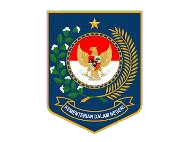 TPA = Taman Penitipan Anak BKB = Bina Keluarga Balita
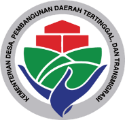 SPS = Satuan PAUD Sejenis TAS = Taman Anak Sejahtera TEPAK = Temu Penguatan Kapasitas Anak dan keluarga
Kementerian PPN/Bappenas
FASILITATOR PAUDHI TINGKAT KABUPATEN/KOTA
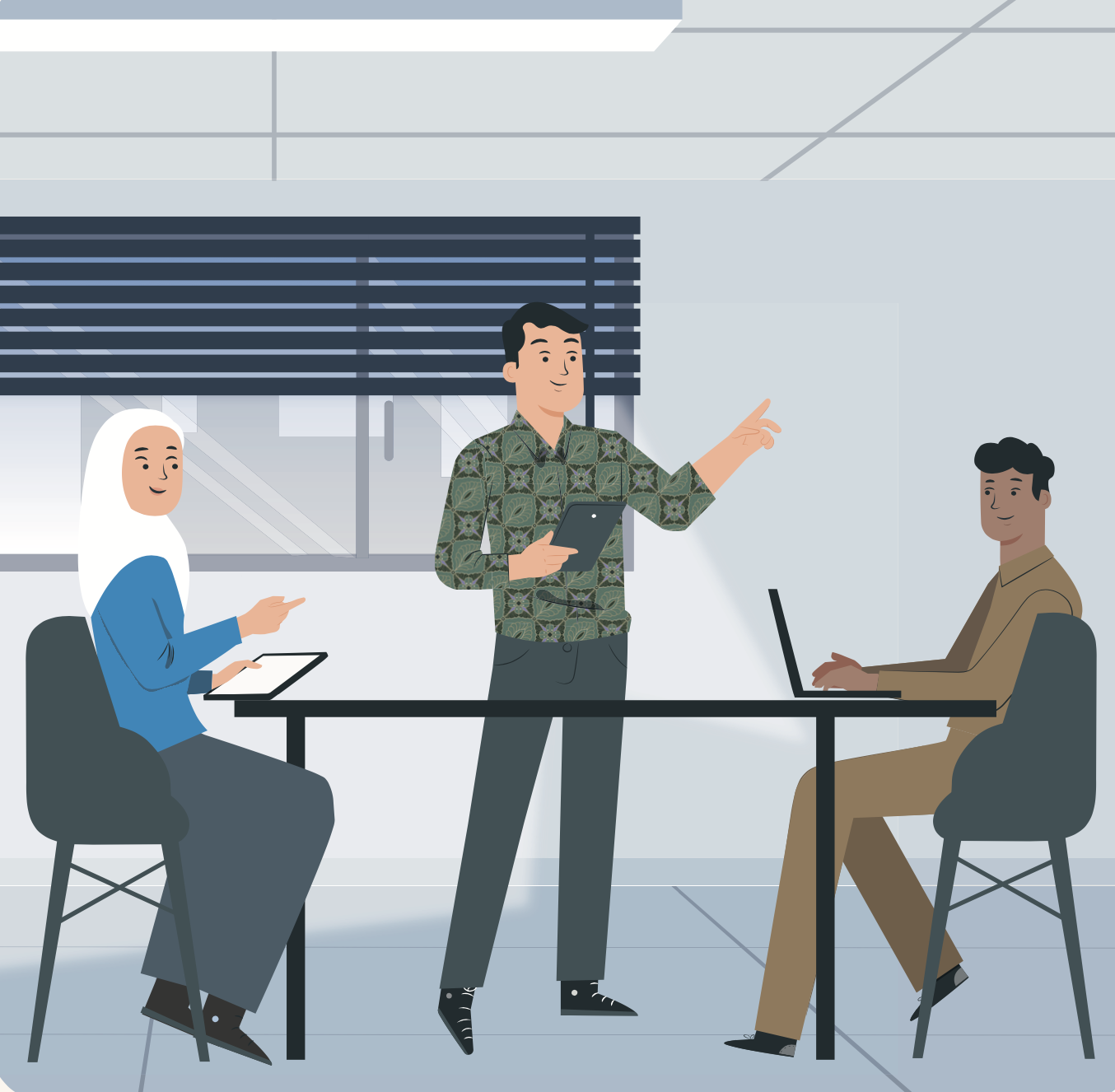 50 Kabupaten/Kota
500 Fasilitator:
Dinas Pendidikan
Organisasi Mitra: IGTKI dan Himpaudi
Pusat Kegiatan Gugus
Satuan PAUD
SATUAN PAUD SASARAN PROGRAM PAUDHI 
TINGKAT KABUPATEN/KOTA
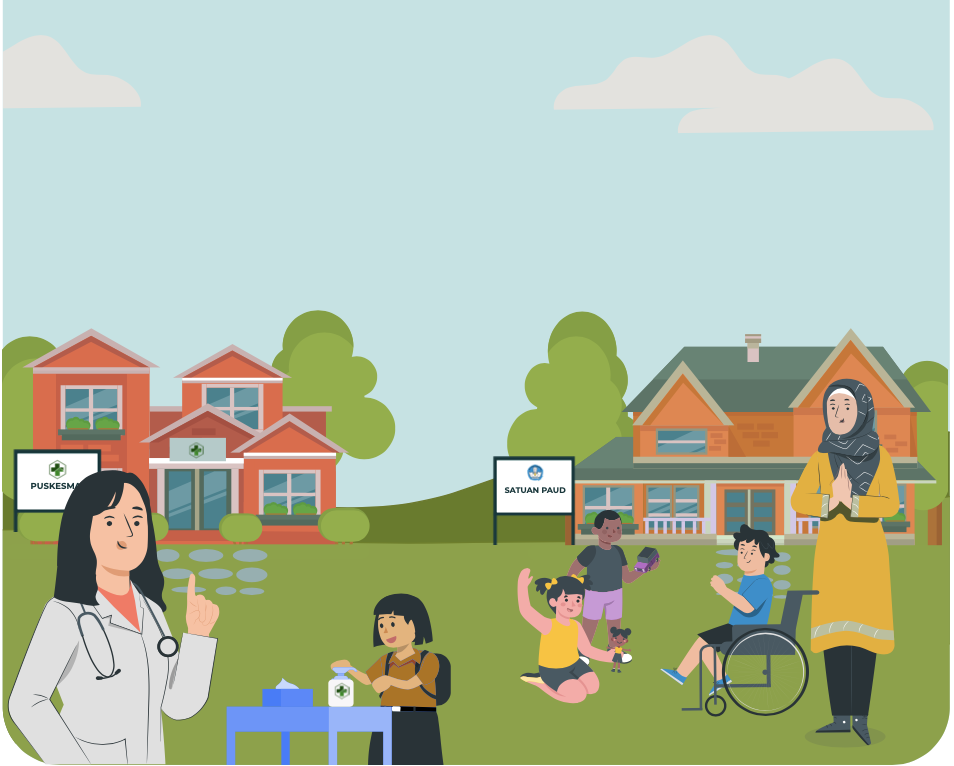 50 Kabupaten/Kota
100  Satuan PAUD per Kabupaten/Kota
5000 Satuan PAUD di 50 Kabupaten/Kota yang telah melaksanakan program PAUDHI
DATA SATUAN PAUD 
YANG TELAH MEMENUHI INDIKATOR PAUDHI 
DI DAPODIK*
Jumlah data total satuan PAUD: 204.678
*Rekap nasional Semester 2021/2022 Ganjil Per 5 Januari 2022
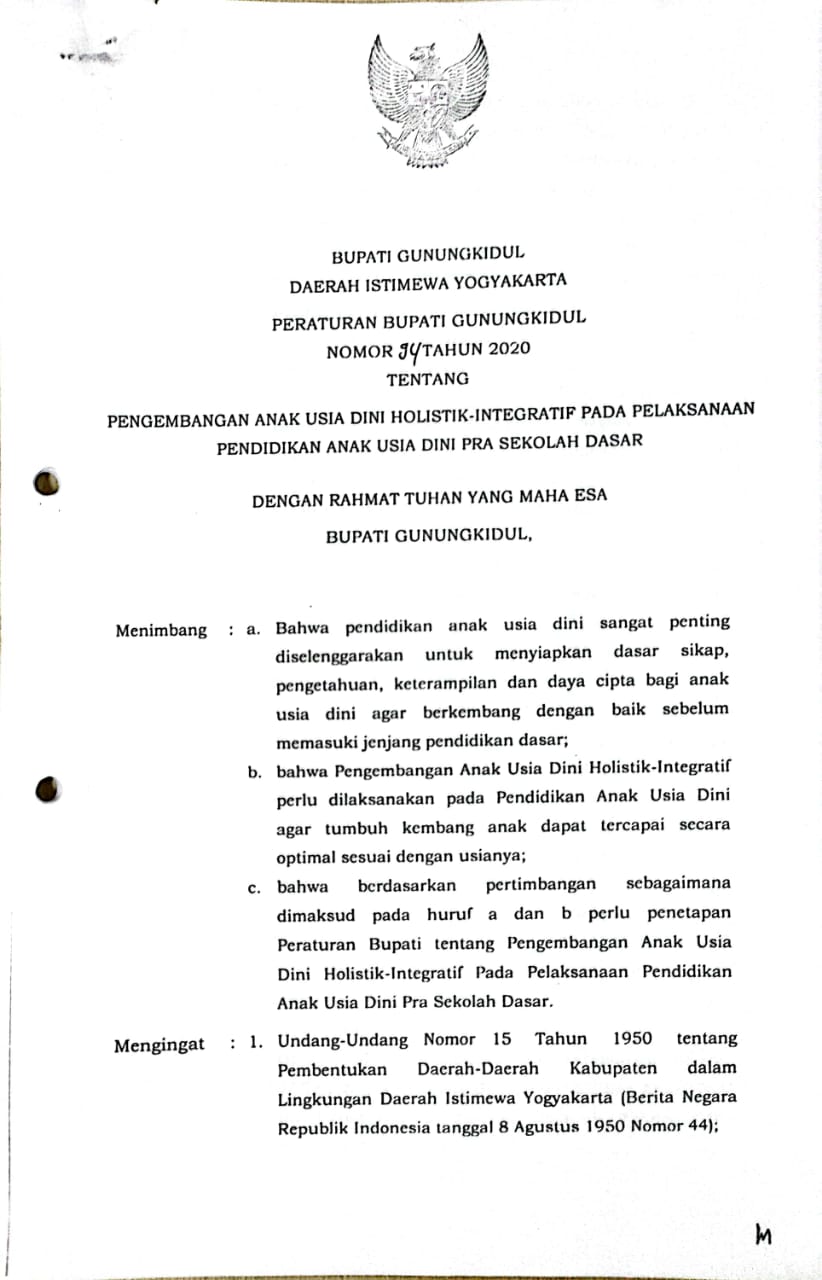 Contoh Perwal/PerbupPenyelanggaraan PAUDHI
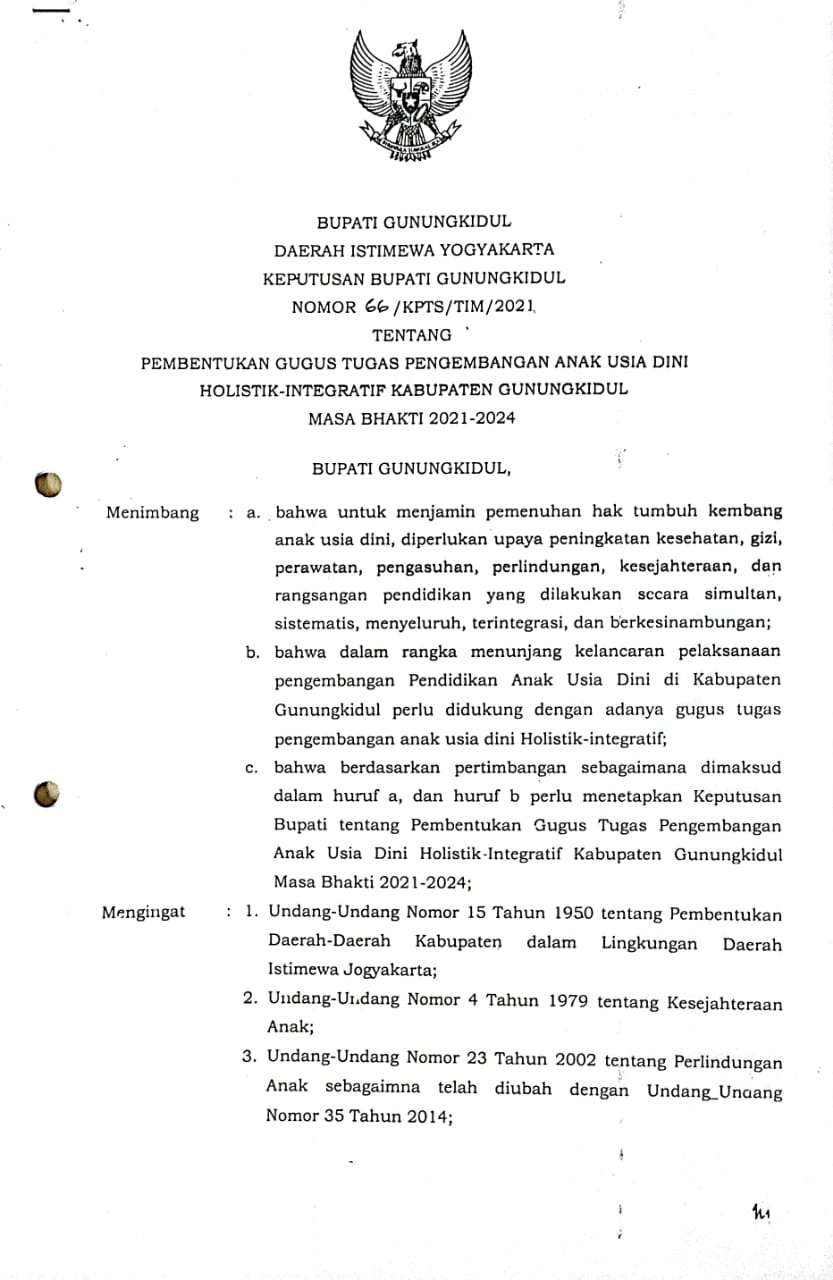 Contoh Gugus Tugas PAUDHI
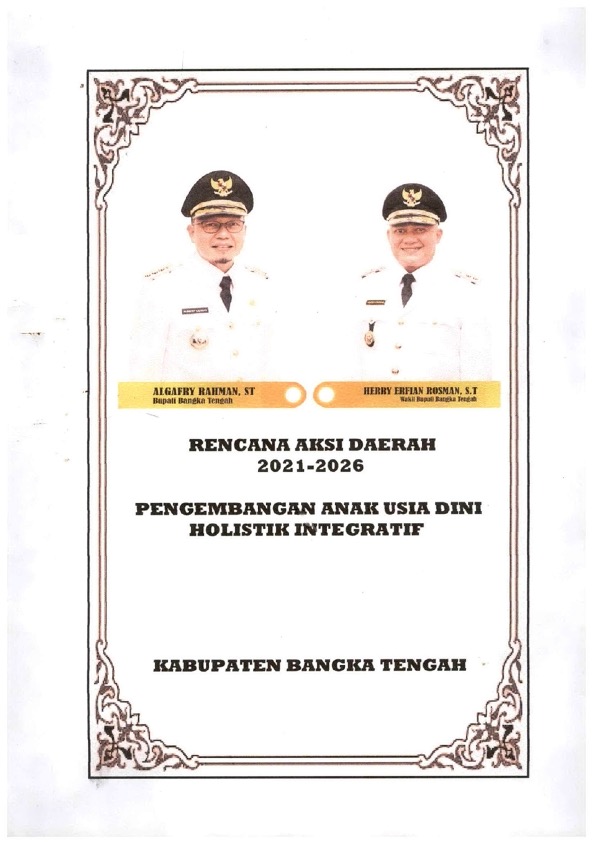 Contoh RAD PAUDHI
NASKAH PEDOMAN PELAKSANAAN PAUDHI BAGI DINAS PENDIDIKAN,
PANDUAN PRAKTIS PELAKSANAAN PAUDHI DI SATUAN PAUD,
PANDUAN FASILITATOR PAUDHI
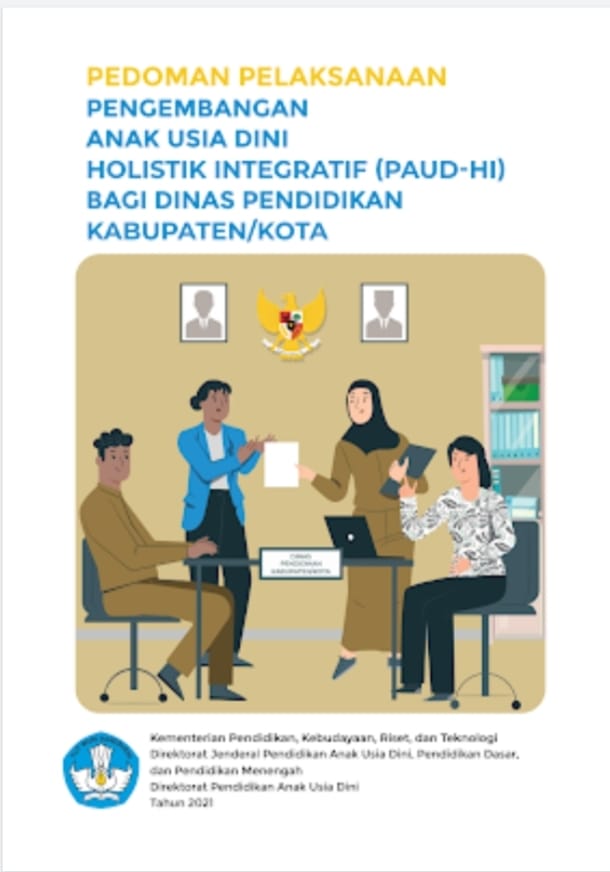 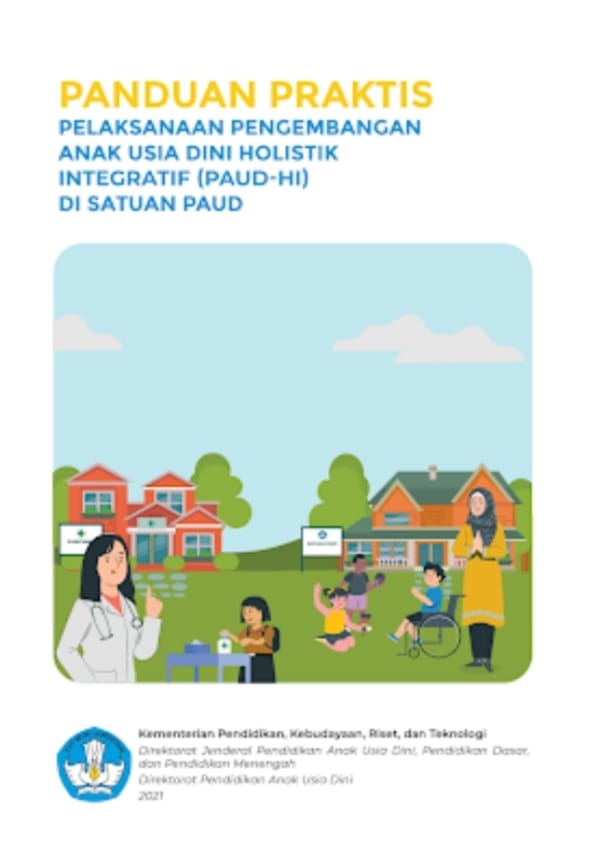 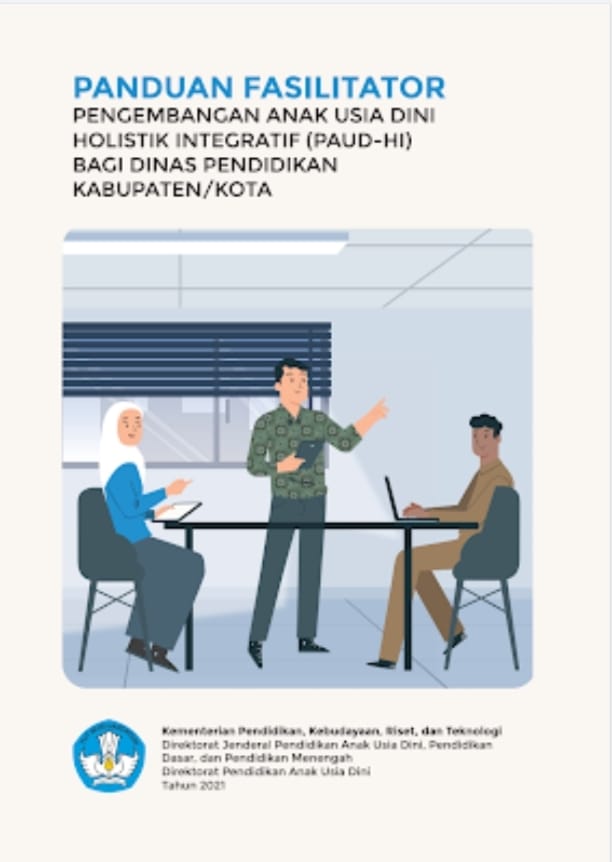 MODUL BIMBINGAN TEKNIS
PENGUATAN FASILITATOR PAUDHI KAB/KOTA
BIDANG PENDIDIKAN
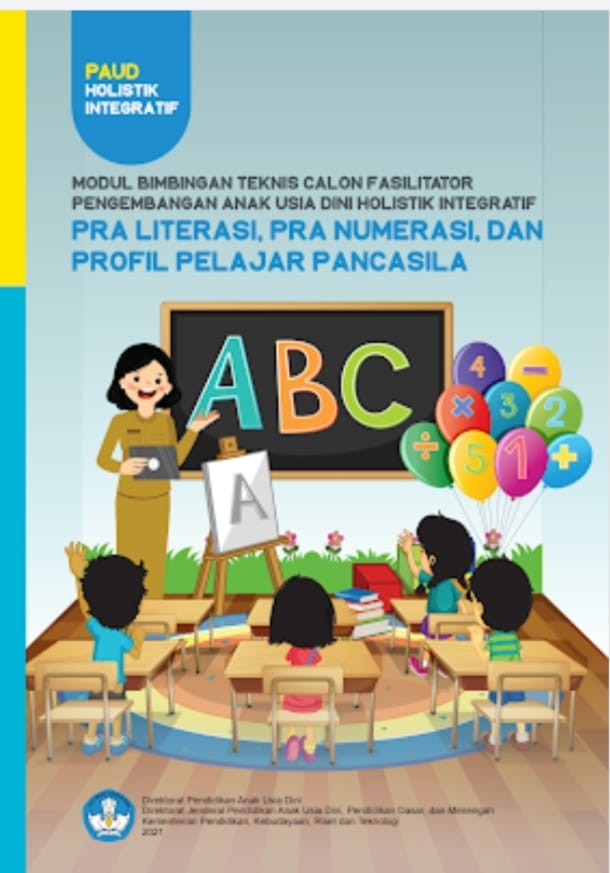 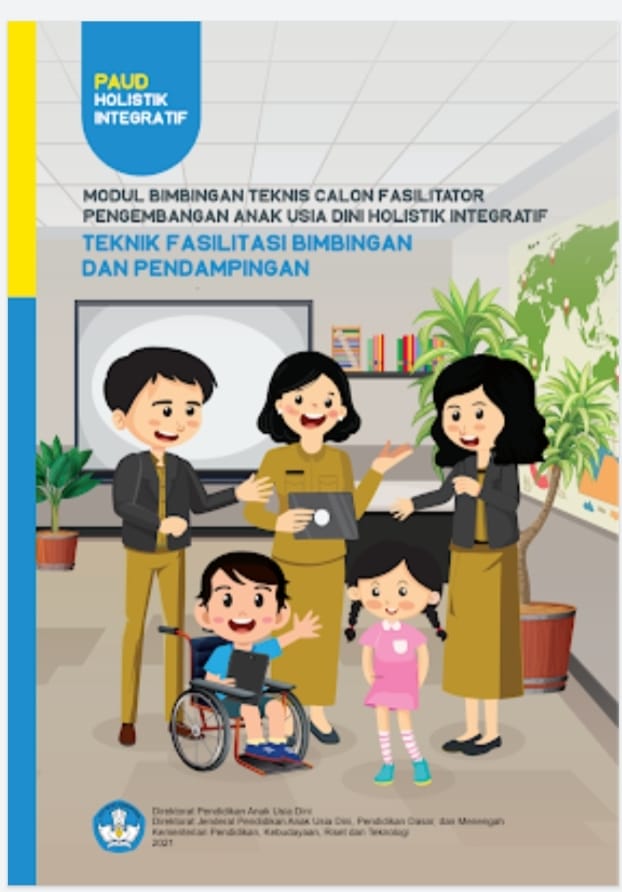 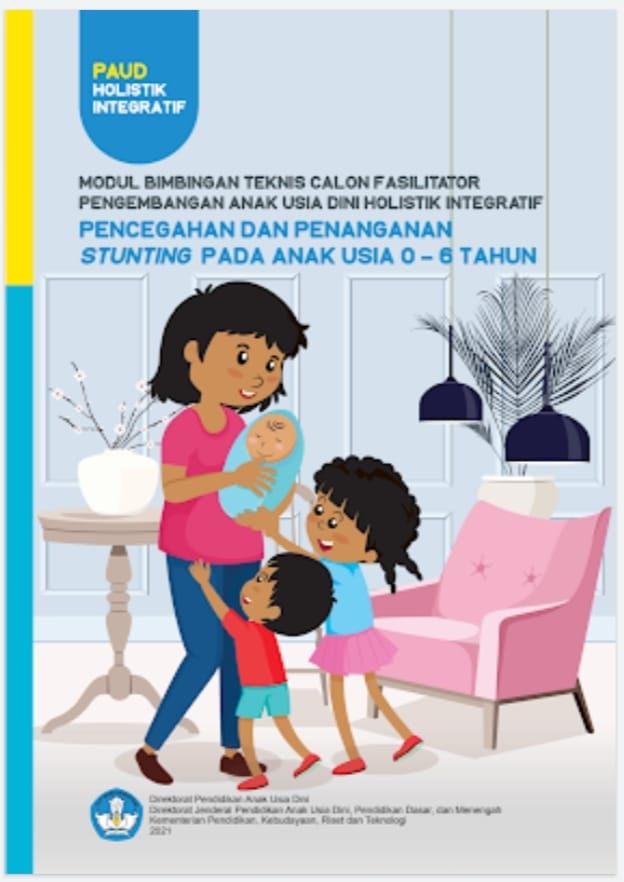 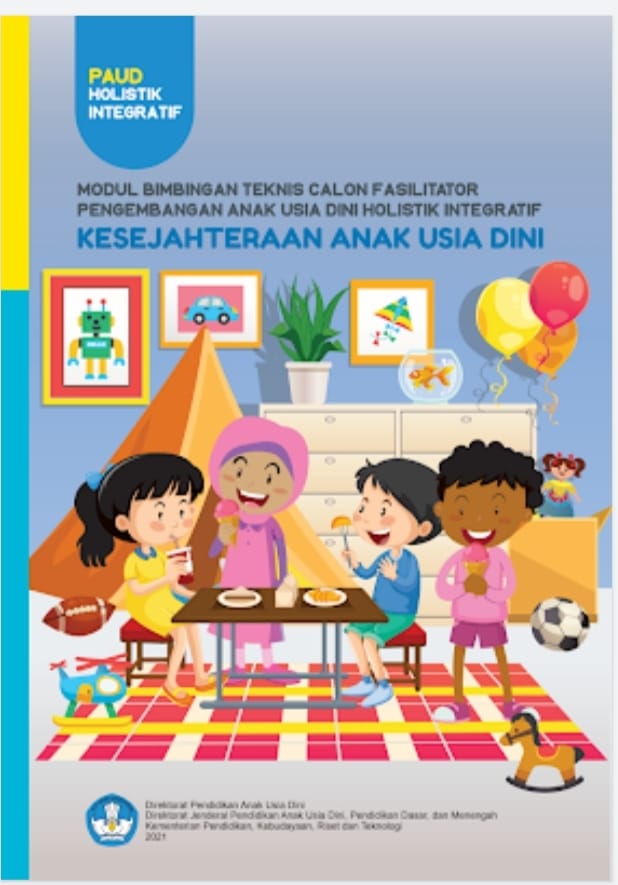 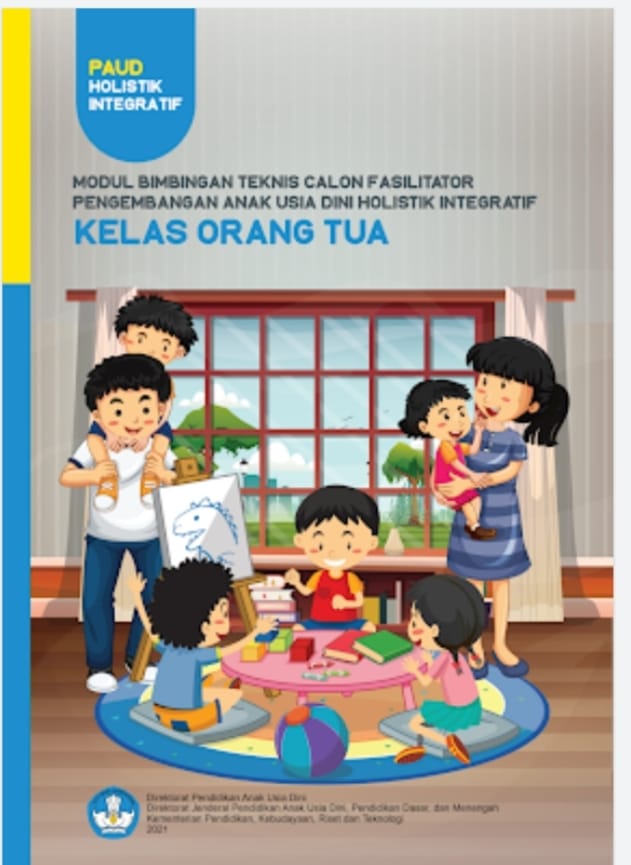 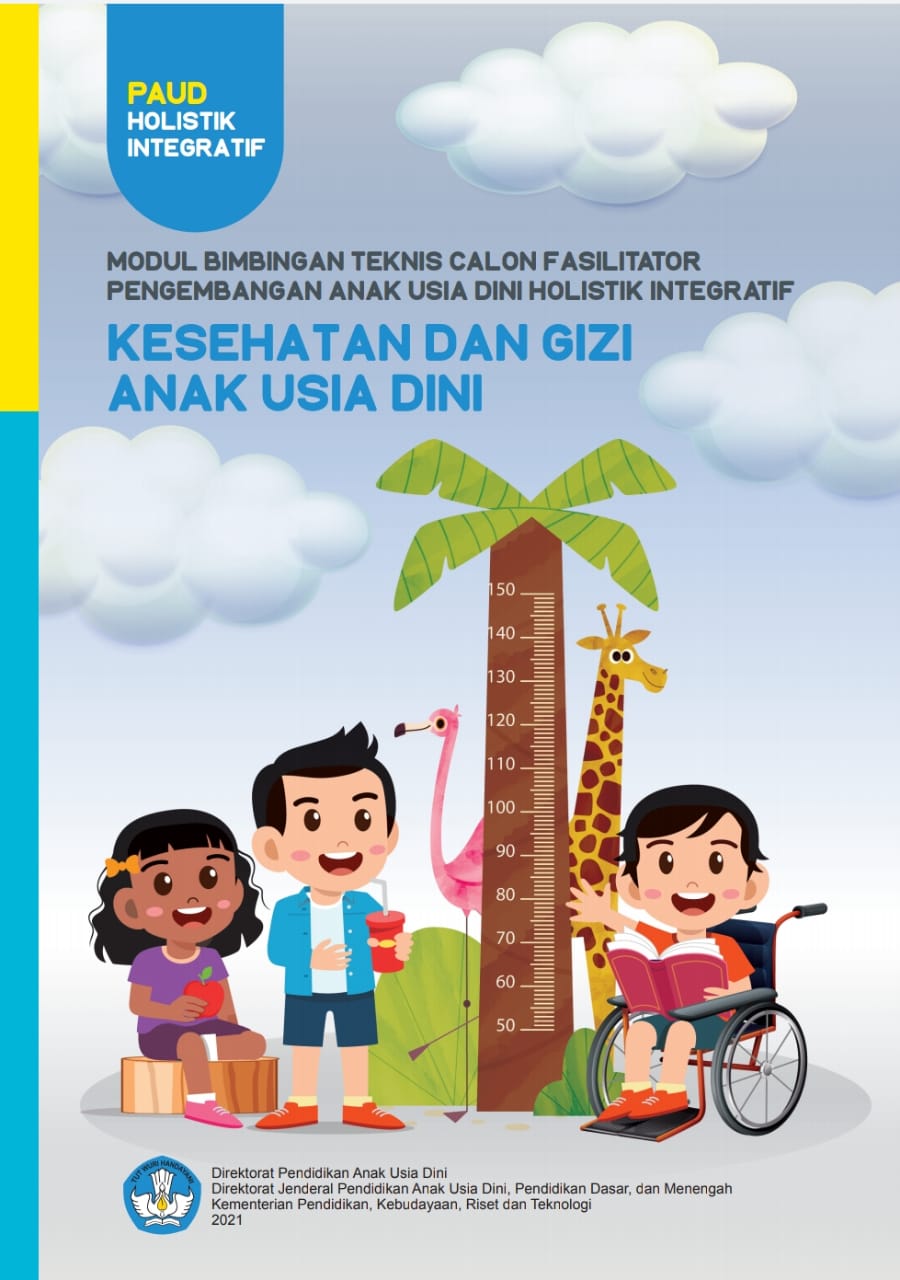 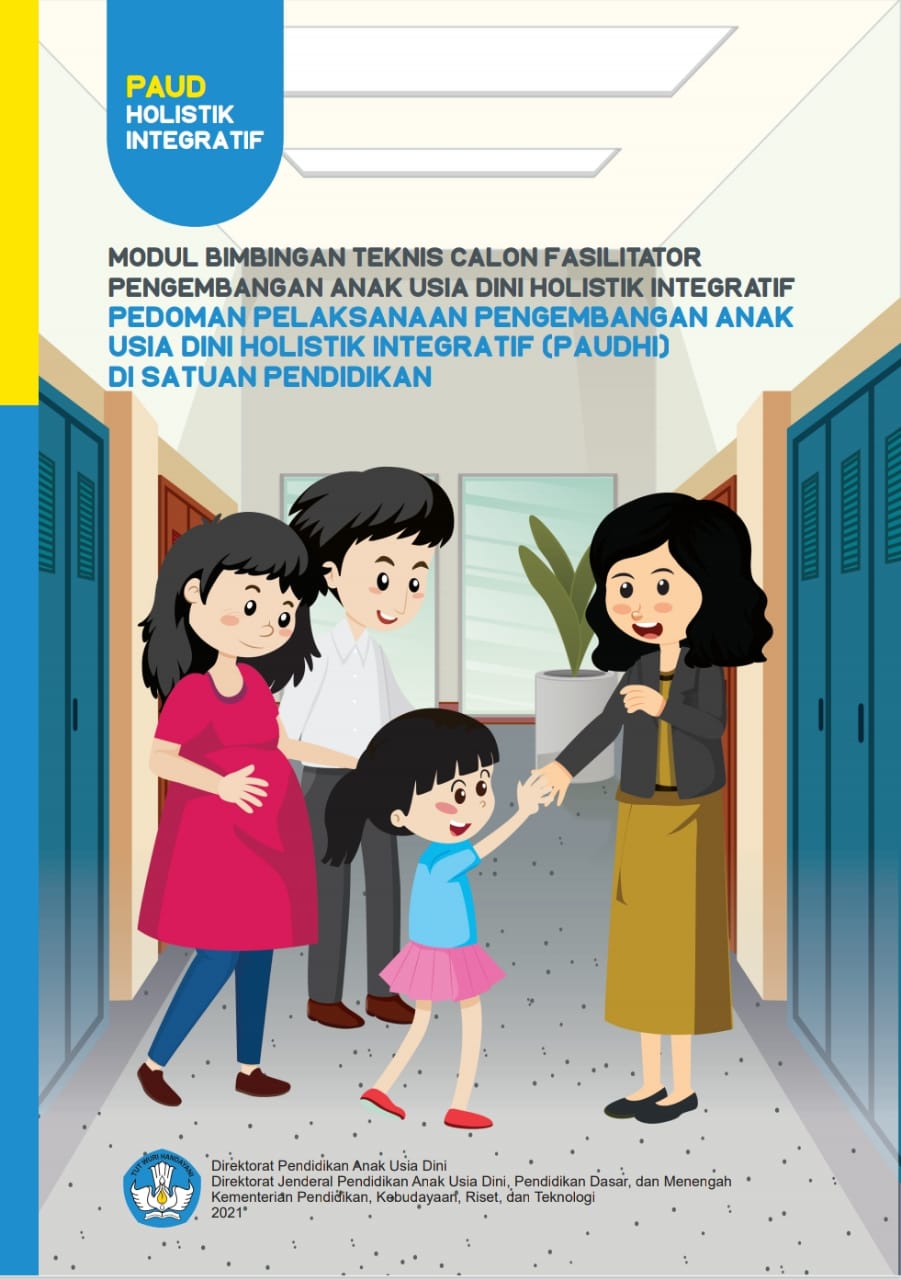 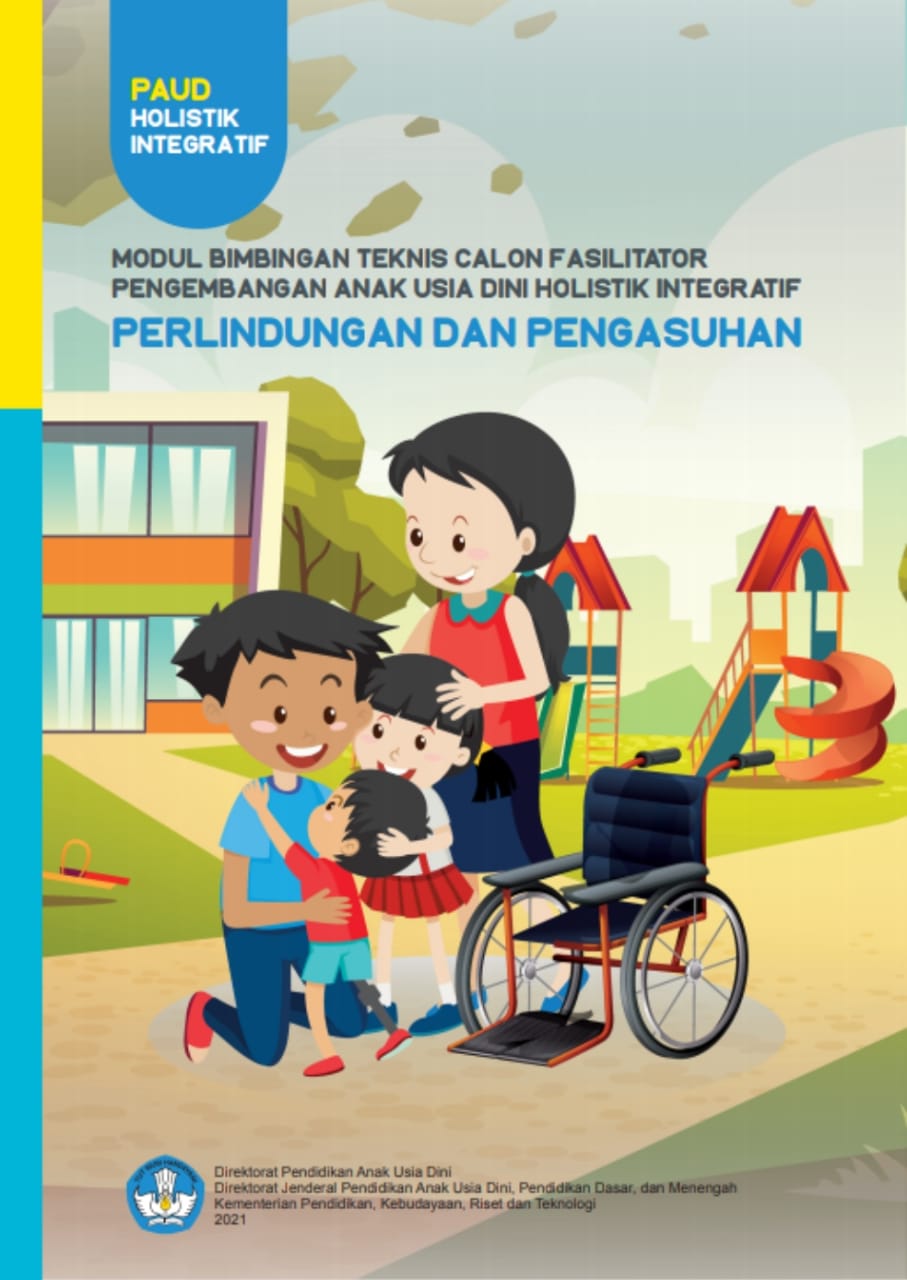 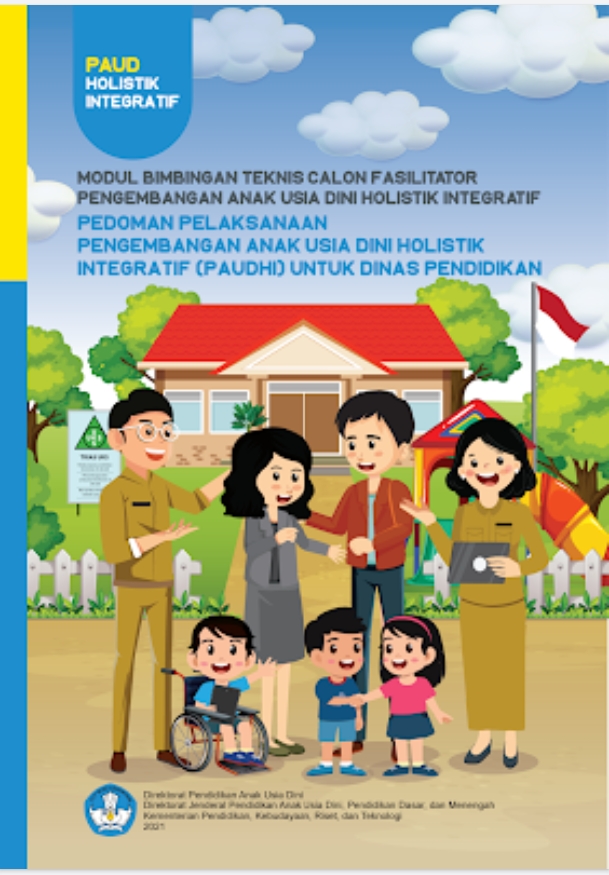 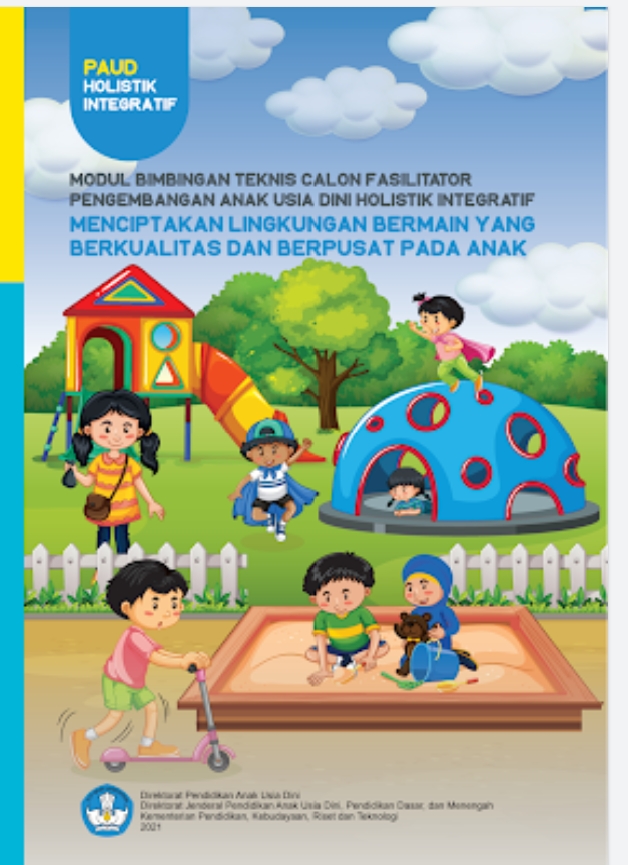 SUMBER BELAJAR PAUDHI
(BUKU DONGENG DAN CERITA)
Direktorat Pendidikan Anak Usia Dini menyusun sumber belajar Pengembangan Anak Usia Dini Holistik Integratif sejumlah 20 buku dalam bentuk buku cerita dan dogeng, buku ini didalamnya berisi berbagai pesan nilai-nilai karakter dan berbagai tema terkait kebutuhan esensial Pendidikan, kesehatan dan gizi, perlindungan, pengasuhan dan kesejahteraan.
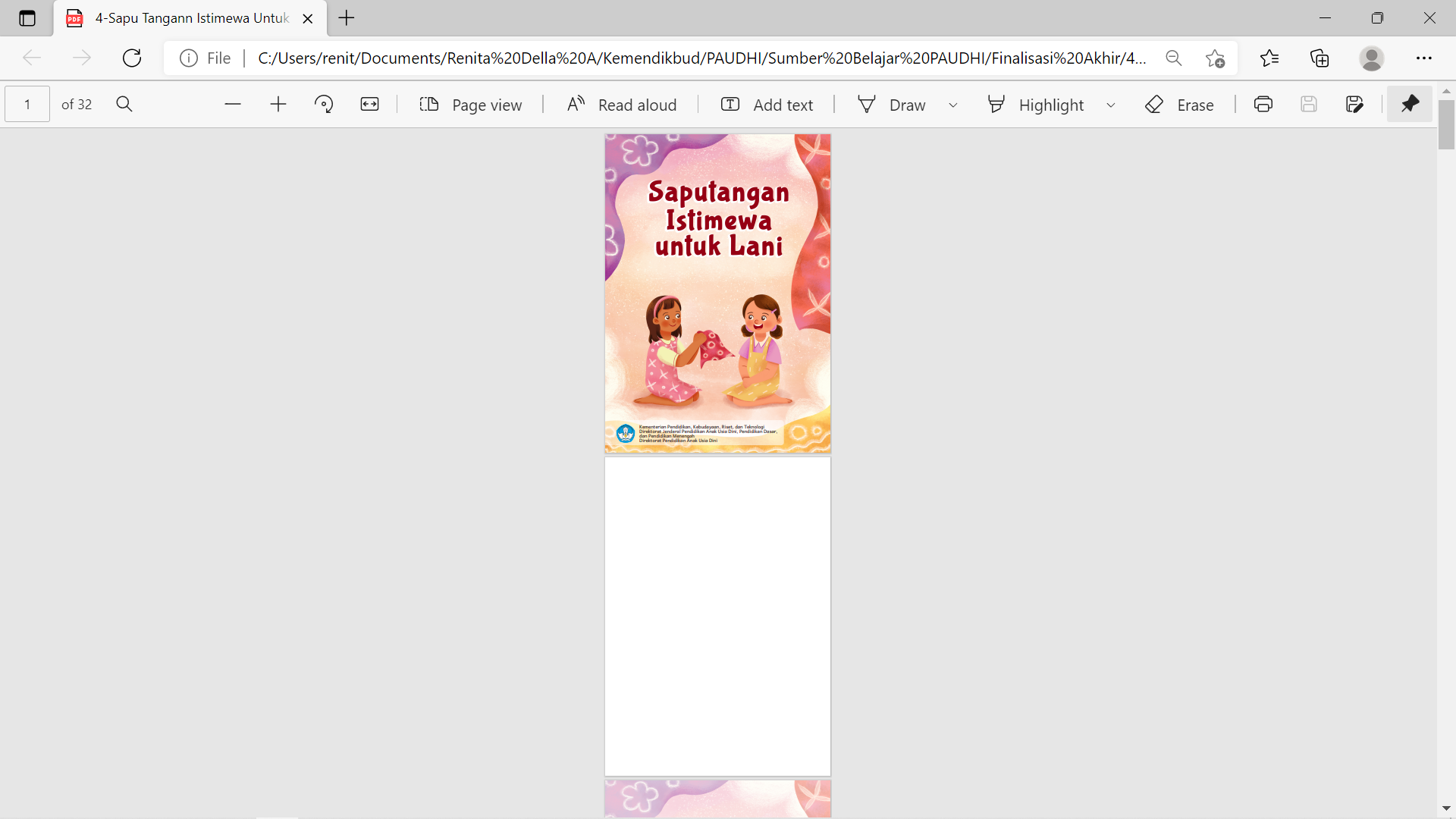 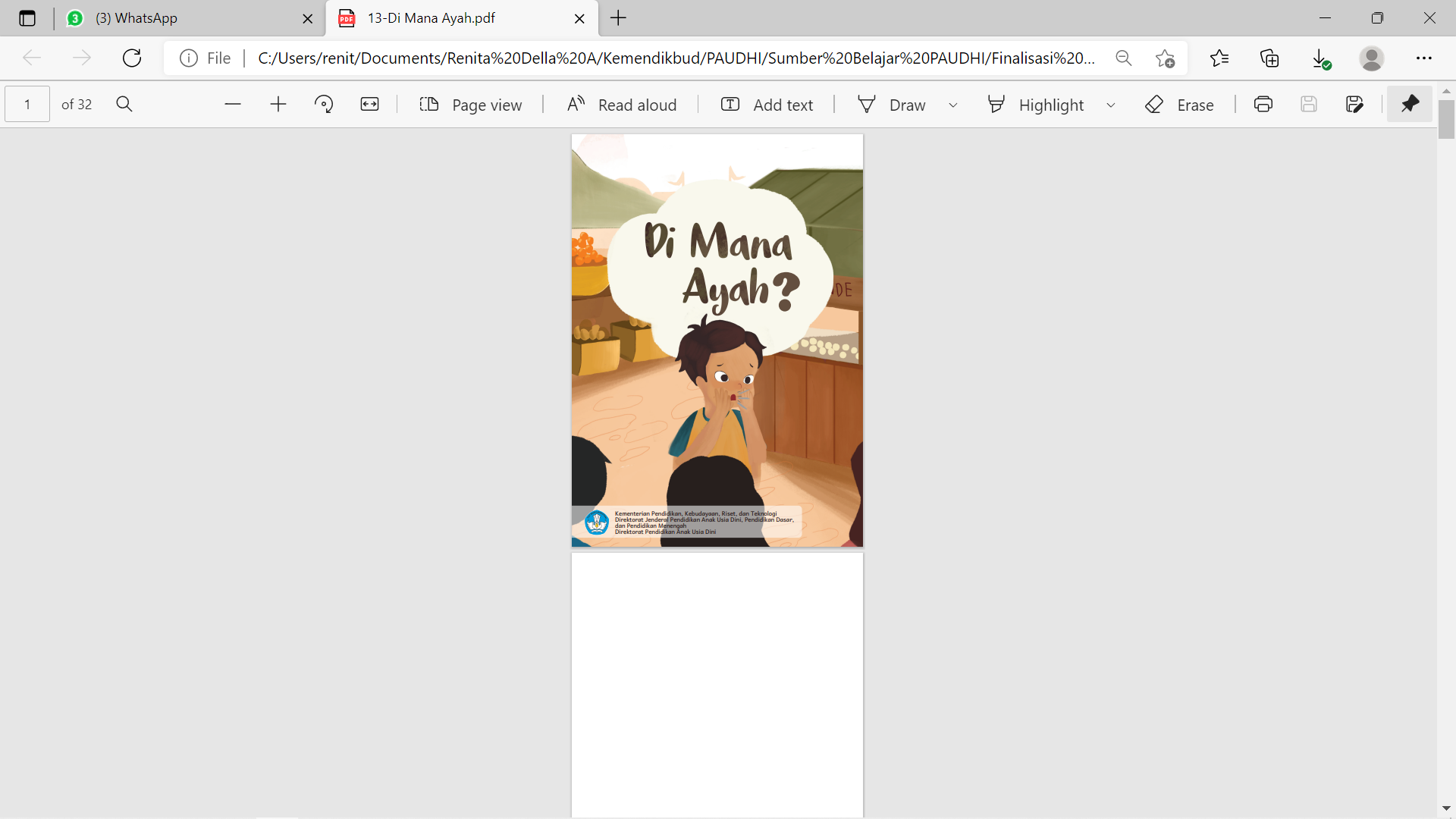 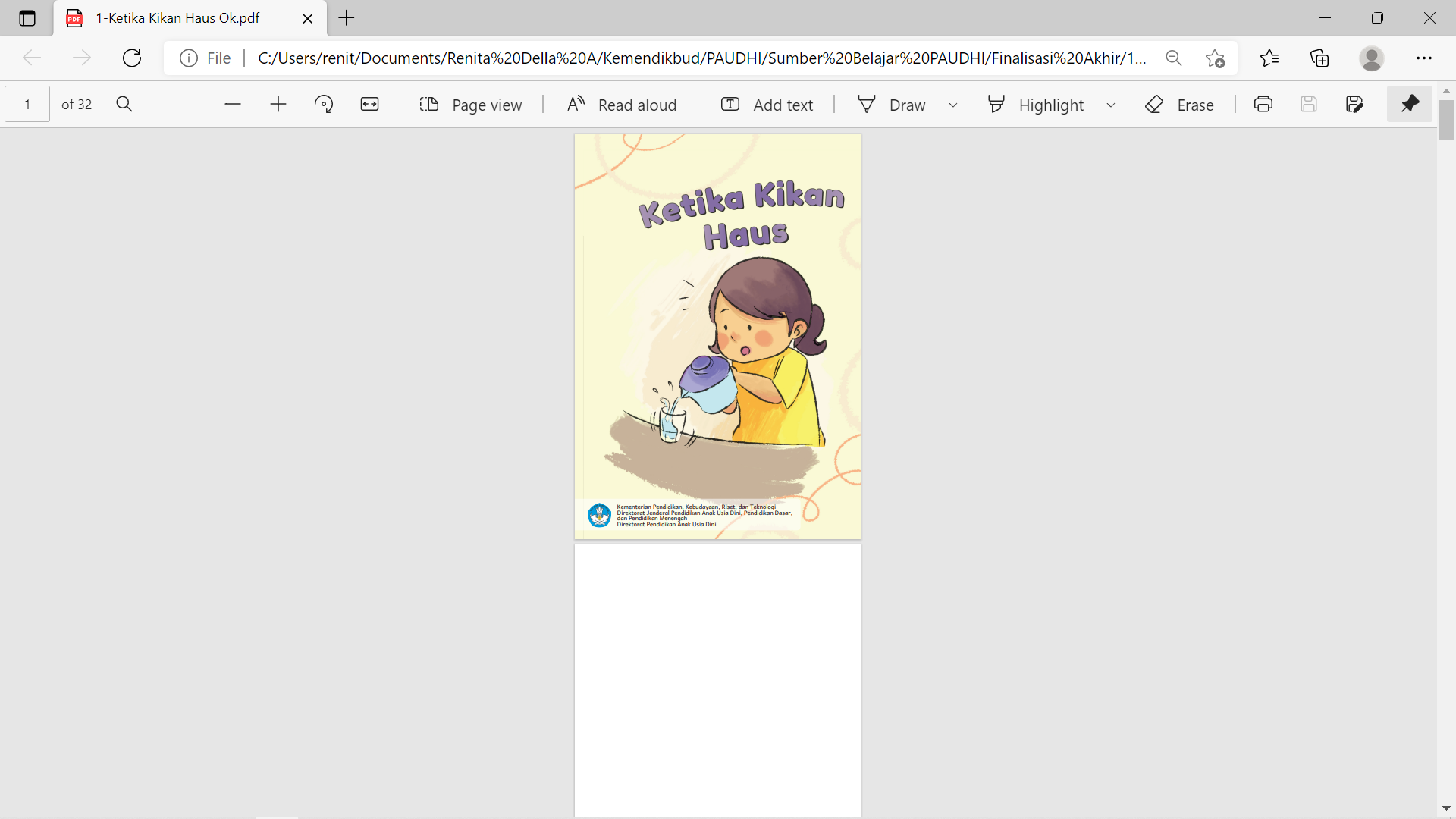 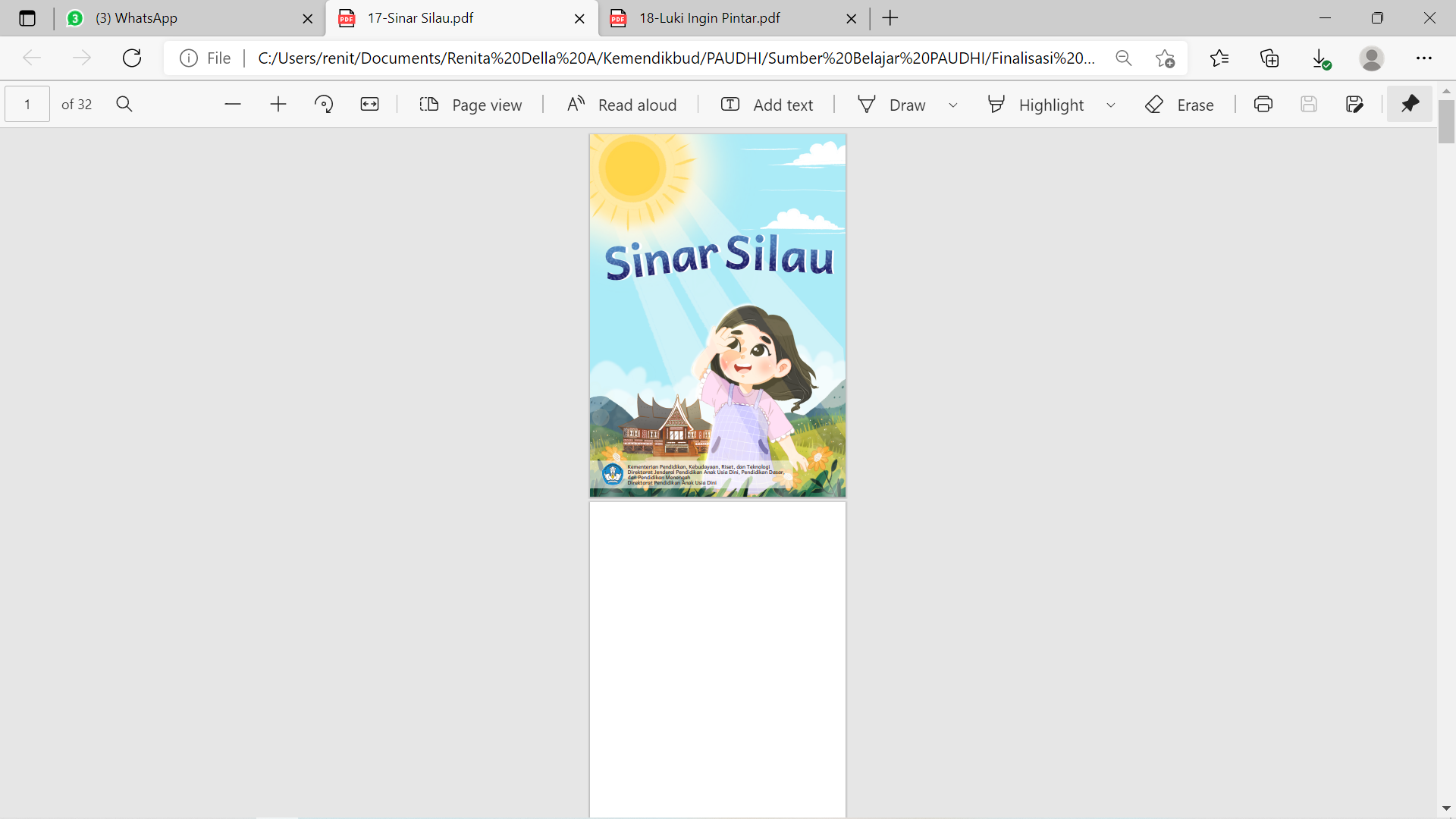 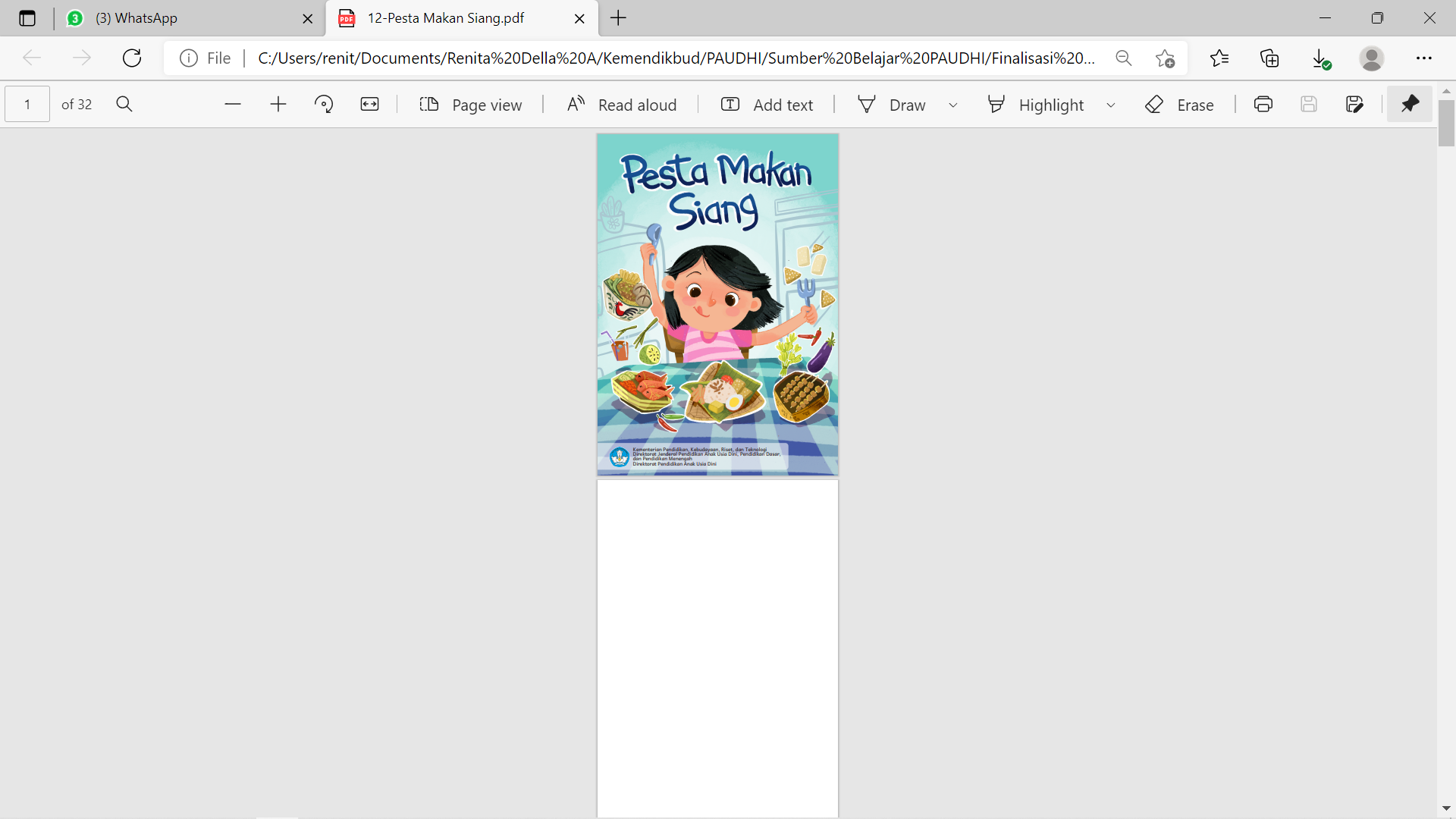 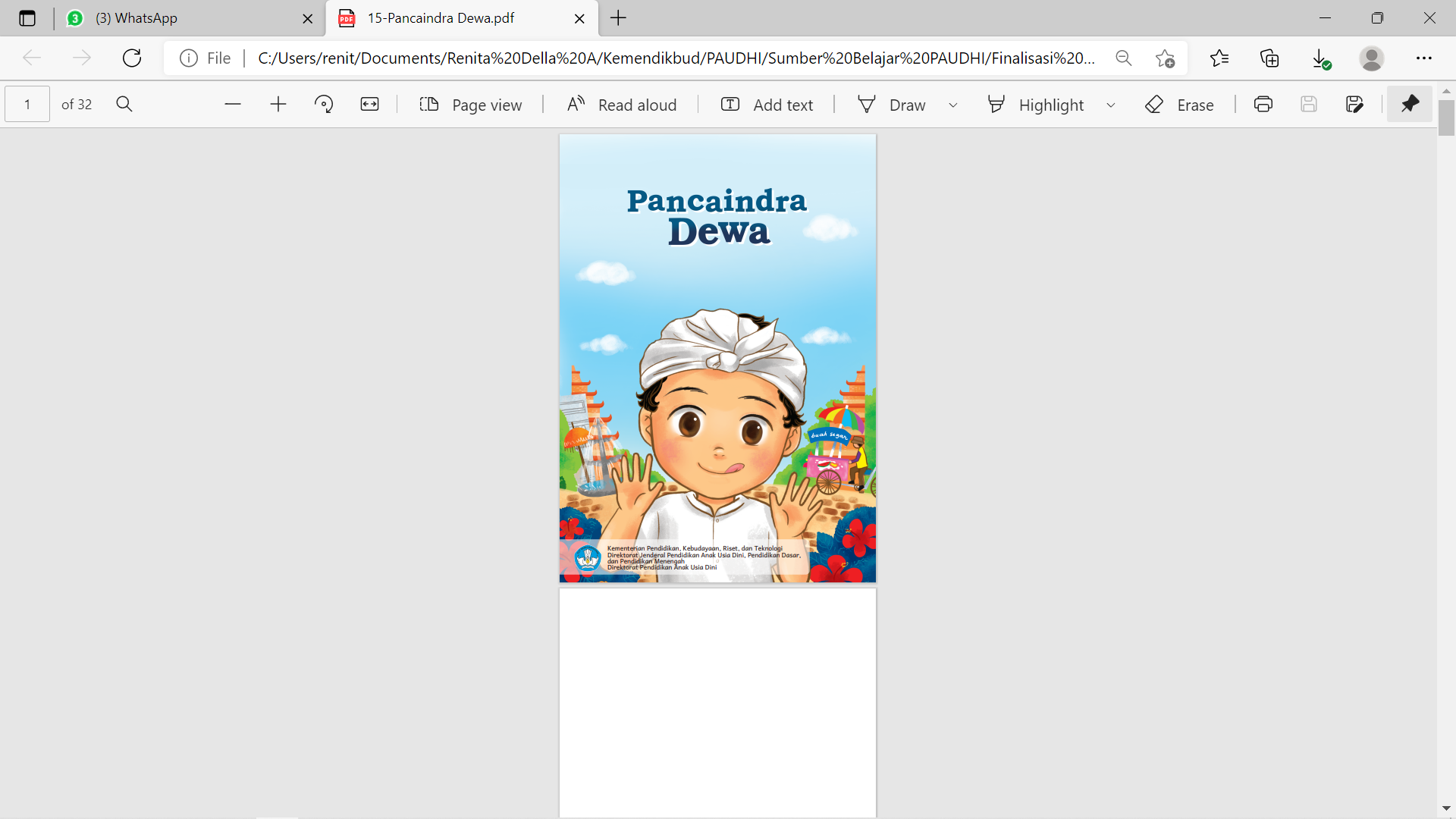 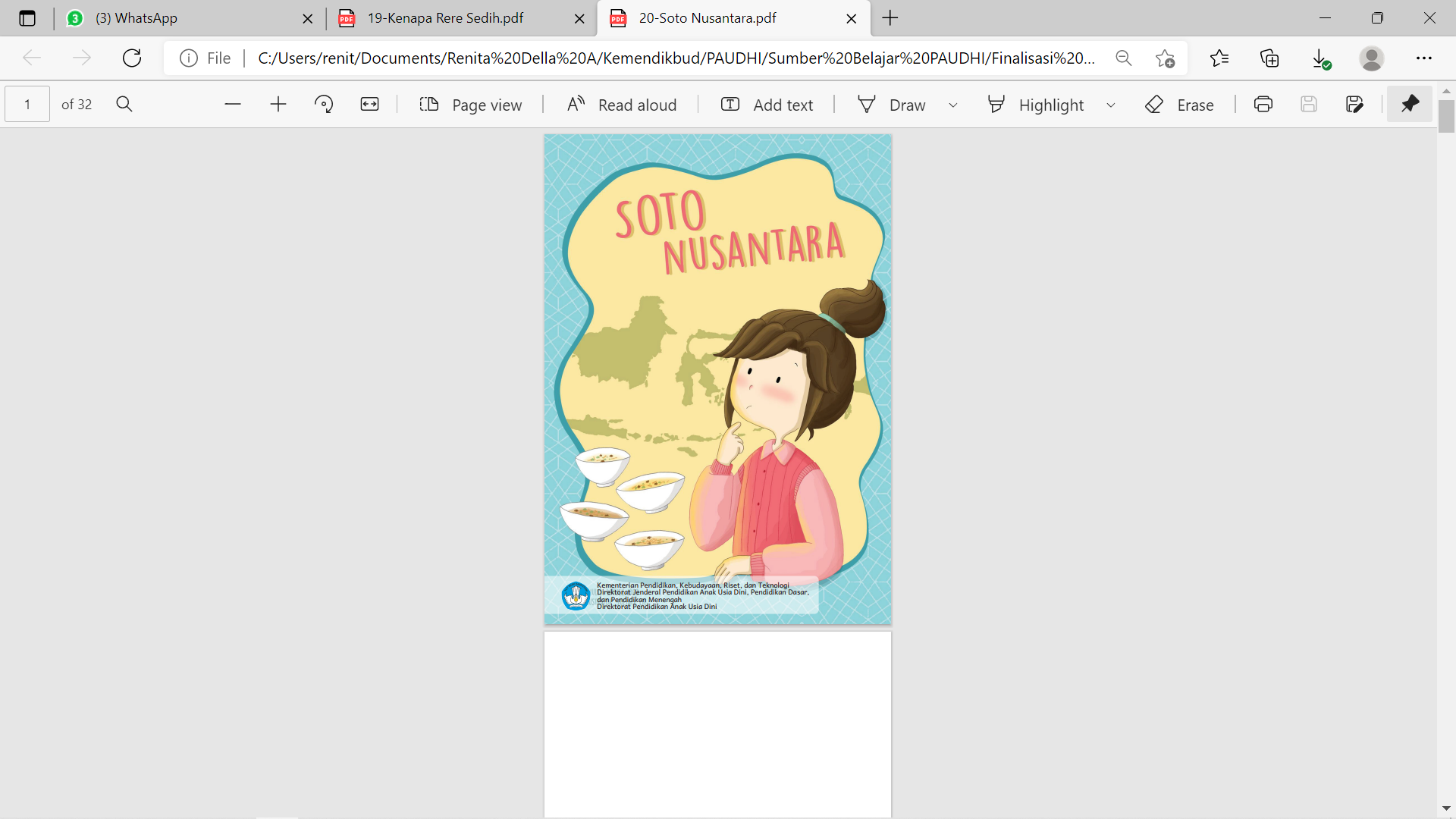 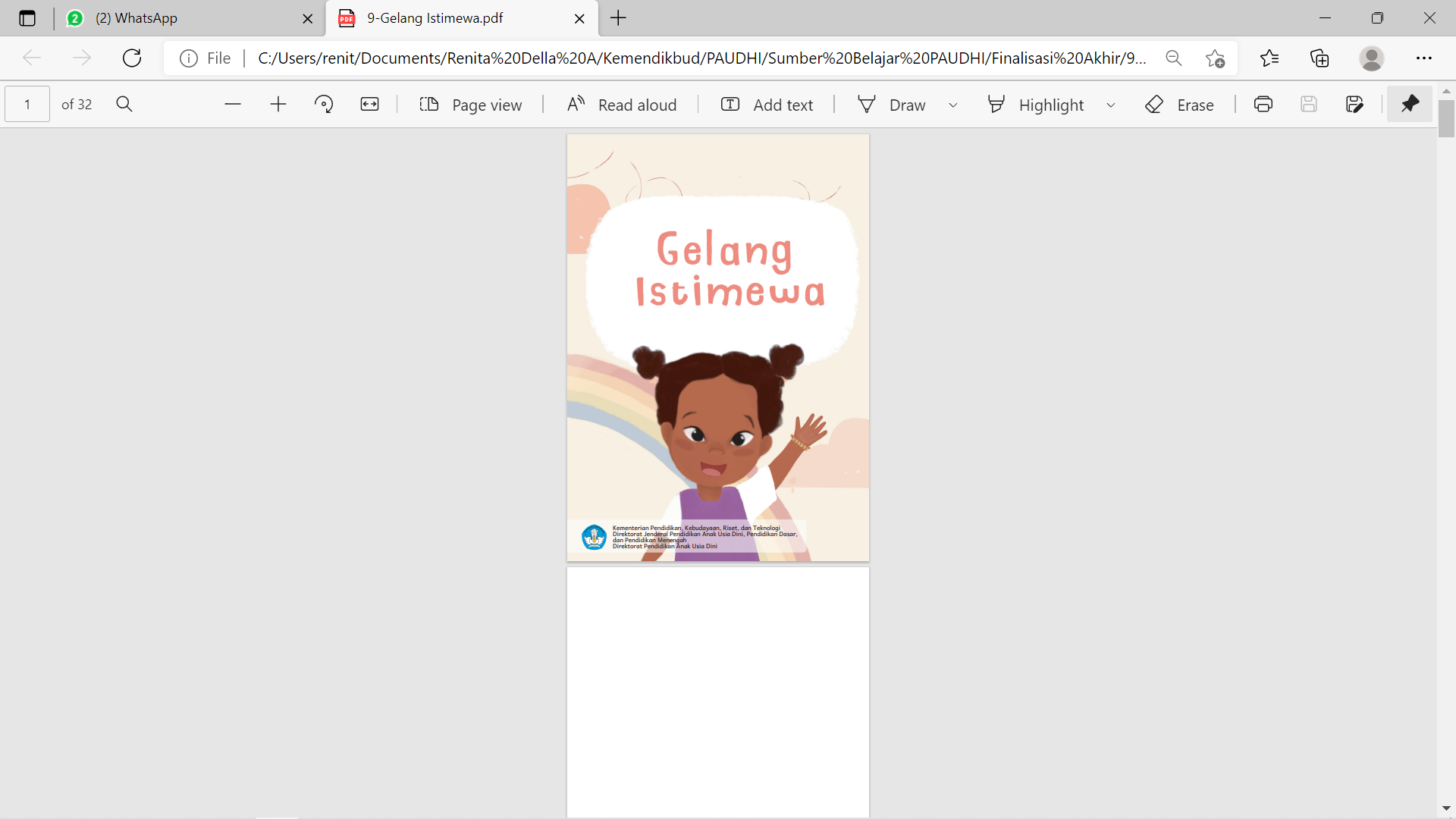 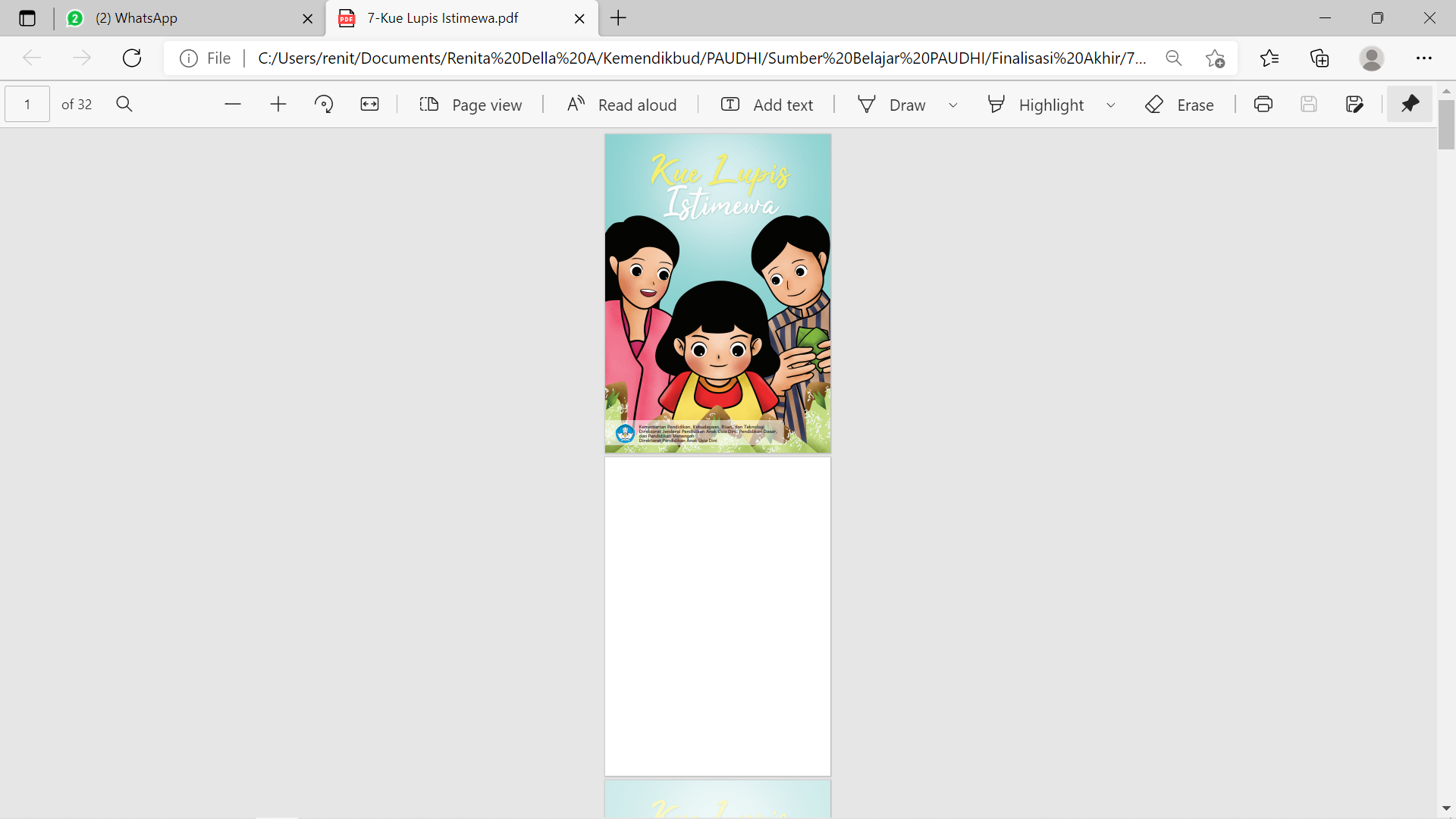 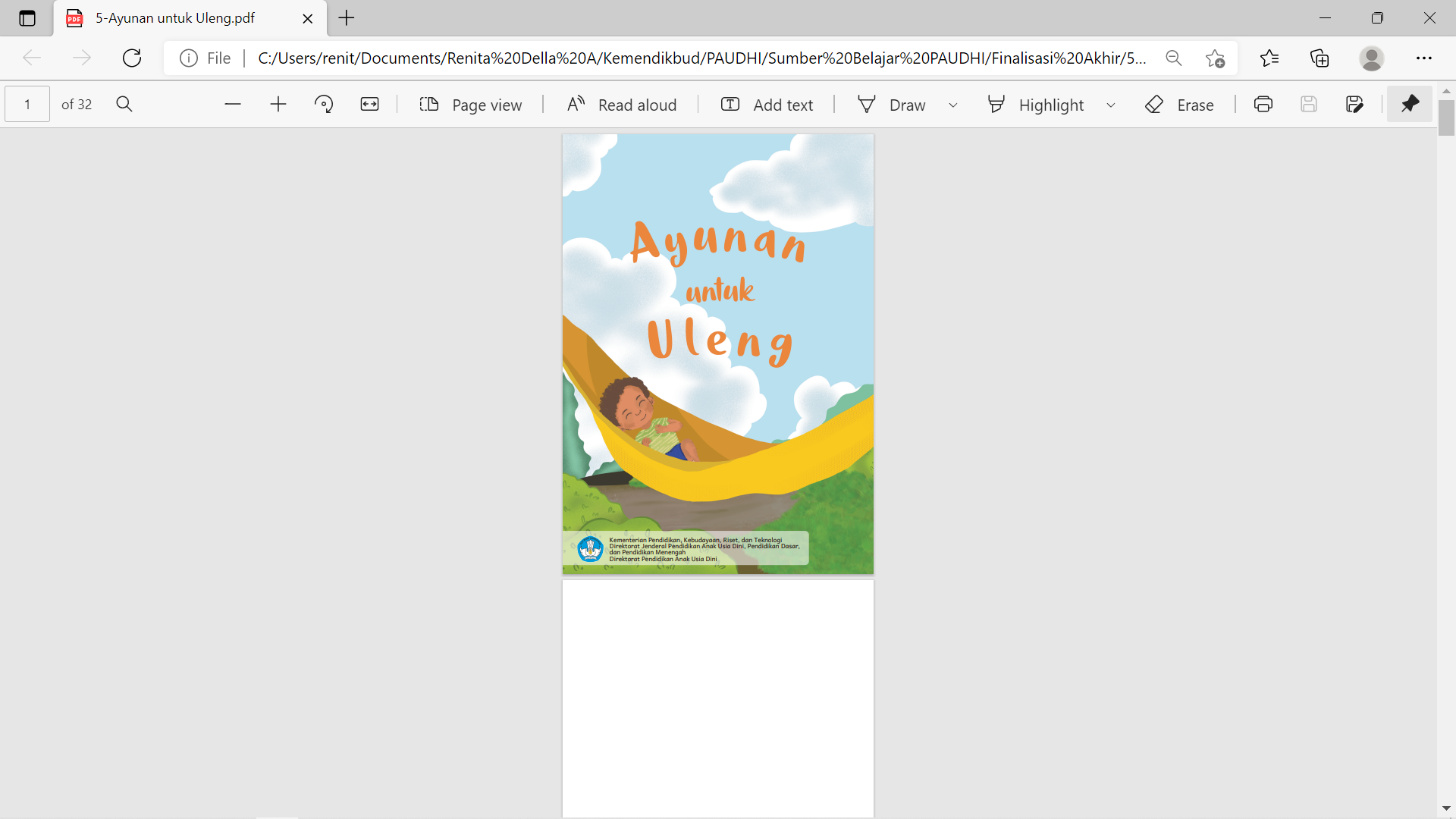 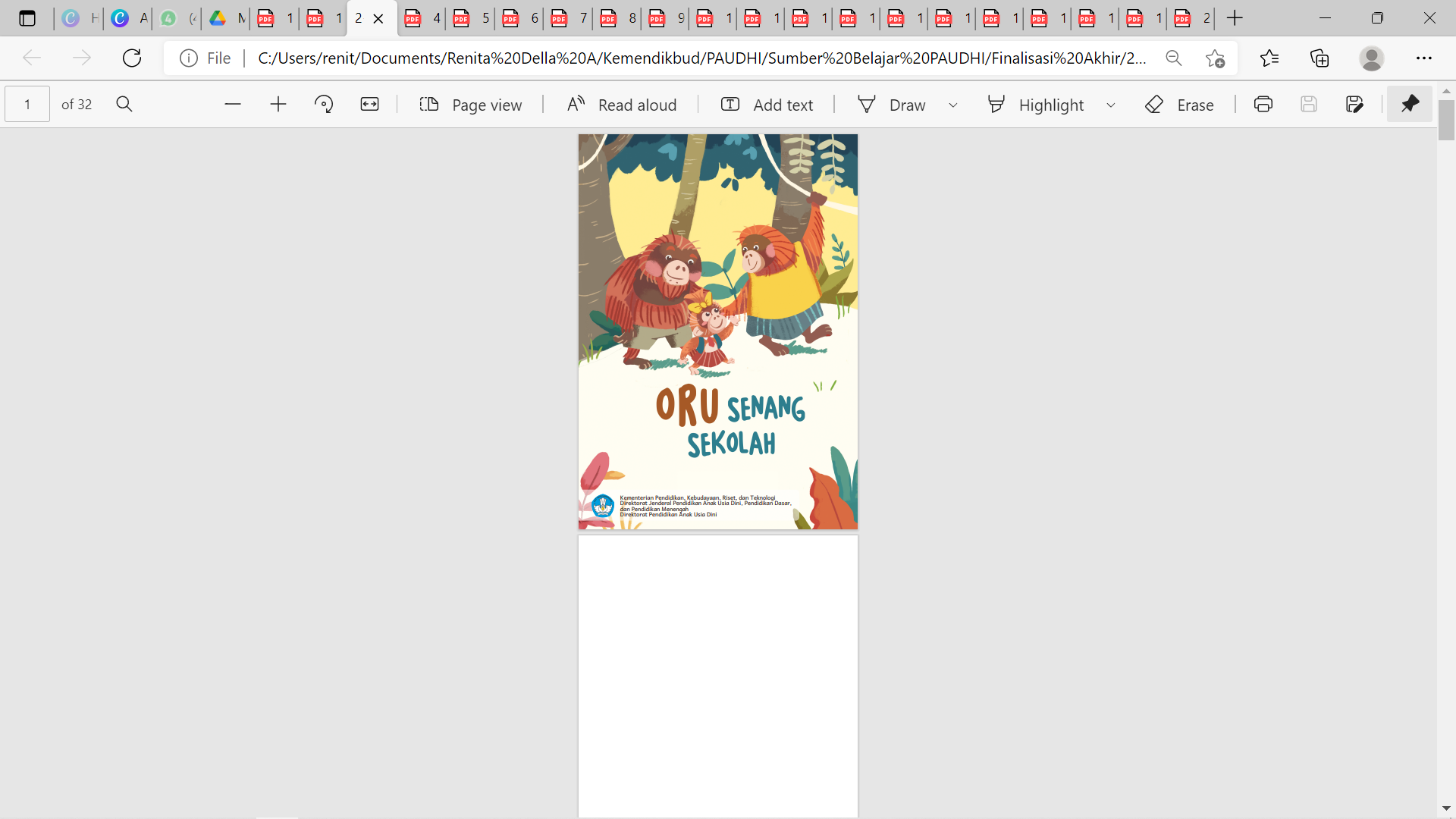 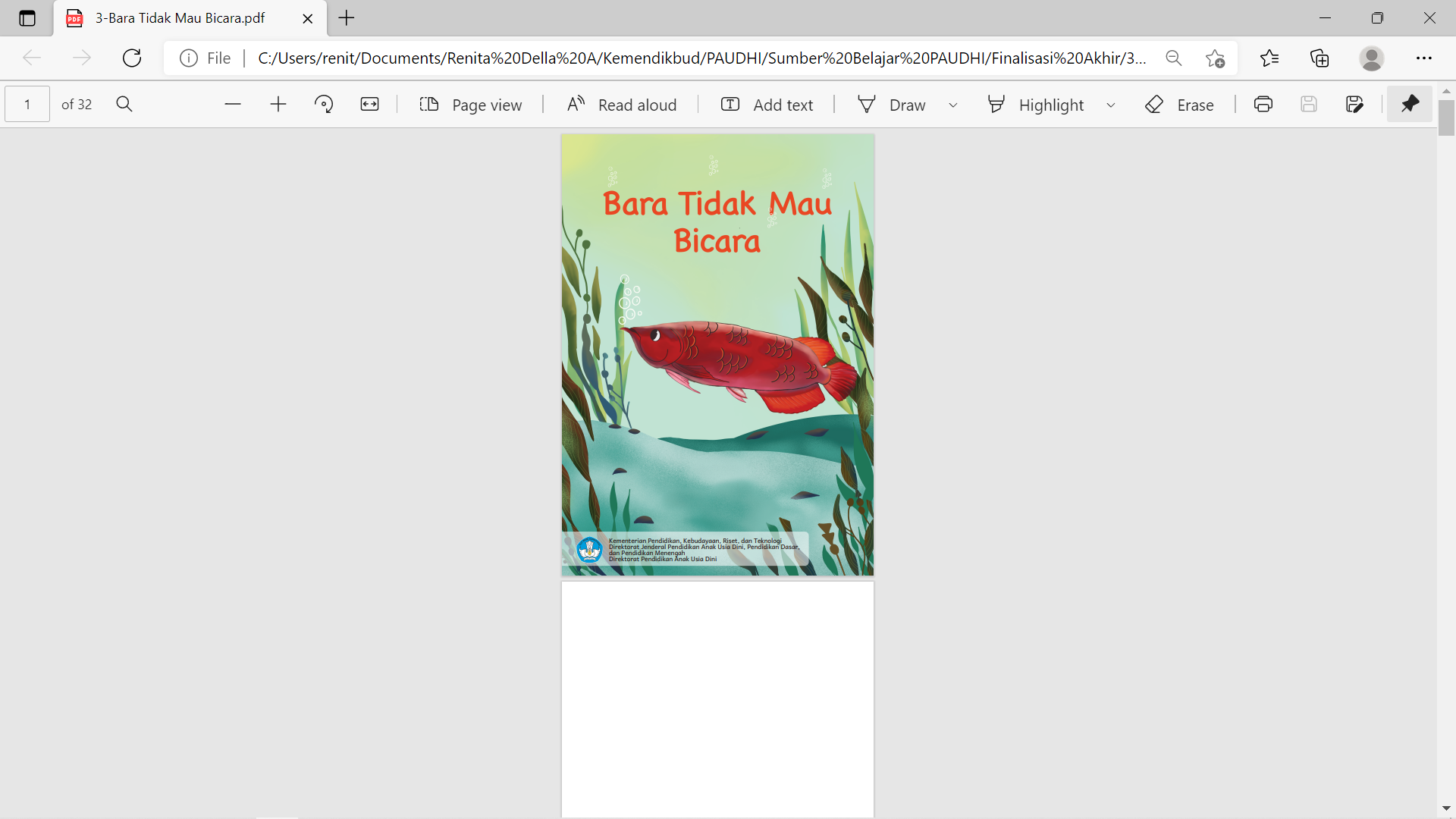 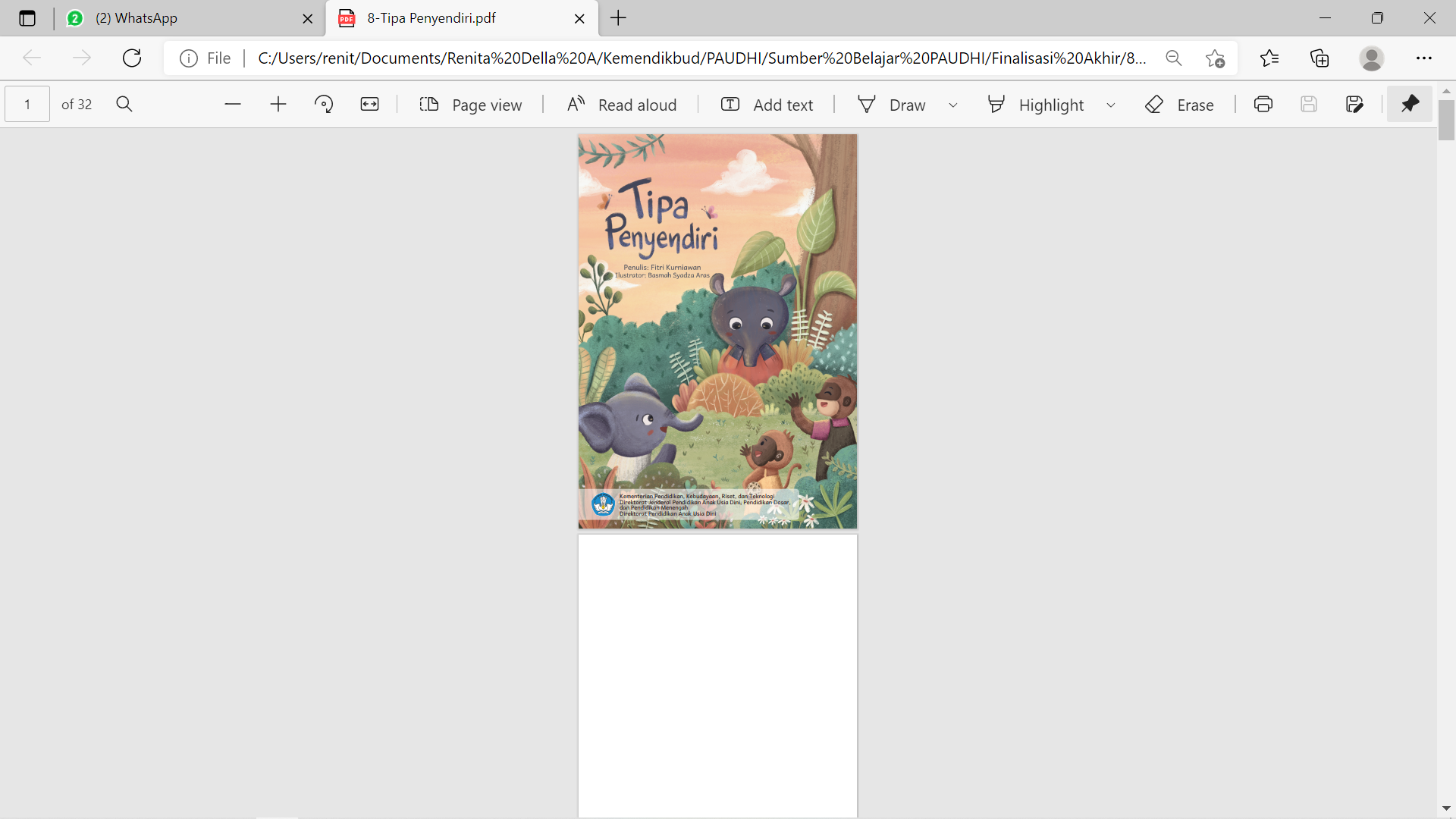 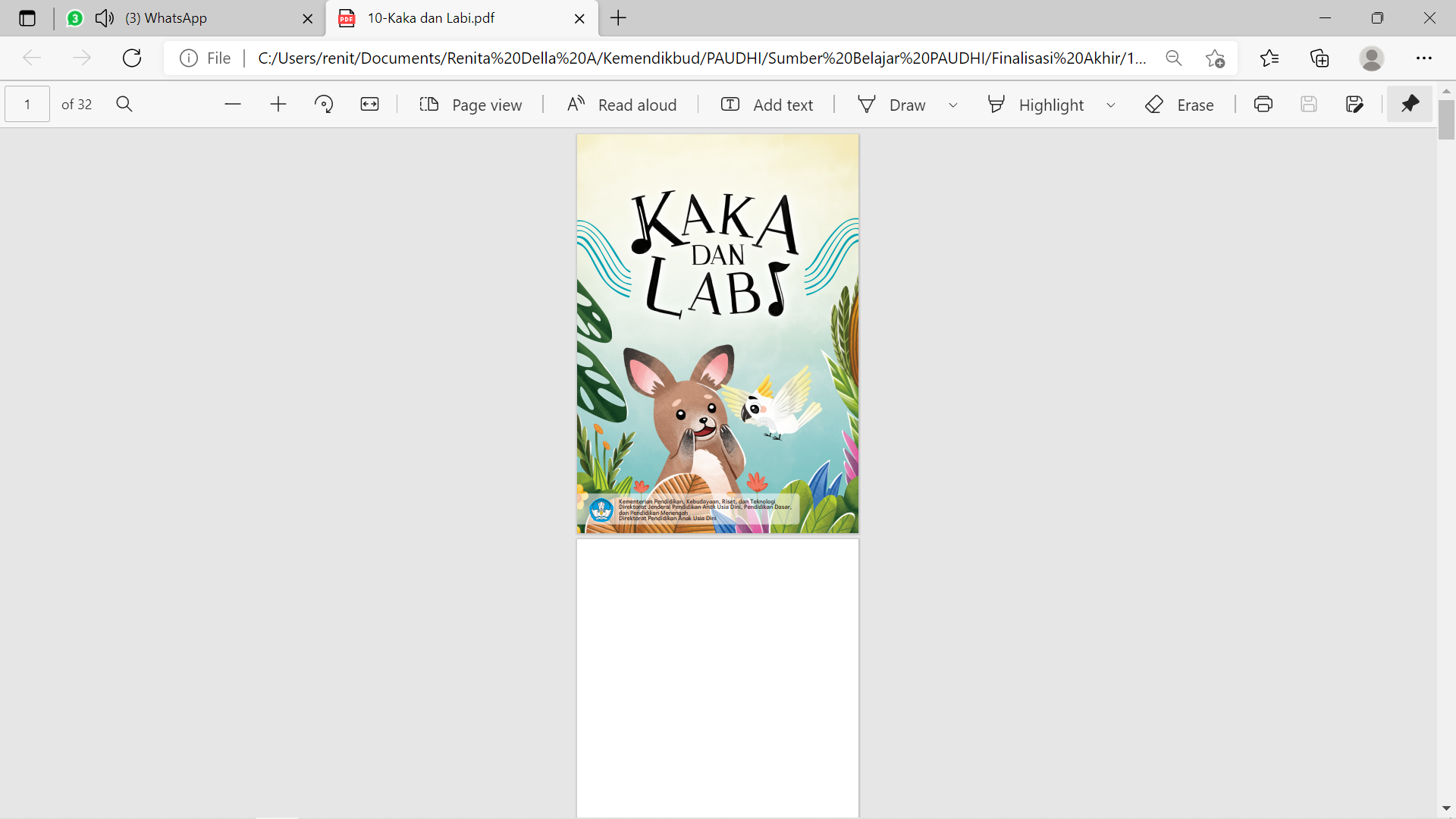 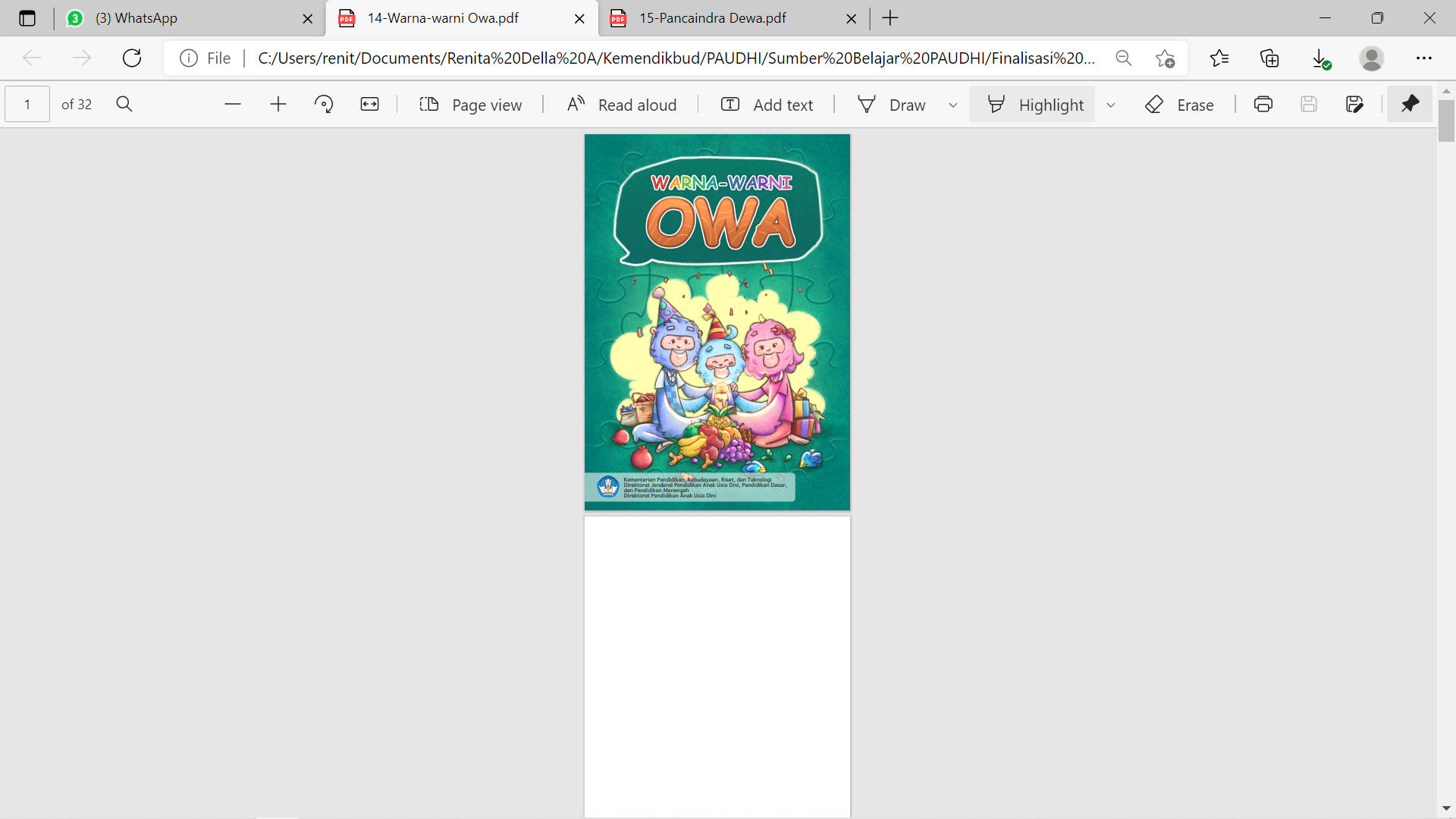 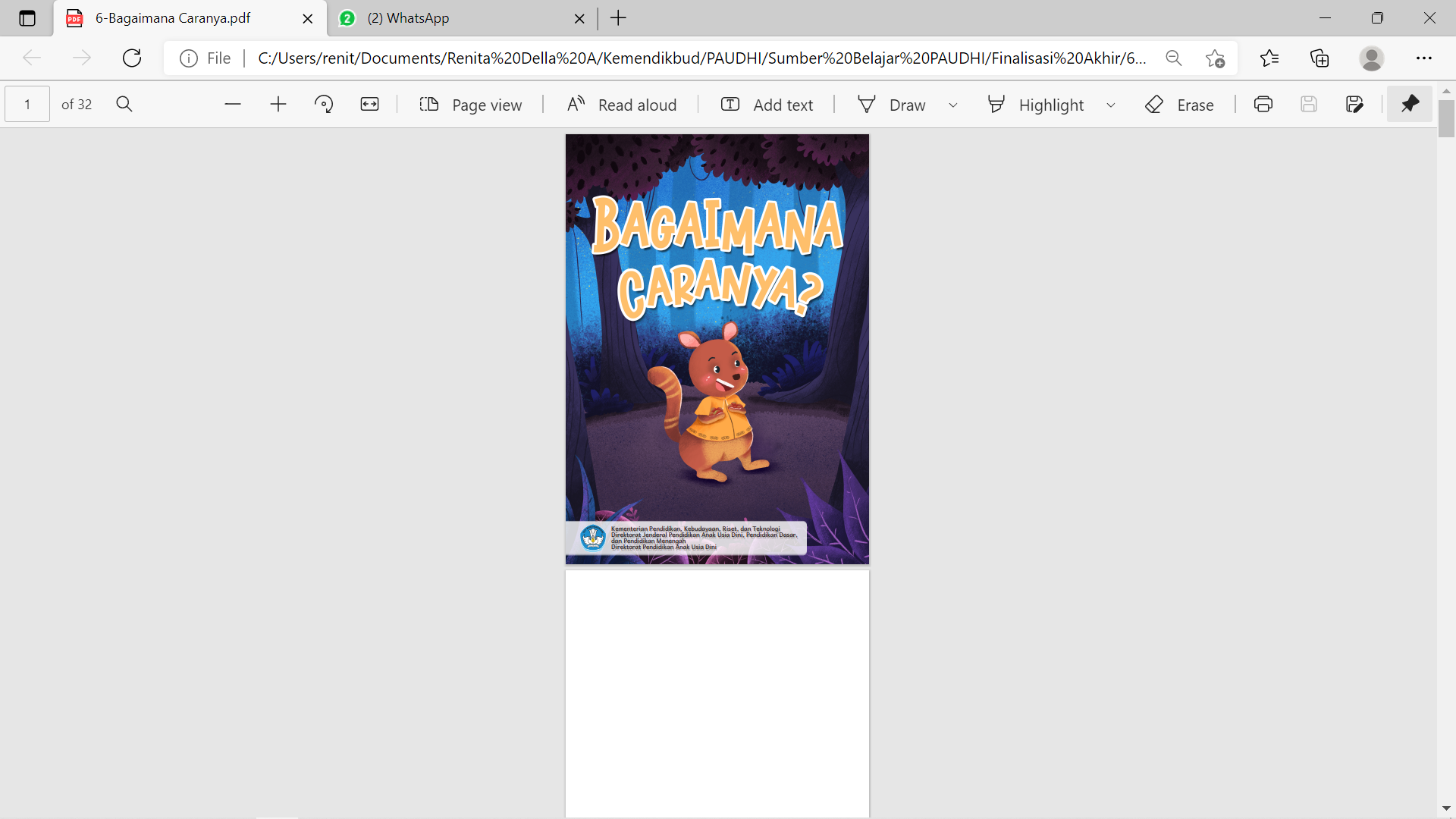 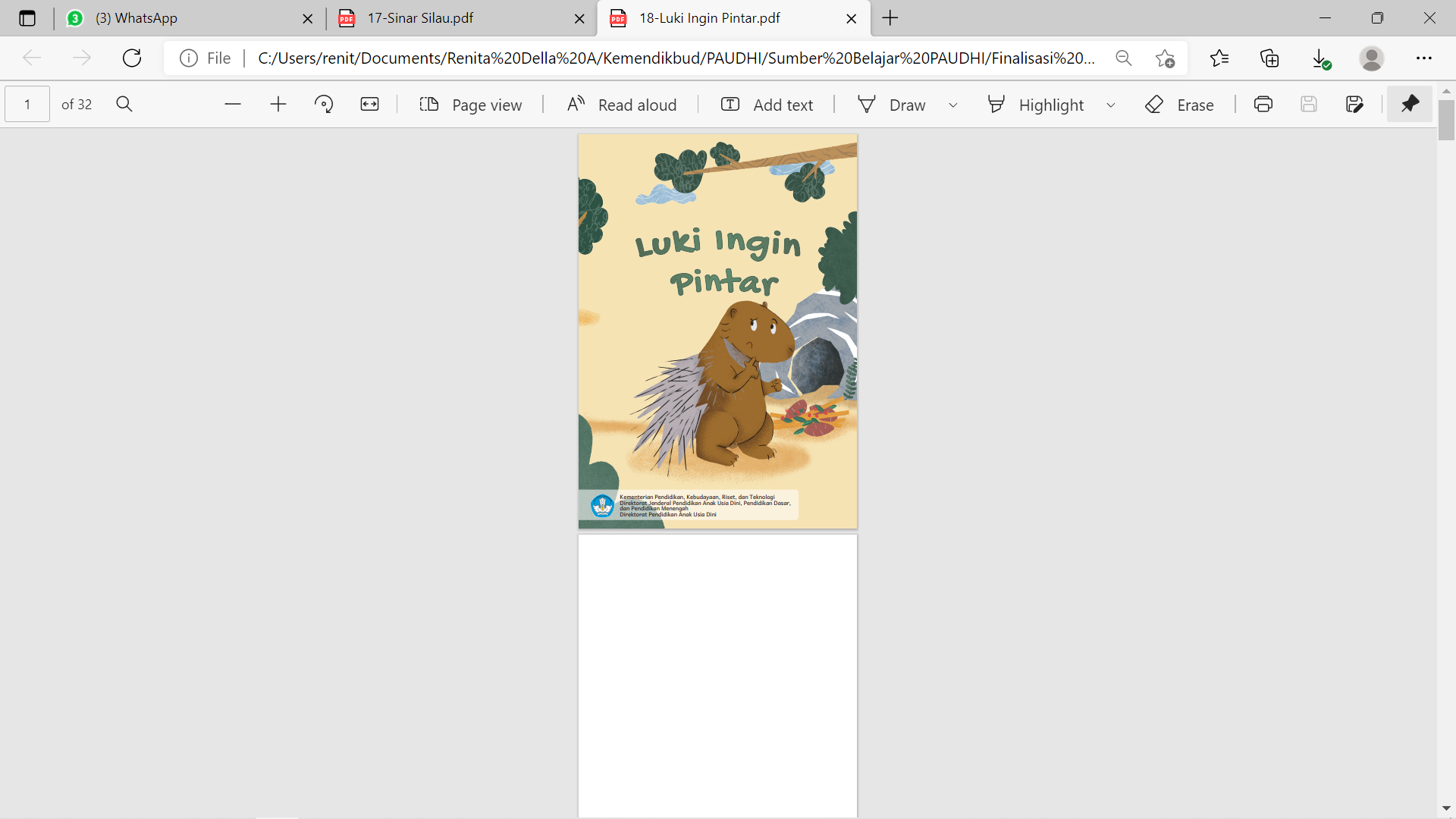 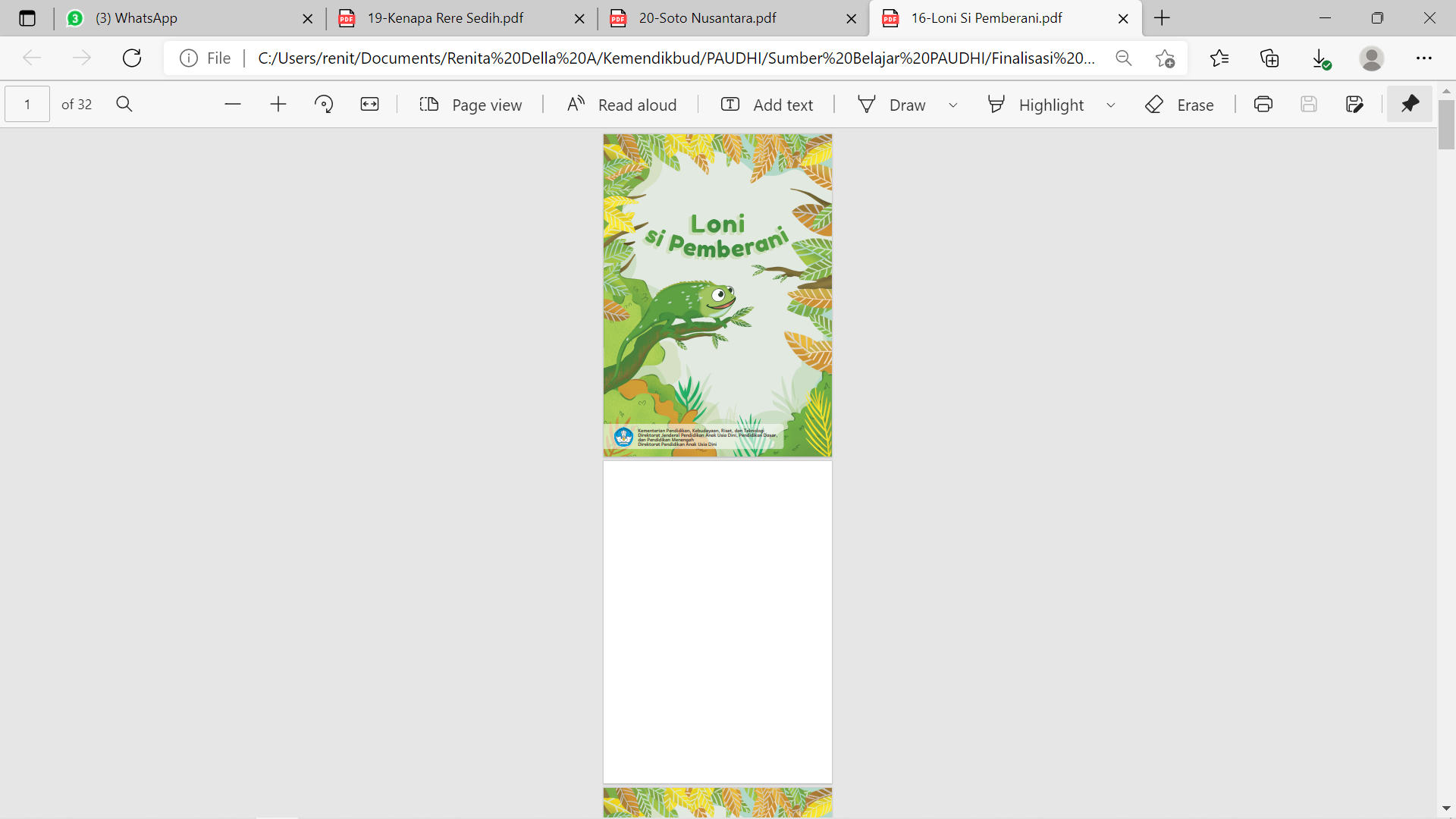 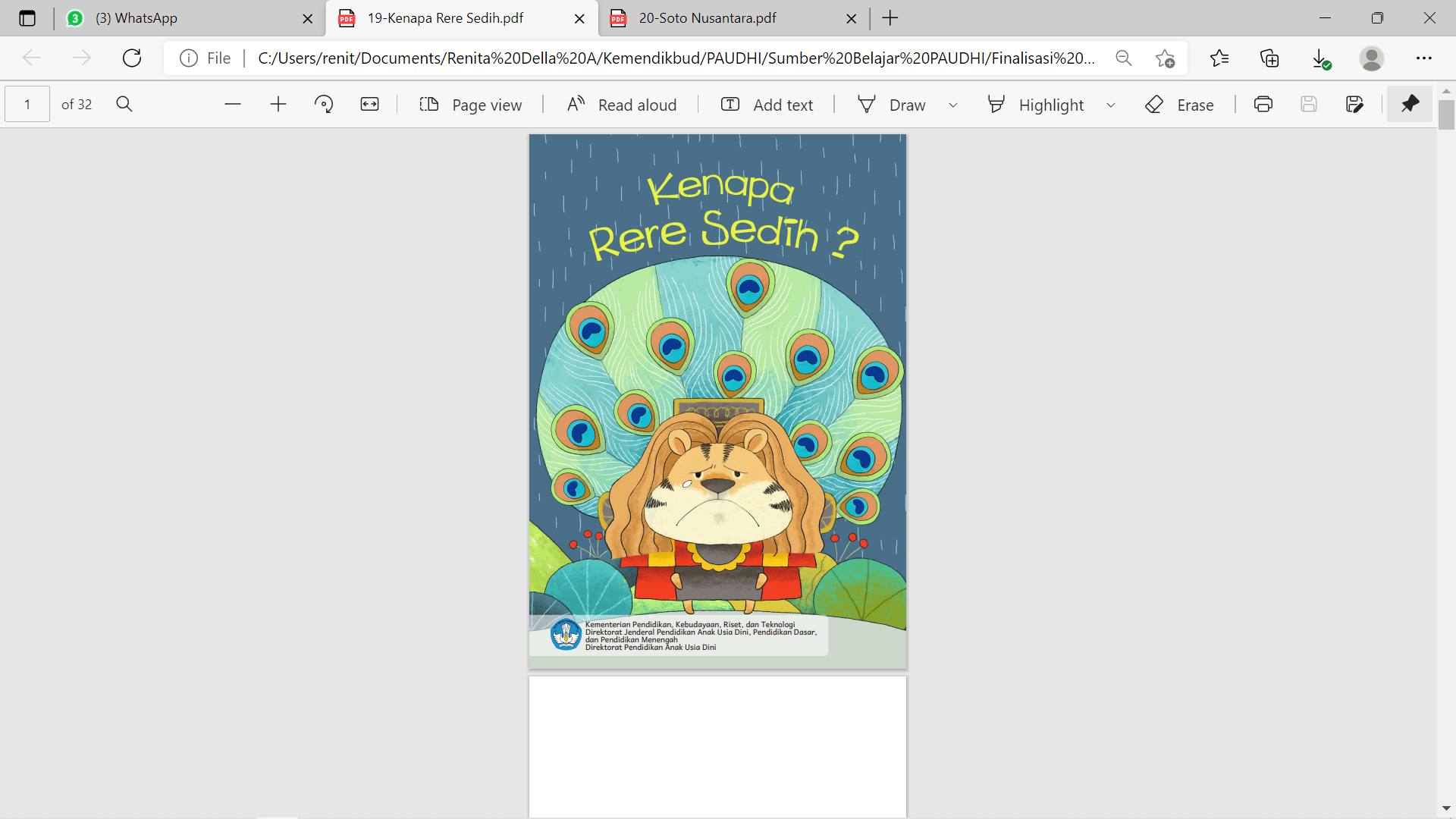 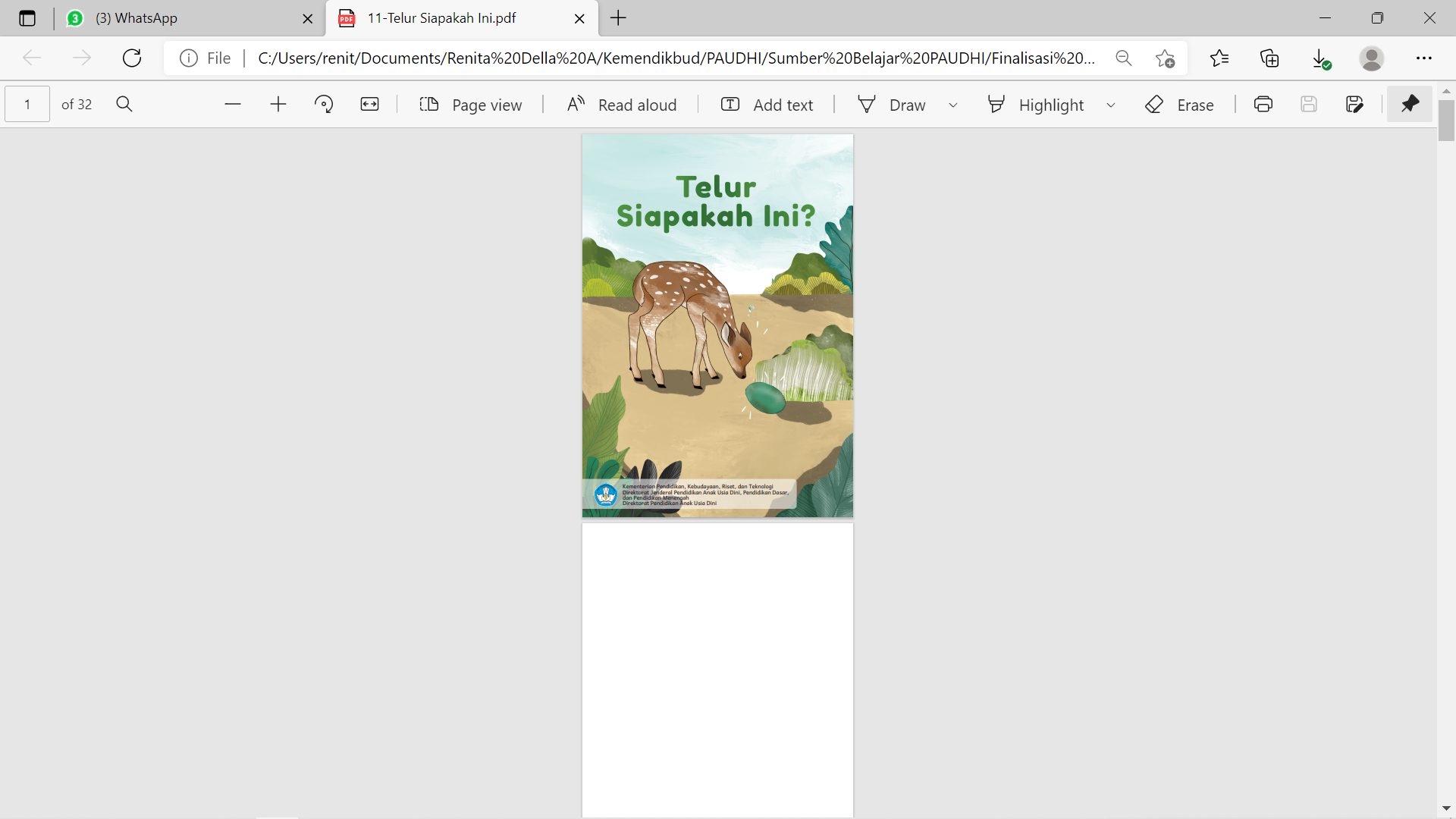 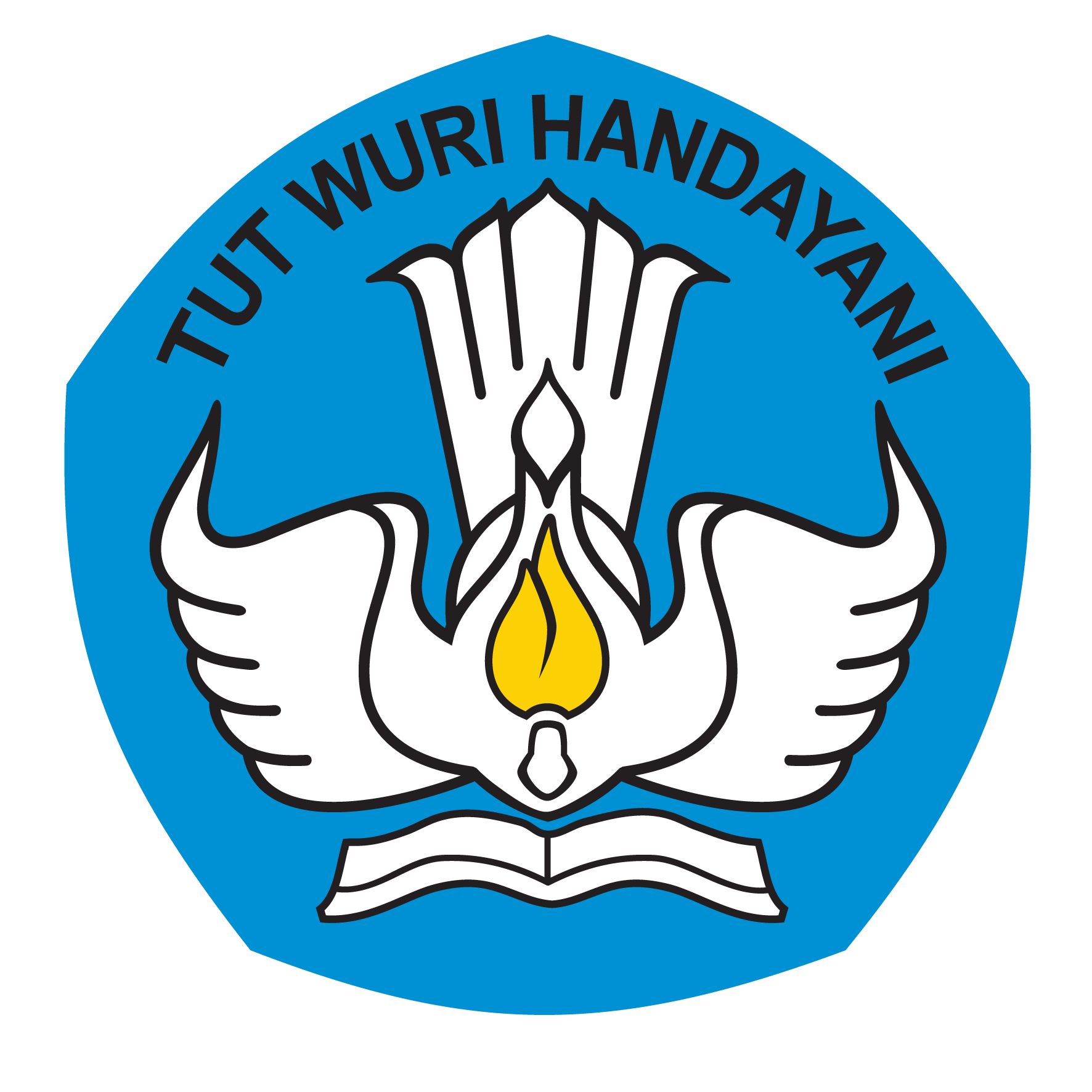 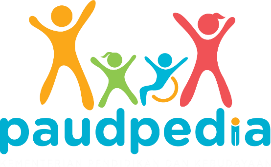 Program Pendidikan Anak Usia Dinidalam Strategi  Percepatan Penurunan Stunting
Kementerian Pendidikan, Kebudayaan, Riset, dan Teknologi
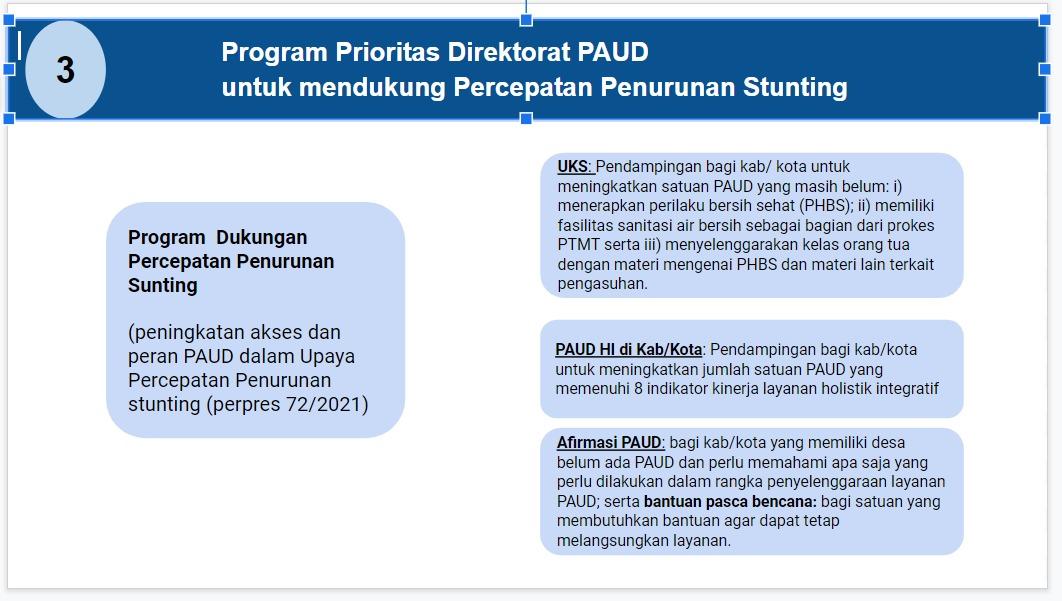 PERATURAN PRESIDEN NOMOR 72/2021SEBAGAI DASAR PENGUATAN PELAKSANAAN PROGRAM
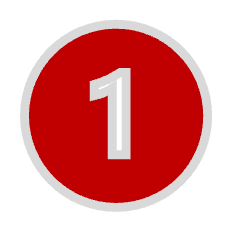 Penguatan Kerangka Kelembagaan: Perpres mengamanatkan pembentukan Tim Percepatan  Penurunan Stunting di semua level pemerintah untuk mengkoordinasikan perencanaan,  pelaksanaan, pemanatauan dan evaluasi program percepatan penurunan stunting.
Penguatan Kerangka Intervensi: Perpres menetapkan 5 pilar utama dan intervensi prioritas untuk  melakukan percepatan penurunan stunting, serta target yang harus dcapai hingga 2024. Perpres  juga menekankan pentingnya pendekatan keluarga untuk memastikan intervensi sampai hingga ke  kelompok sasaran.
Penguatan Kerangka Pendanaan: Perpres memberikan panduan umum tentang sumber-sumber  pendanaan yang daat digunakan dalam pelaksanaan percepatan penurunan stunting.
Penguatan Kerangka Pemantauan dan Evaluasi: Perpres mengamanatkan dikembangkan nya  system pemantauan dan evaluasi secara terpadu untuk memastikan program dilaksanakan dalam  rangka pencapaian target yang ditetapkan.
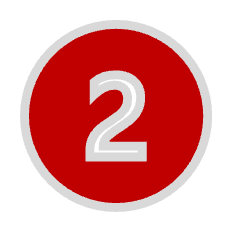 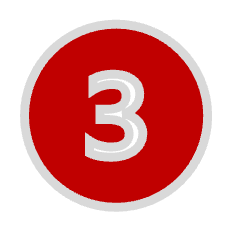 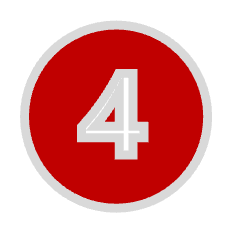 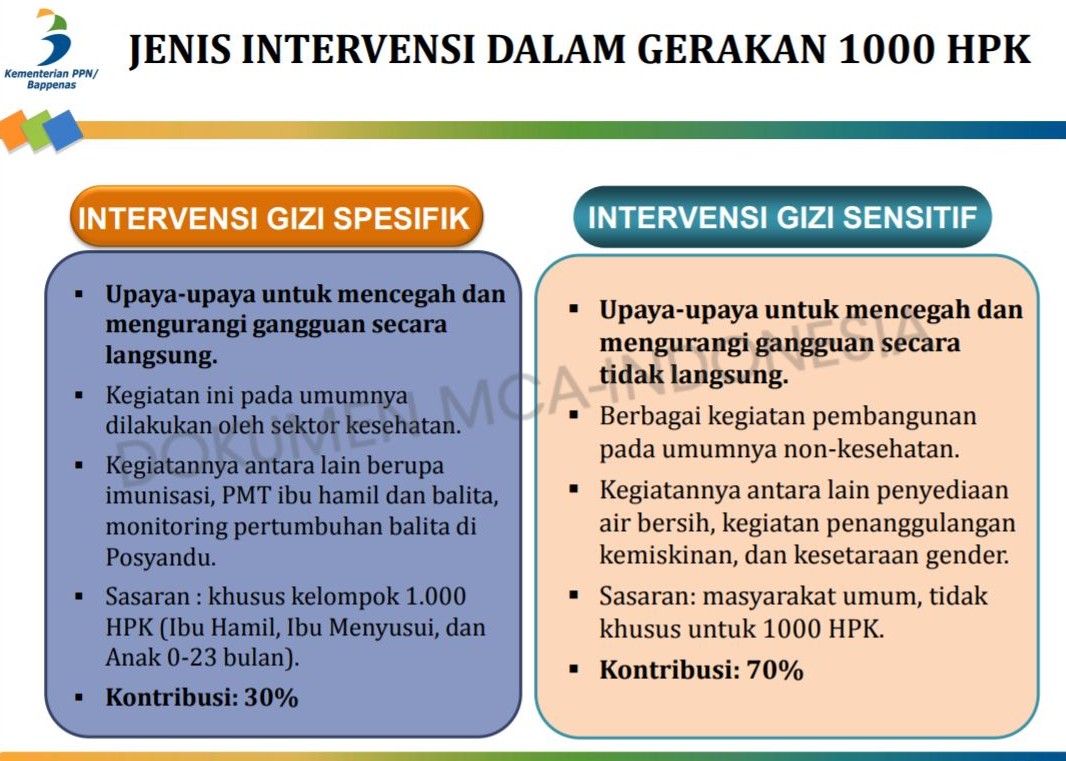 15
NASKAH PEDOMAN PELAKSANAAN PROGRAM UKS DI SATUAN PAUD BAGI DINAS PENDIDIKAN KABUPATEN/KOTA, PANDUAN PRAKTIS UKS DI SATUAN PAUD, PERILAKU HIDUP BERSIH DAN SEHAT, STIMULASI 1000 HARI PERTAMA KEHIDUPAN SEBAGAI LANGKAH PENCEGAHAN STUNTING, PANDUAN STIMULASI PSIKOSOSIAL
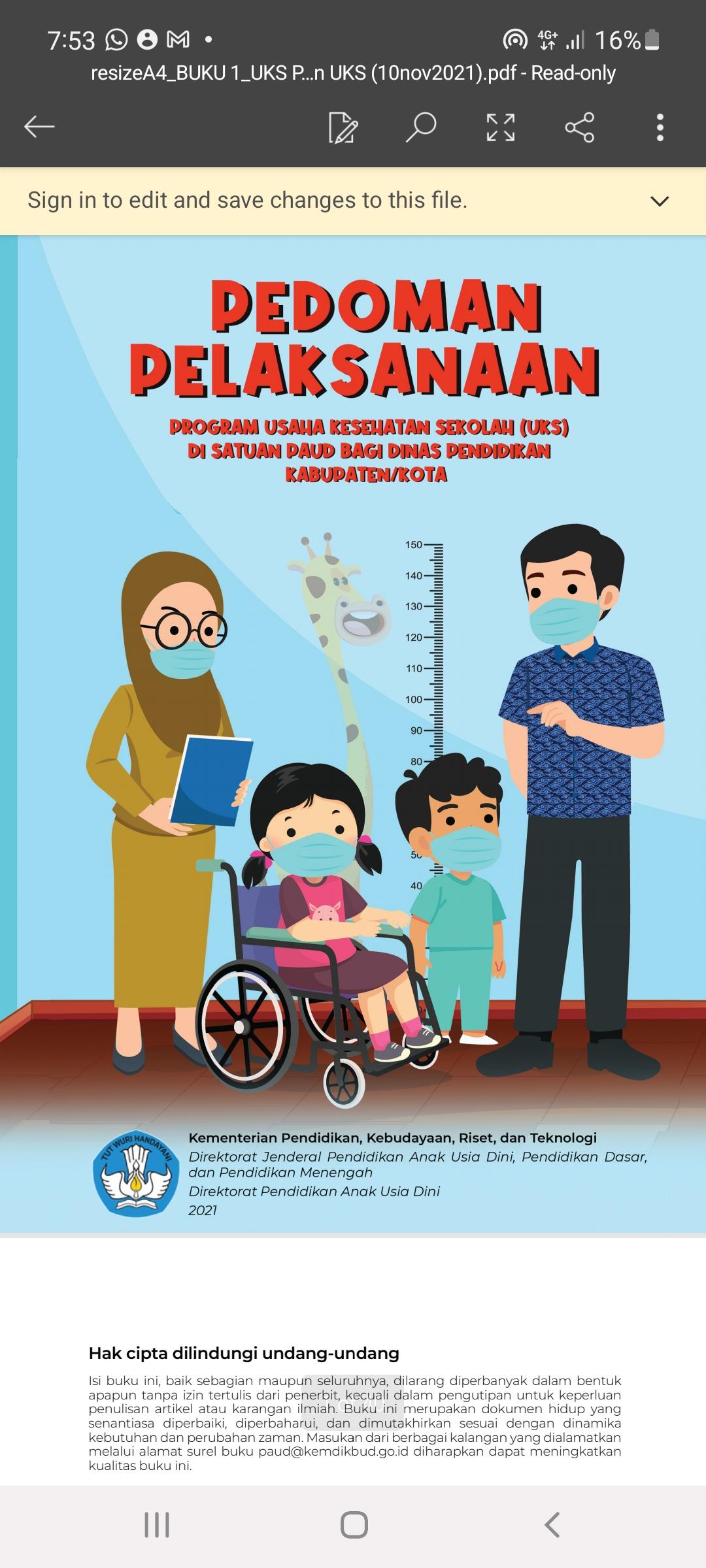 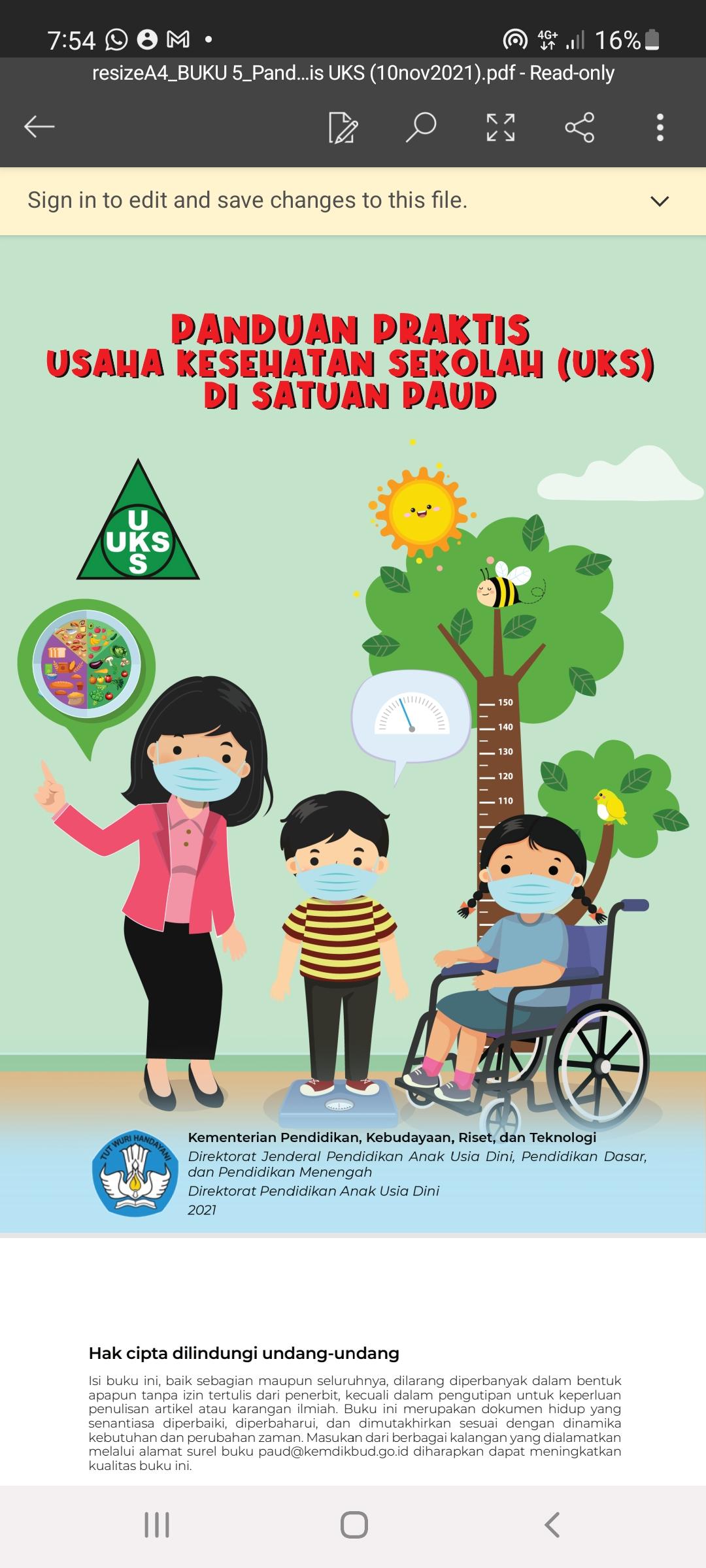 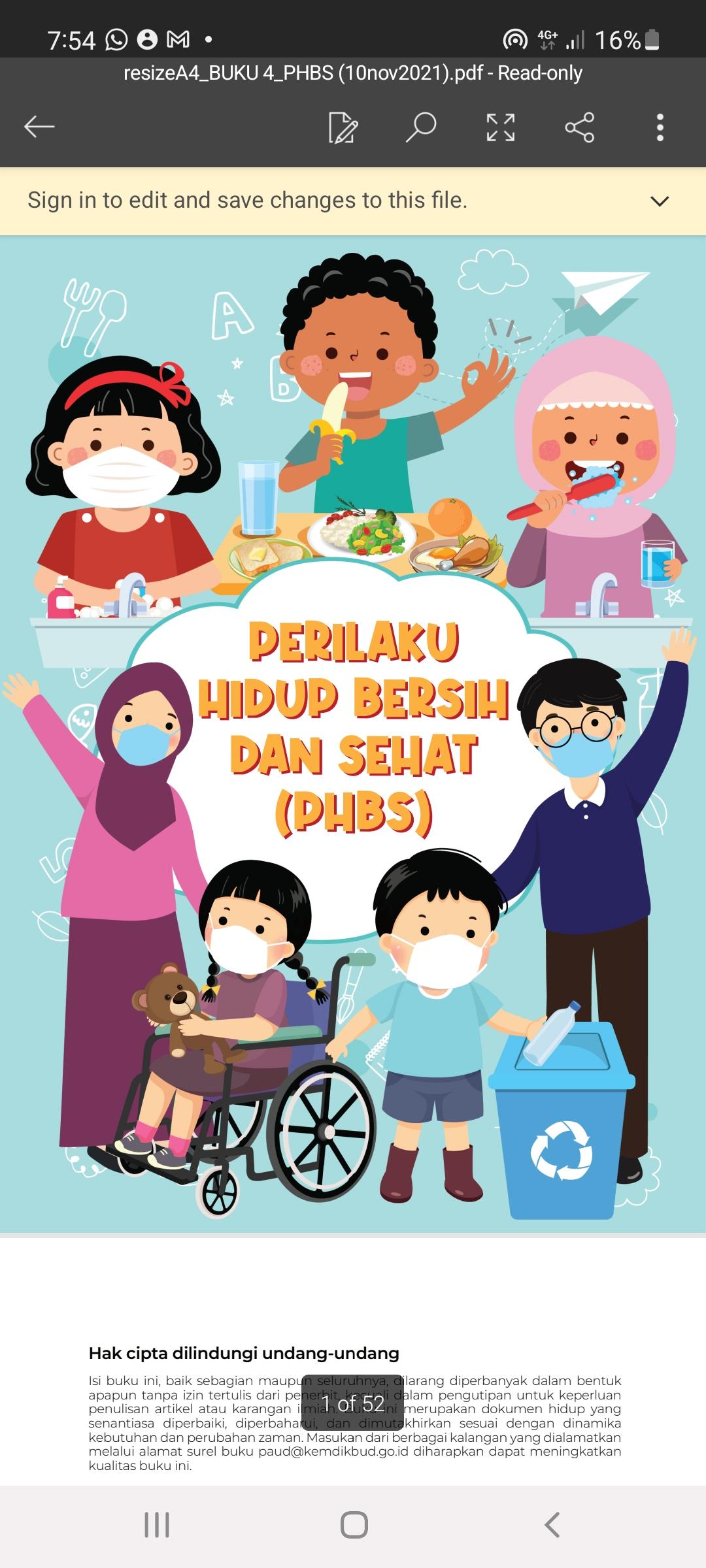 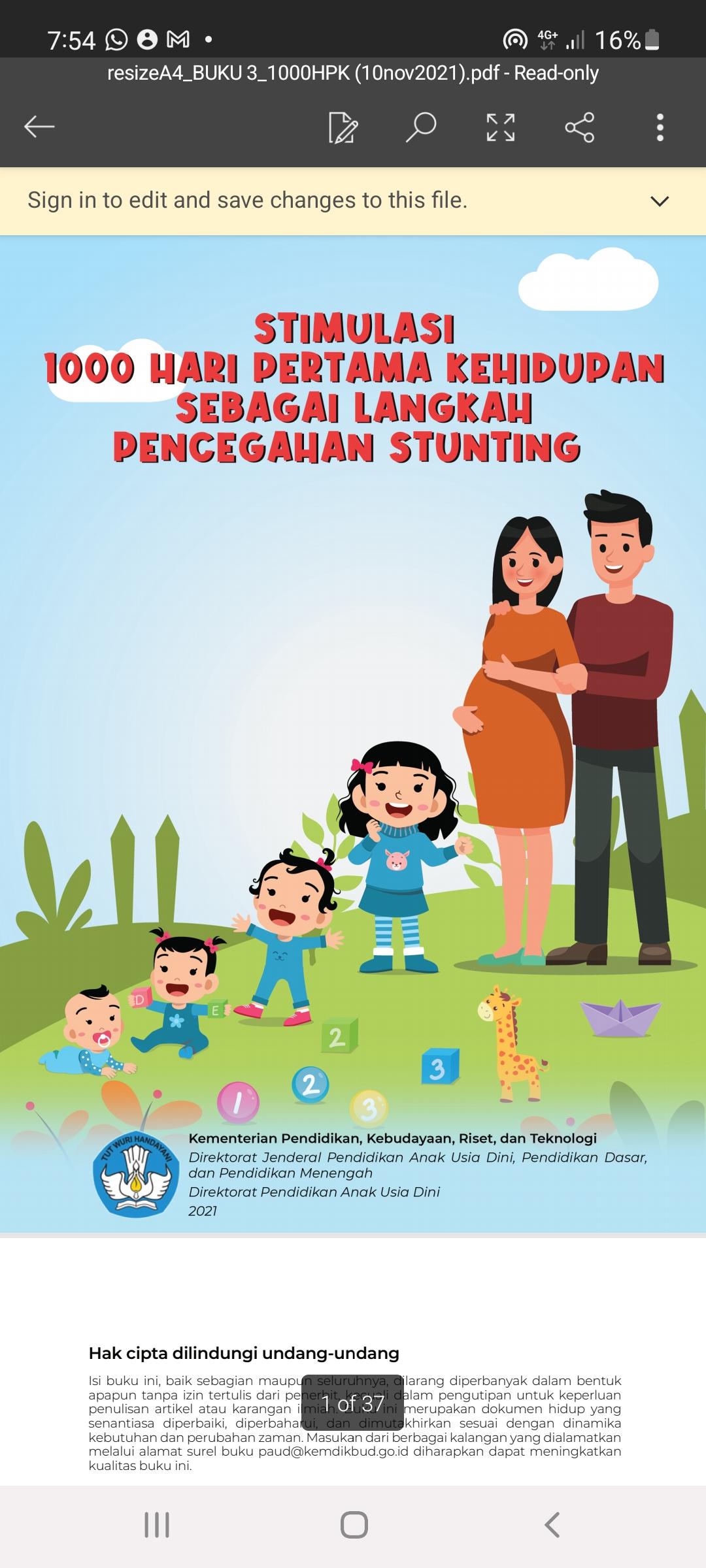 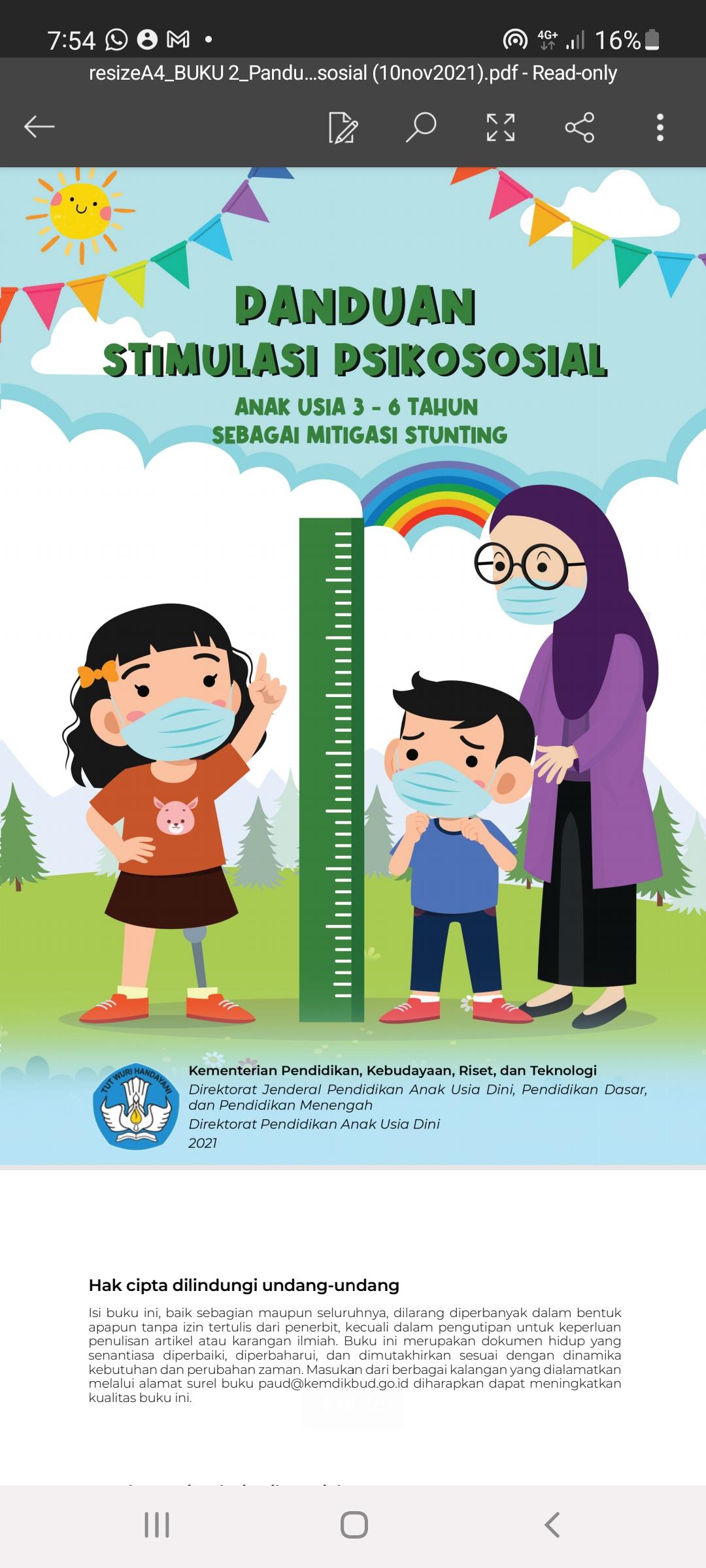 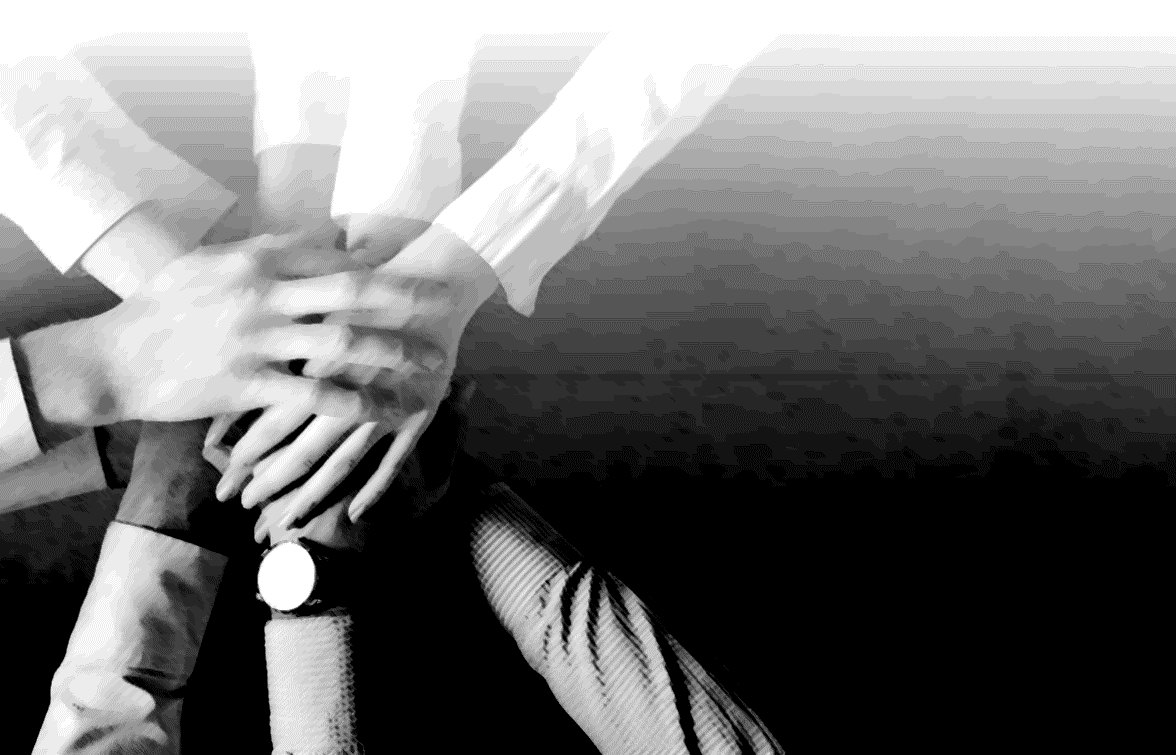 Terima kasih
‹#›